Examples illustratingGurjeet Singh , Facundo Mémoli and Gunnar Carlsson’s Mapper Algorithm
Guest lecturer:  Isabel K. Darcy
Mathematics Department/Applied Mathematical & Computational Sciences 
University of Iowa

http://www.math.uiowa.edu/~idarcy/  

This material is based upon work supported by the National Science Foundation under Grant No. DMS-1407216: EXTREEMS-QED: Large Data Analysis and Visualization at the University of Iowa

Any opinions, findings, and conclusions or recommendations expressed in this material are those of the author(s) and do not necessarily reflect the views of the National Science Foundation.
To understand software, it helps to apply it to a variety of examples.
What graph do you get when you apply mapper to the ideal trefoil knot if filter = projection to x-axis?
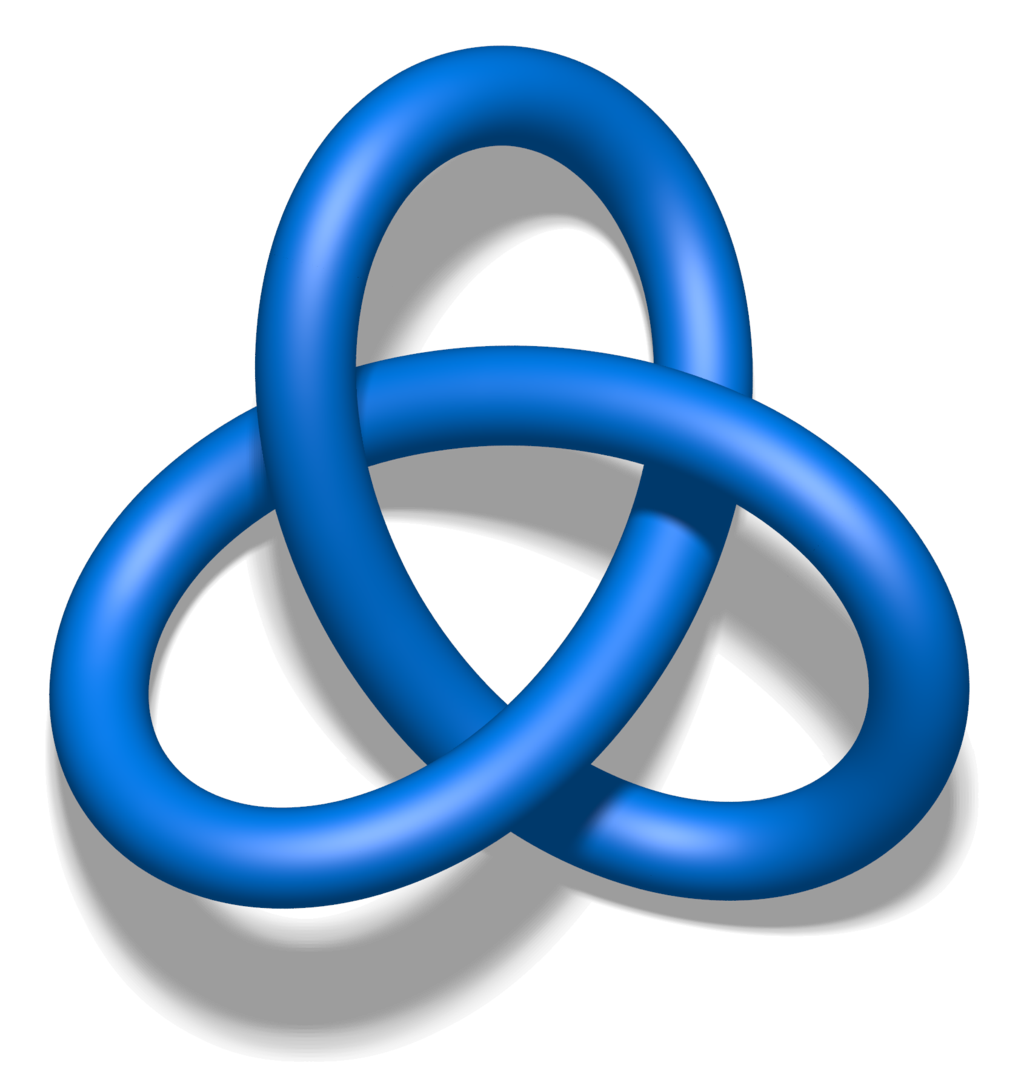 (    ( )  ( )  ( )  ( )  ( )    )
1.)  Put data into overlapping bins.
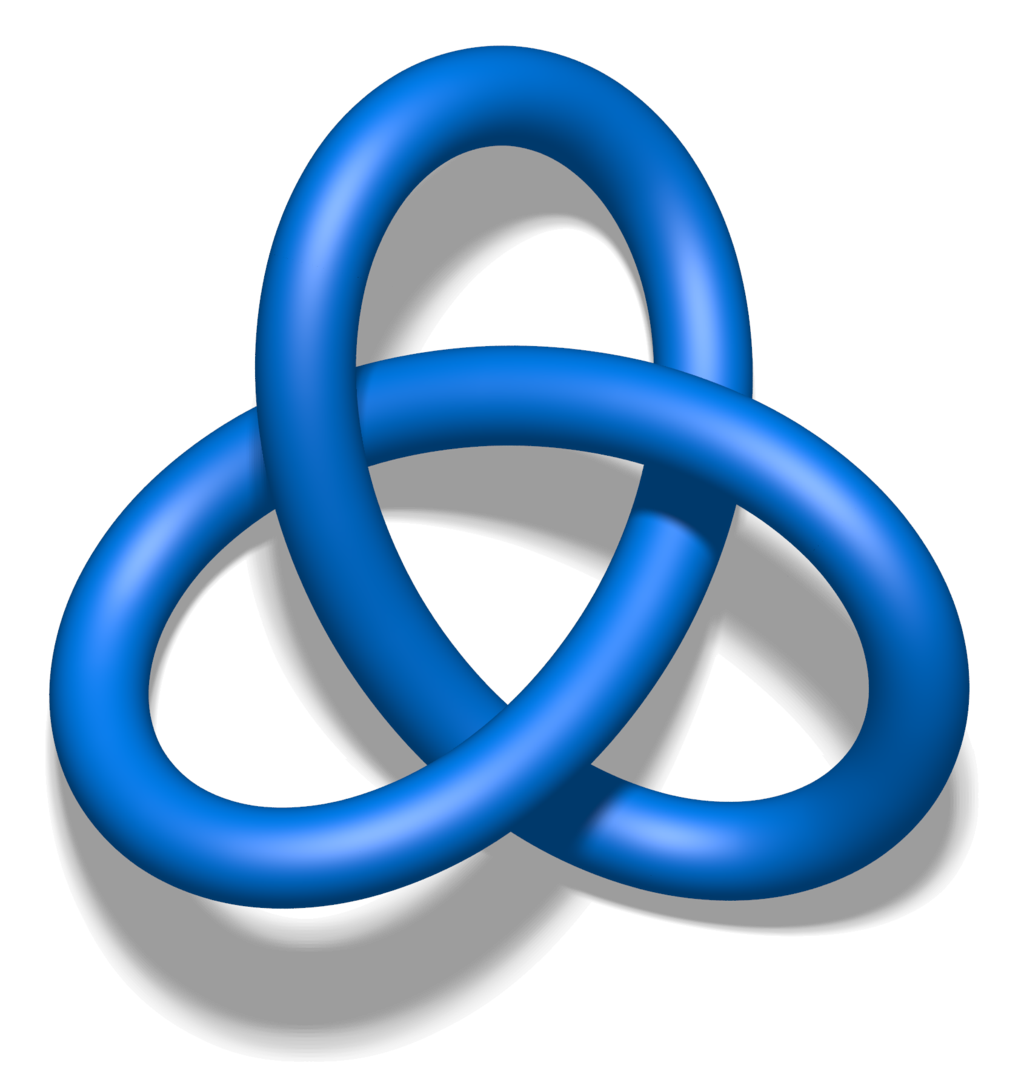 (    ( )  ( )  ( )  ( )  ( )    )
Example:  f-1(ai, bi)
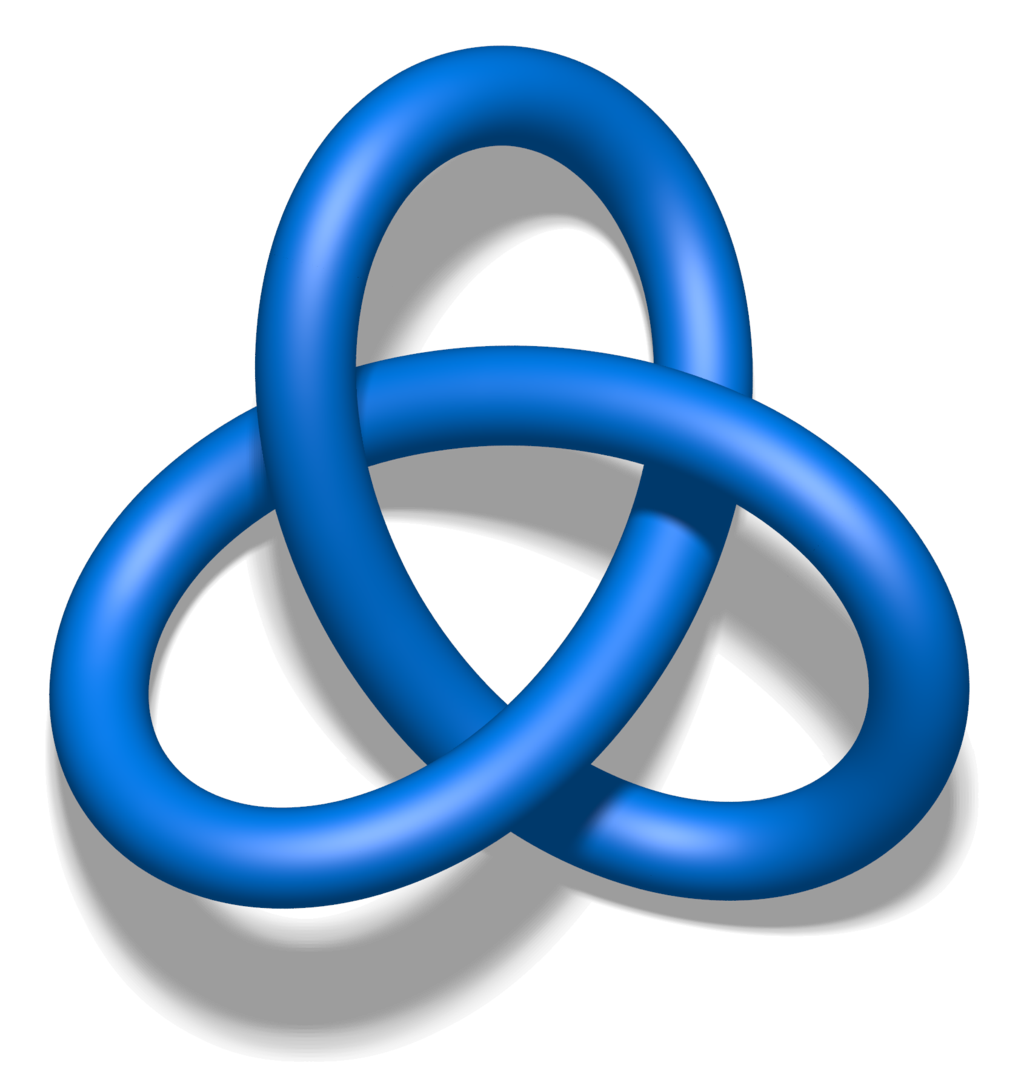 Put data into overlapping 
bins.
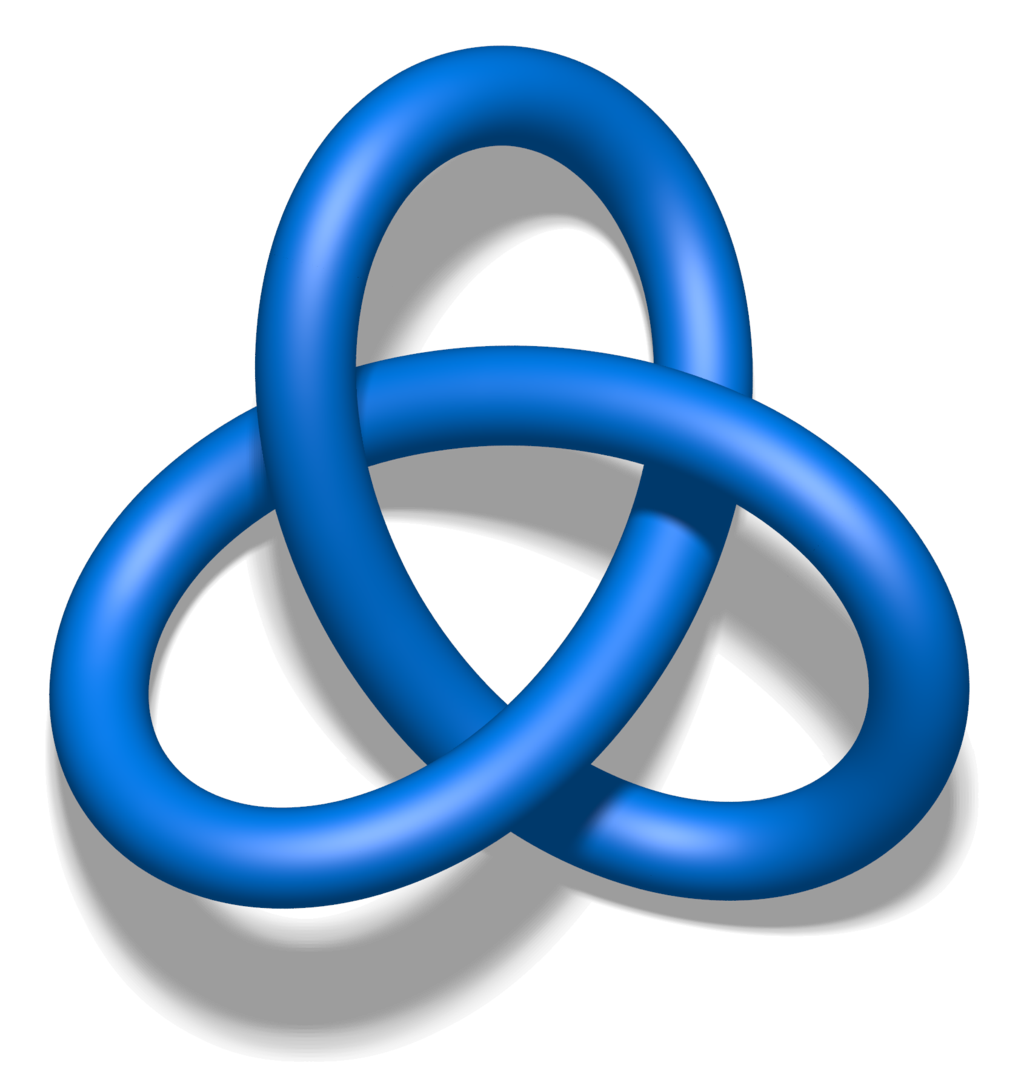 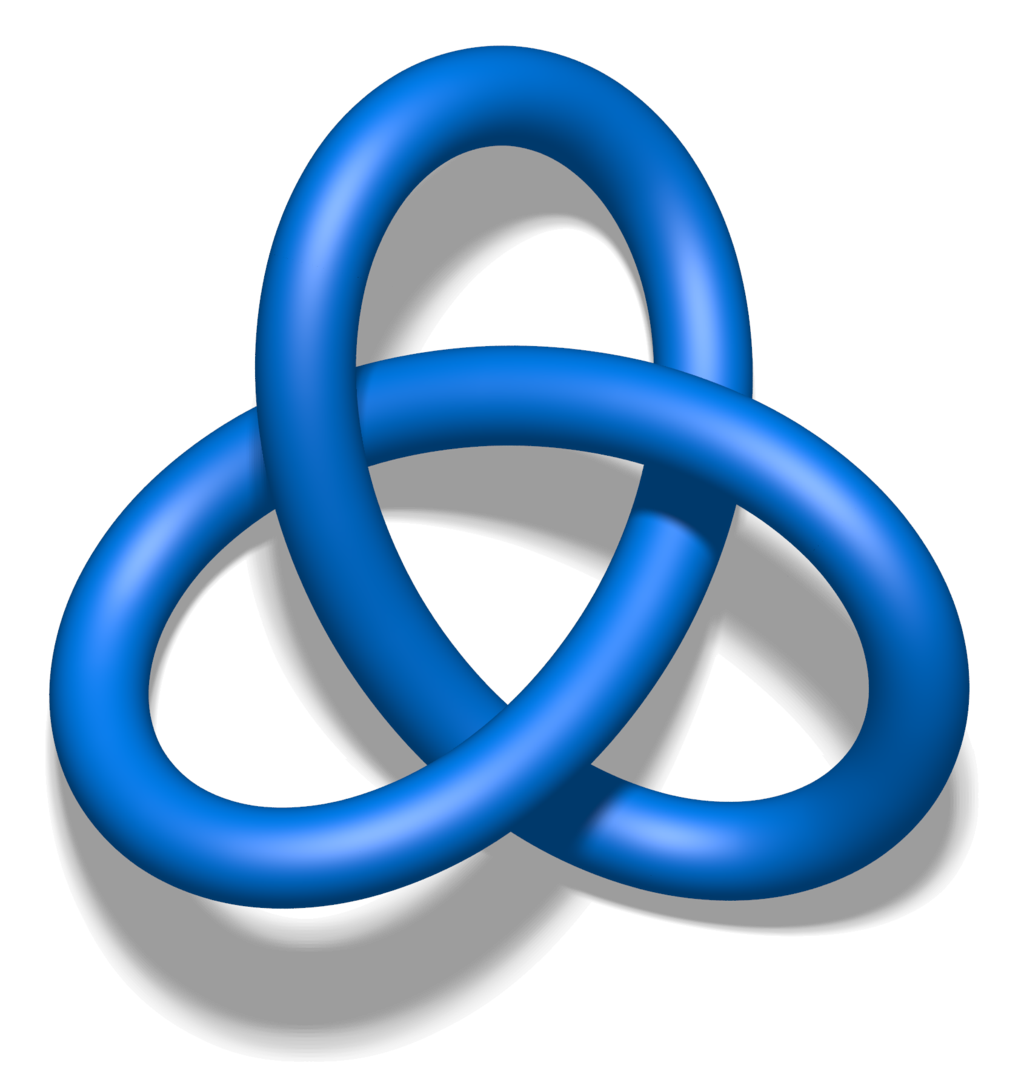 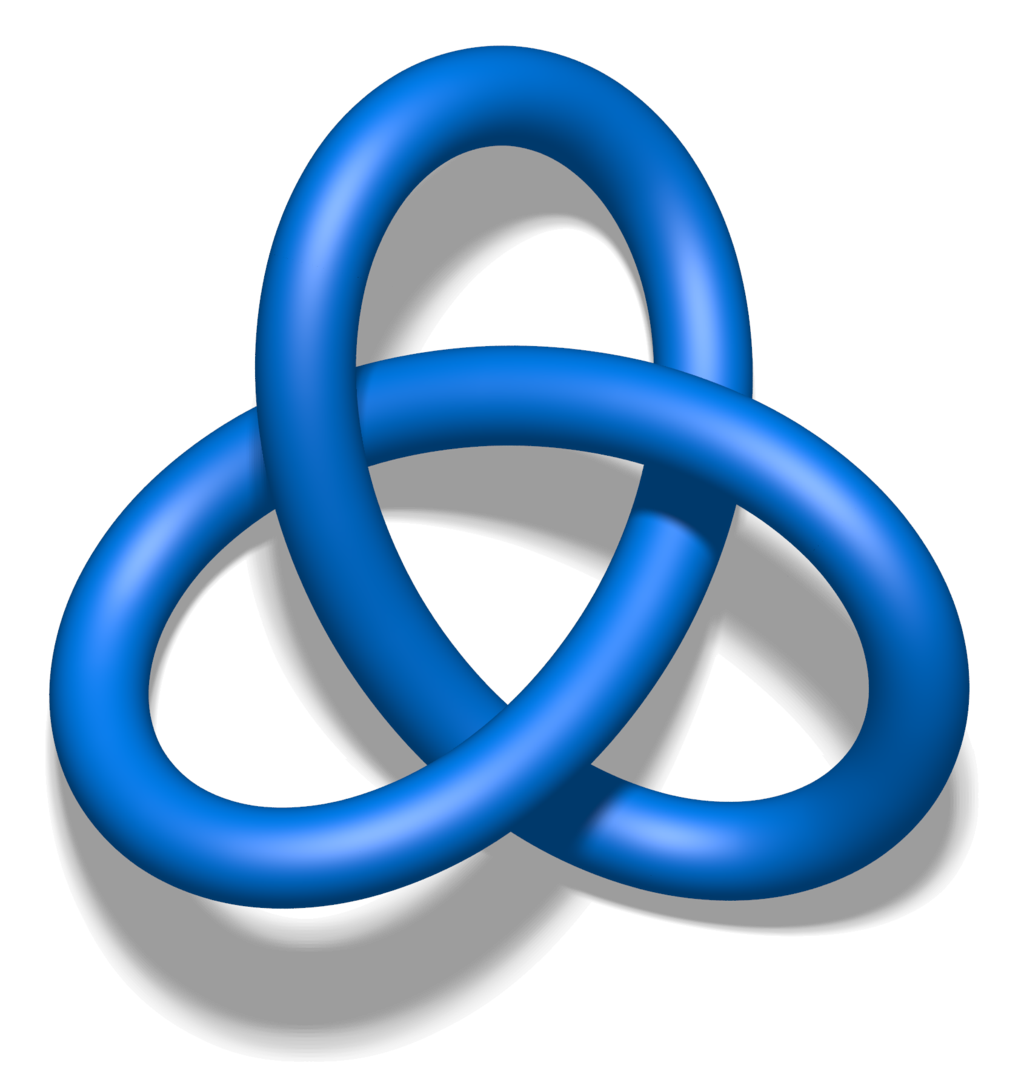 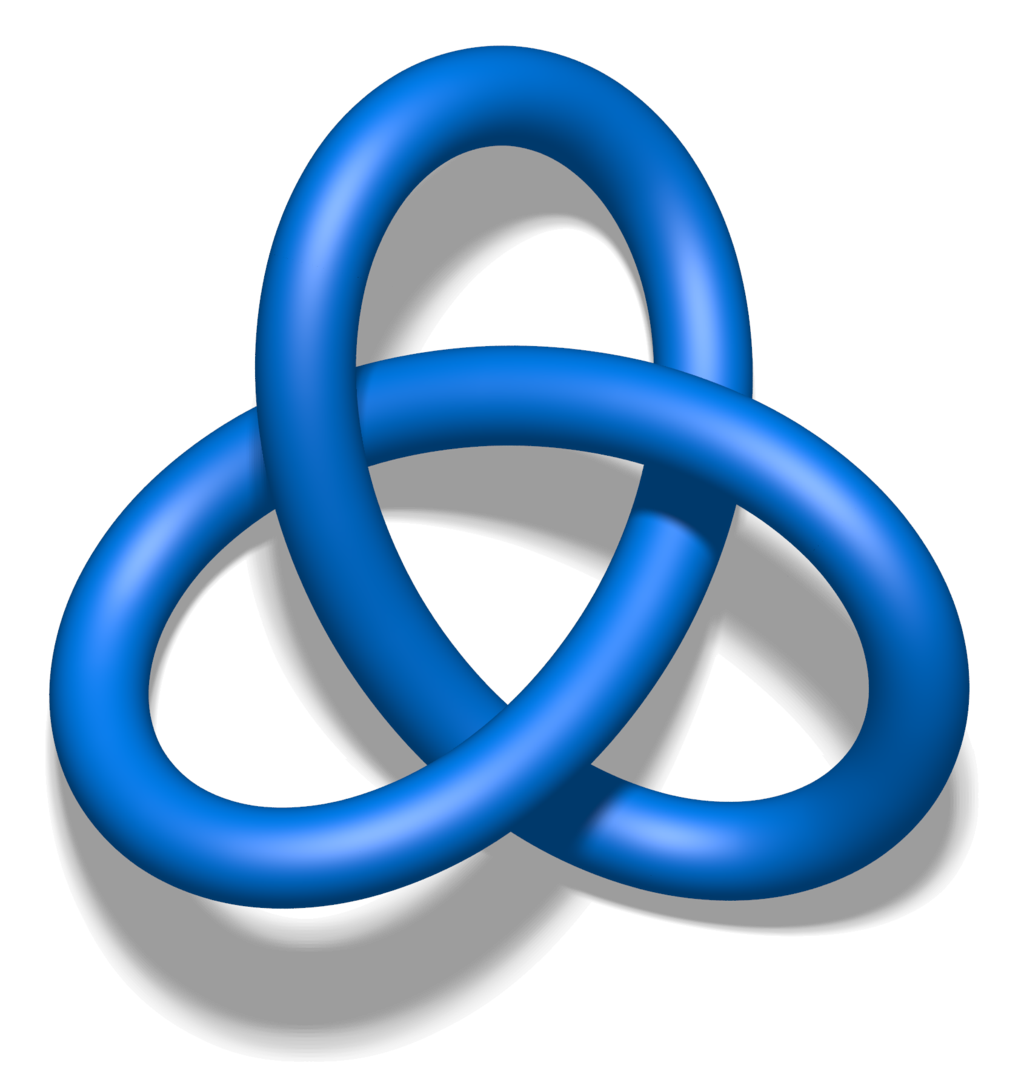 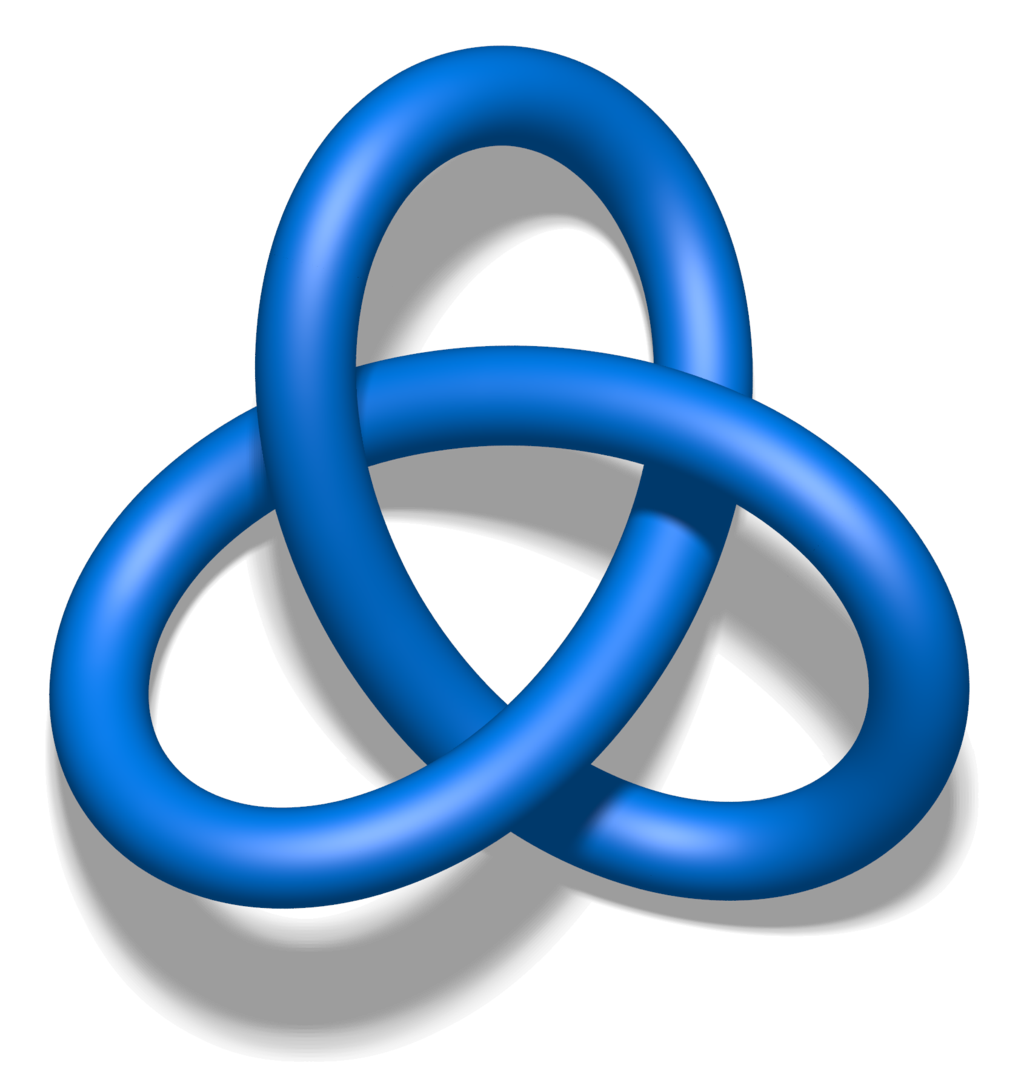 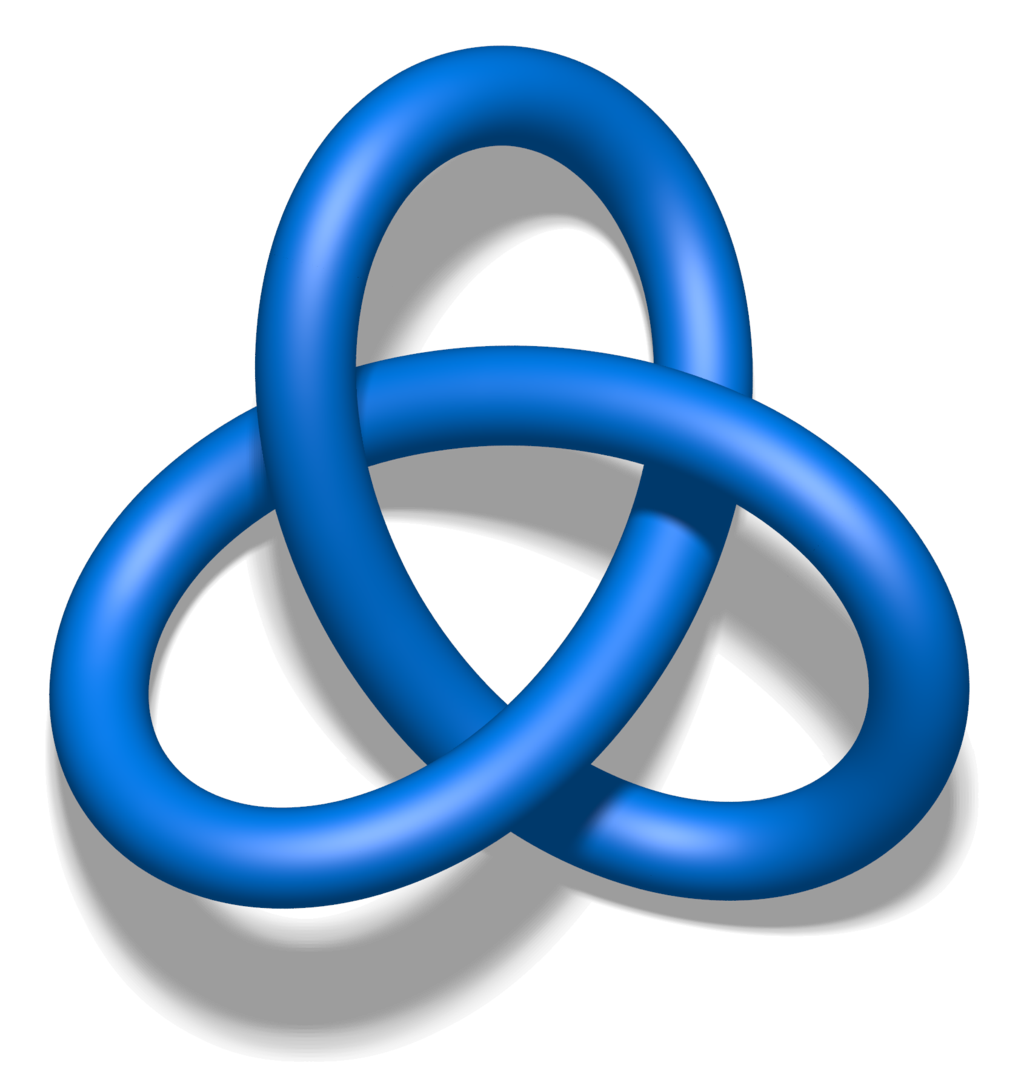 Cluster each bin.
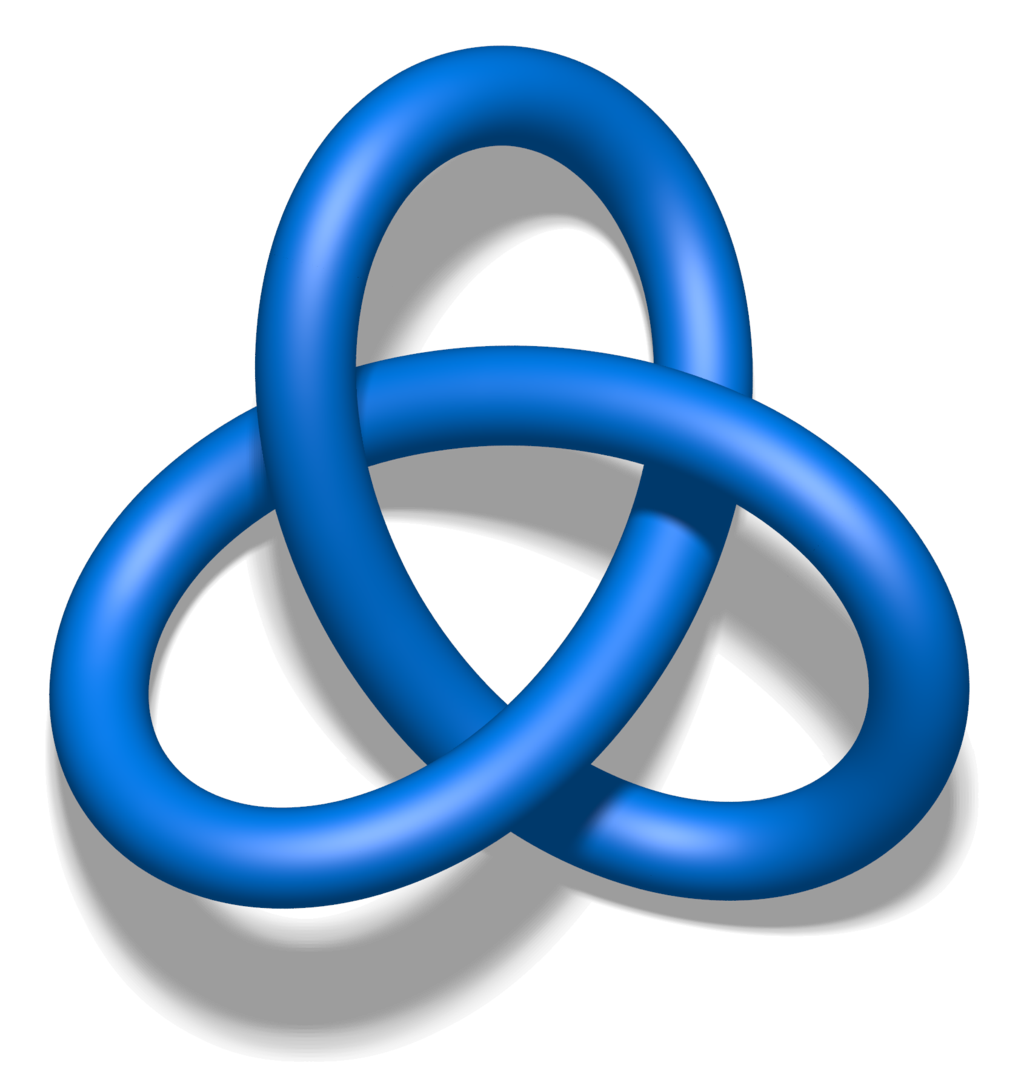 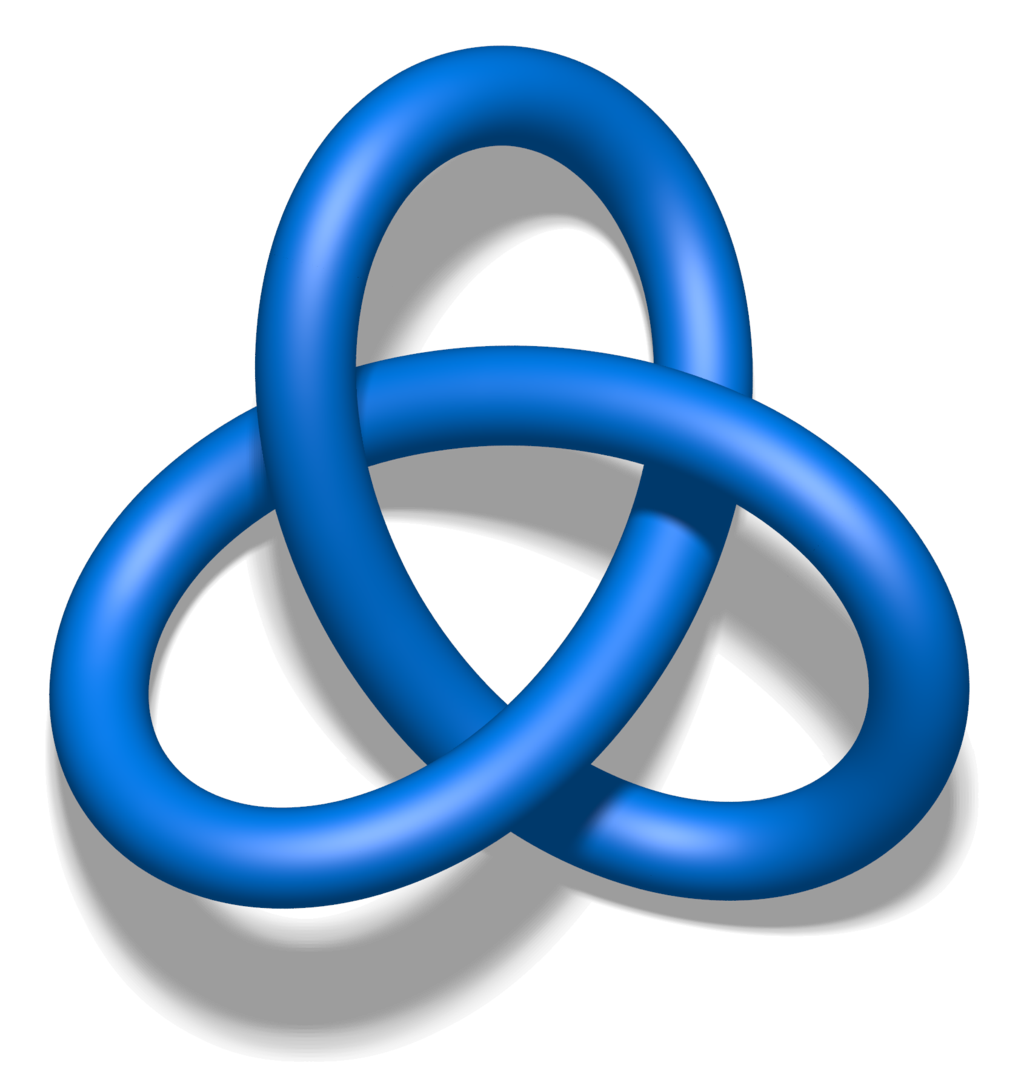 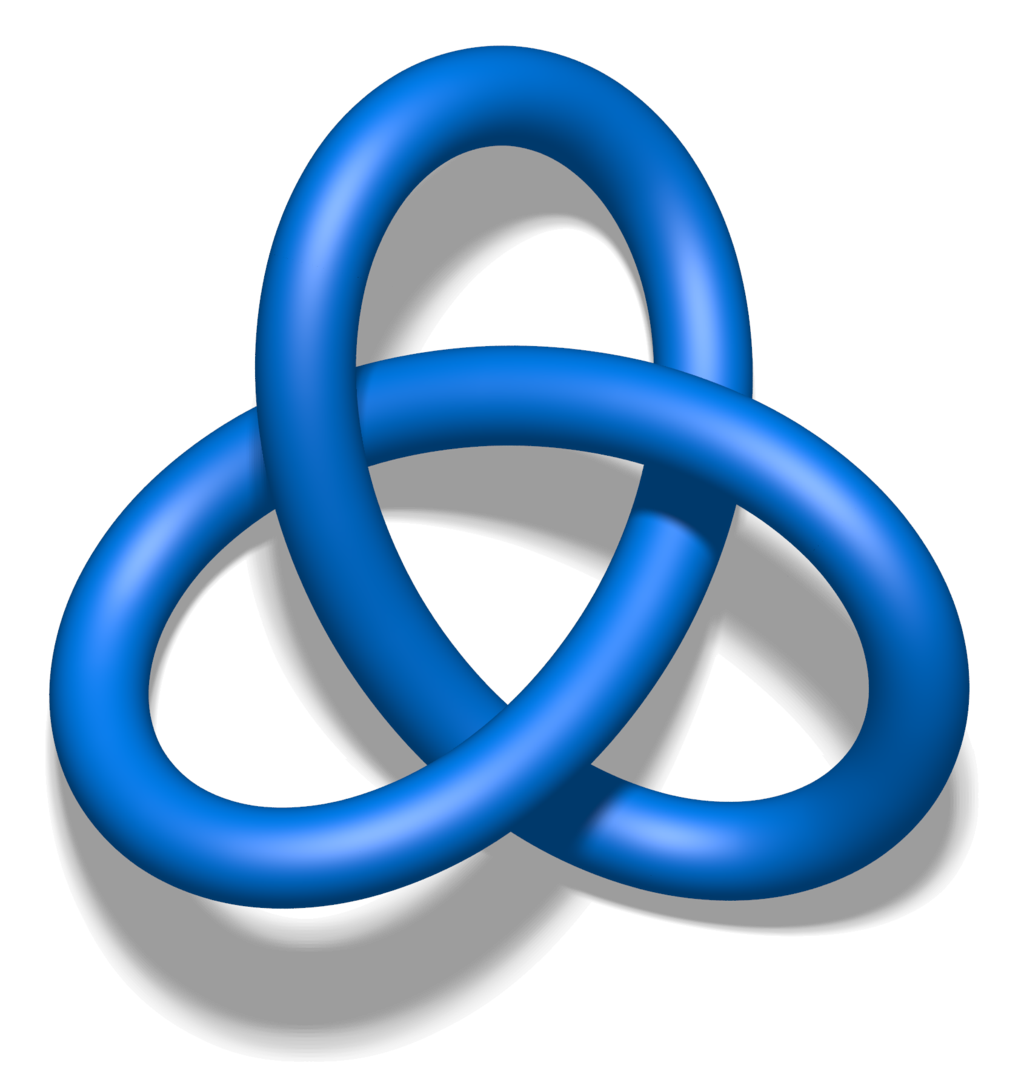 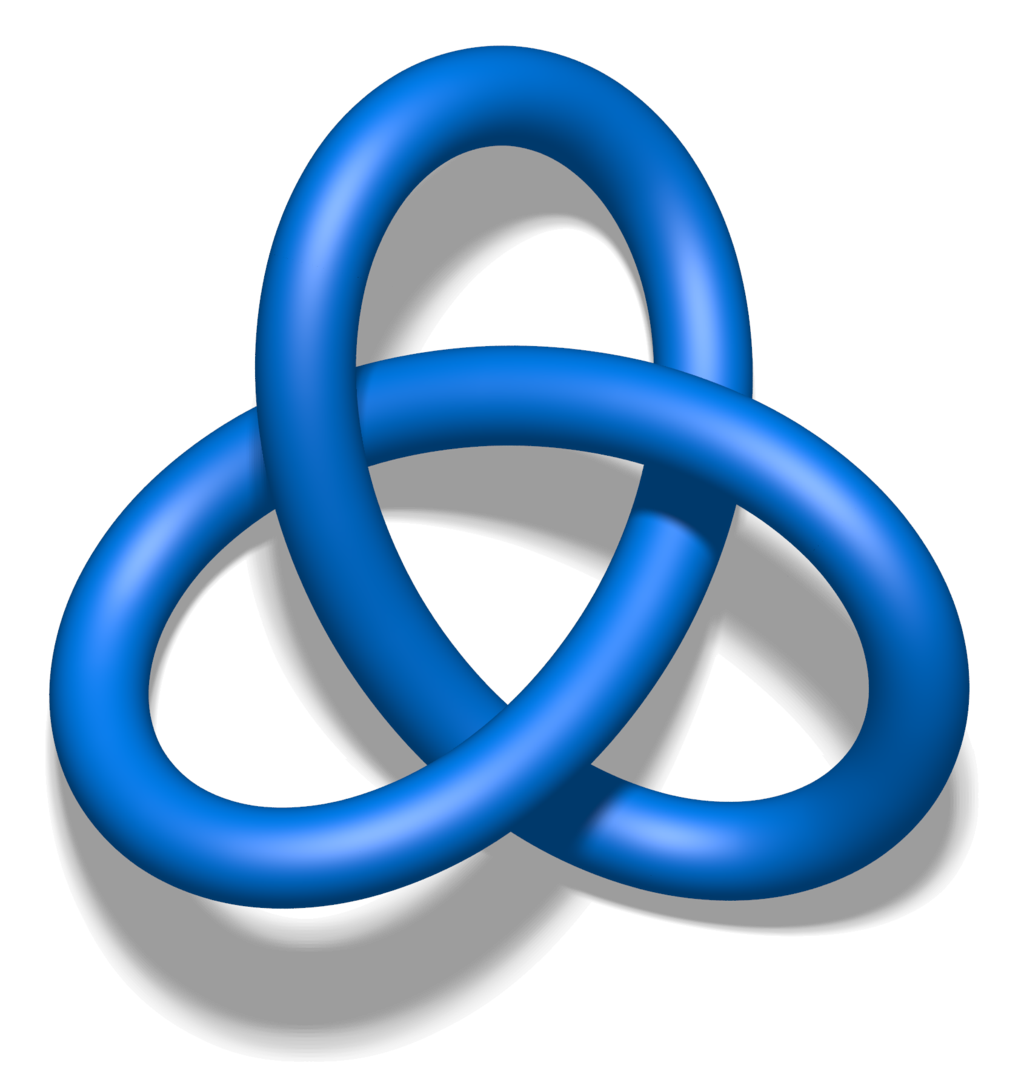 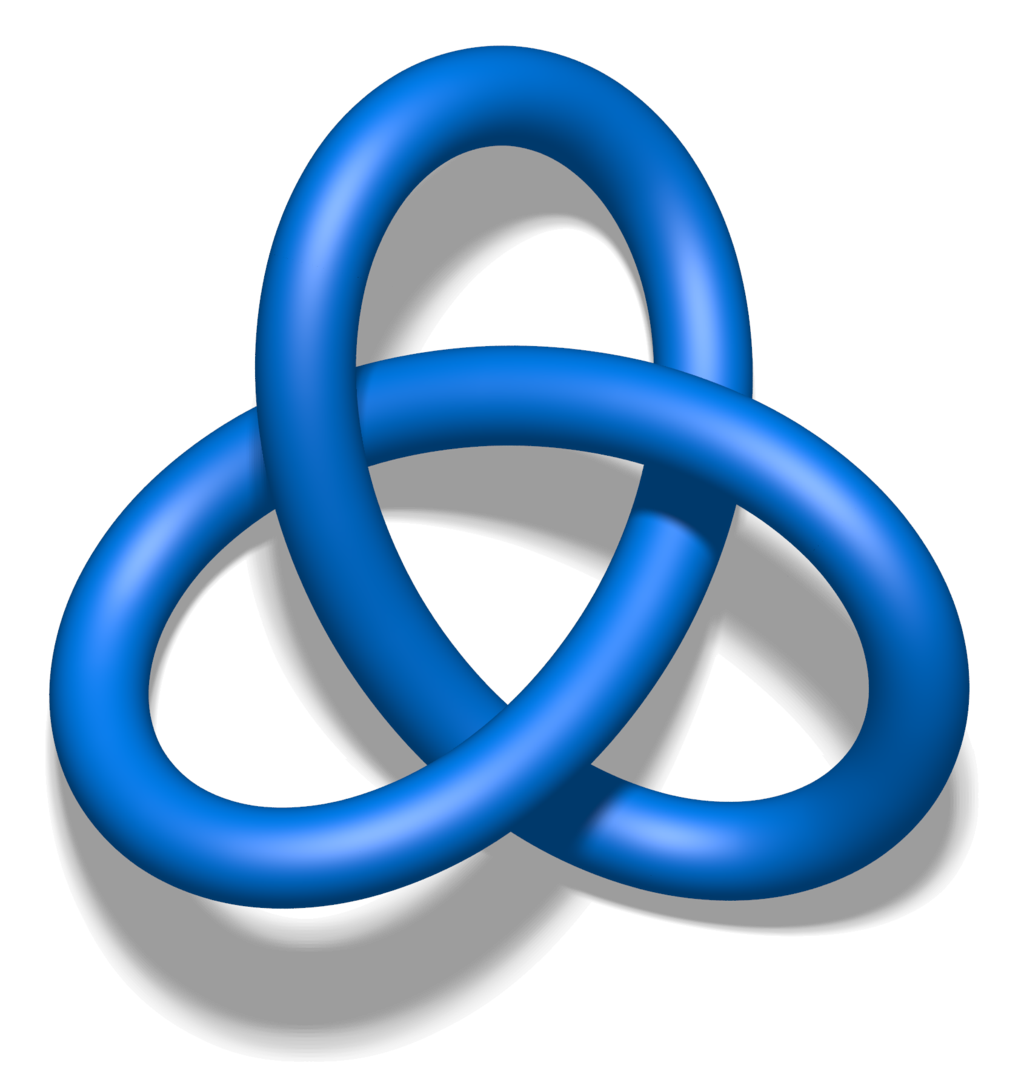 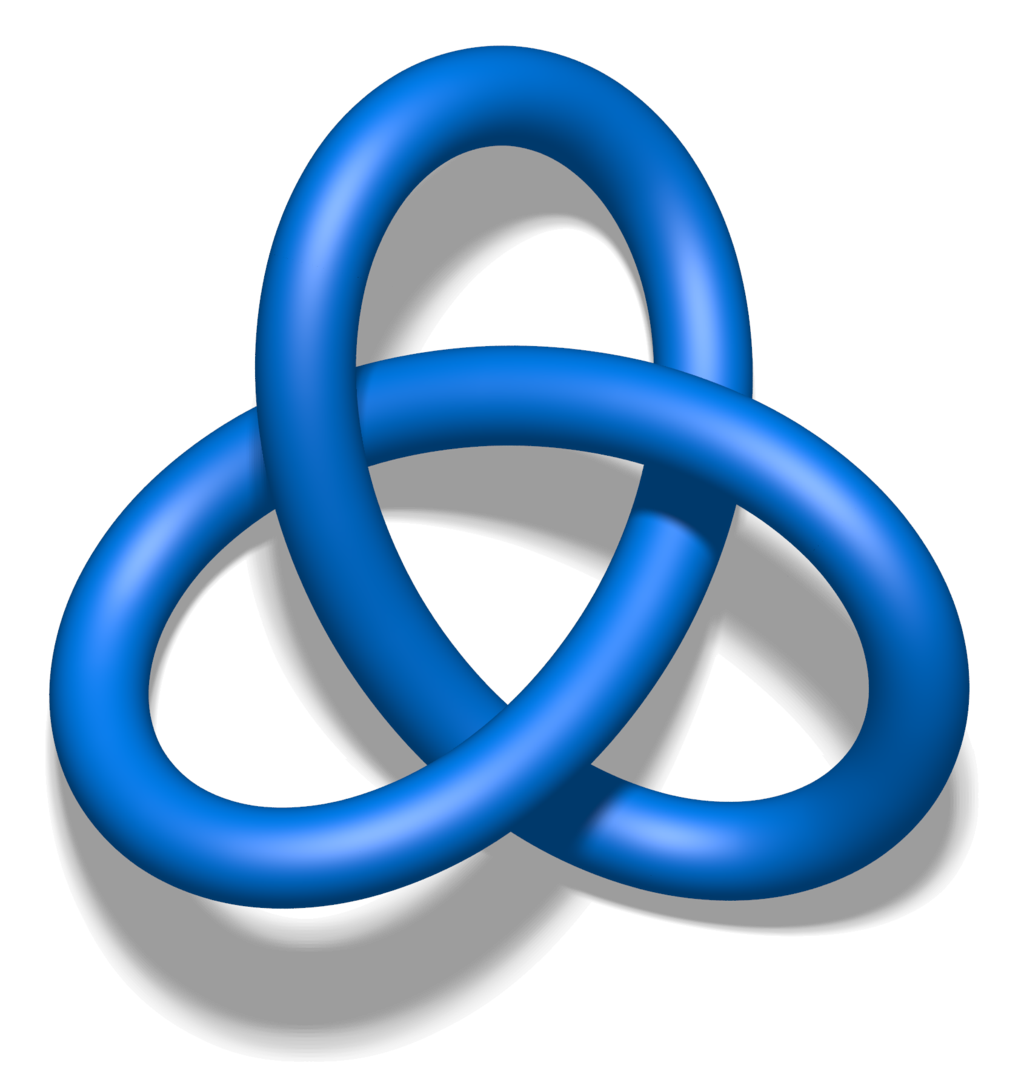 Cluster each bin.  

Each cluster is represented by a vertex.
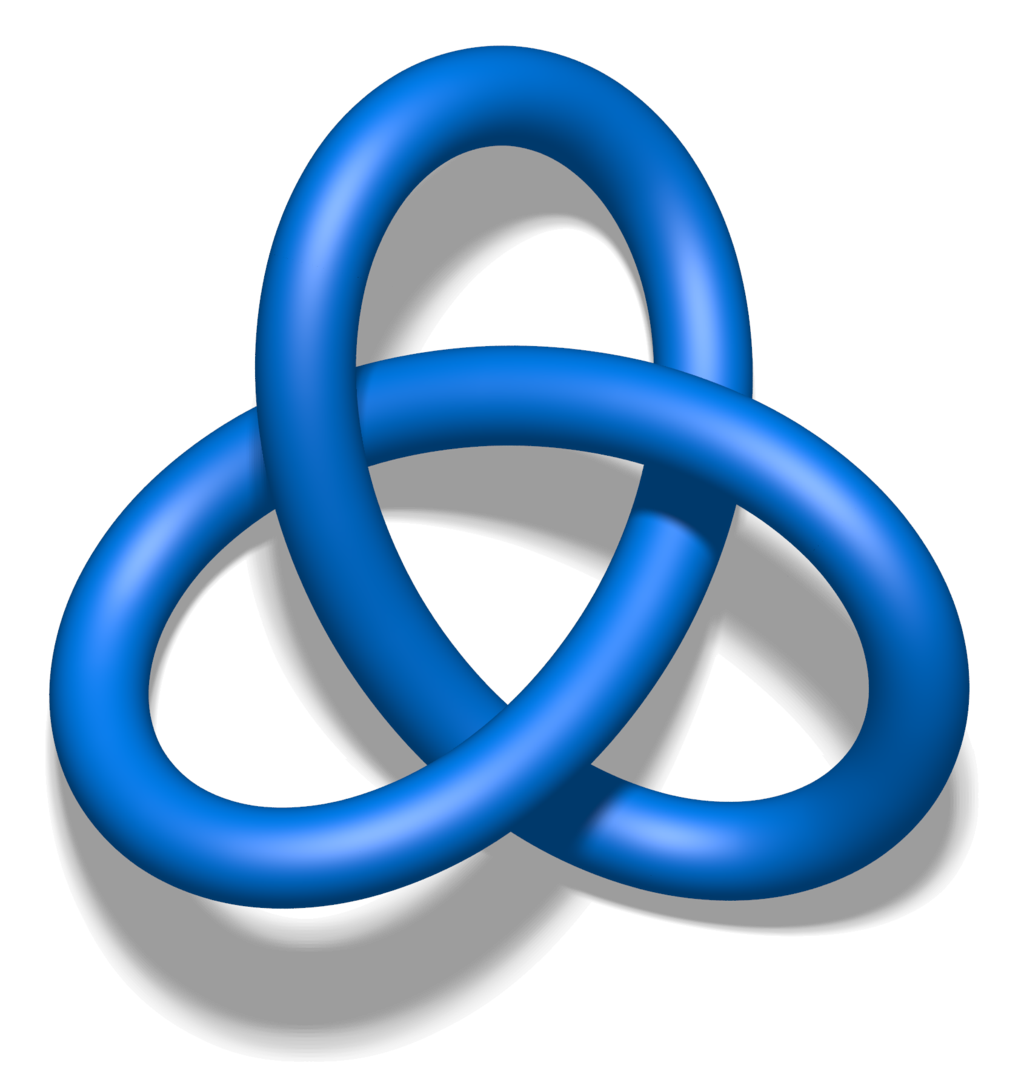 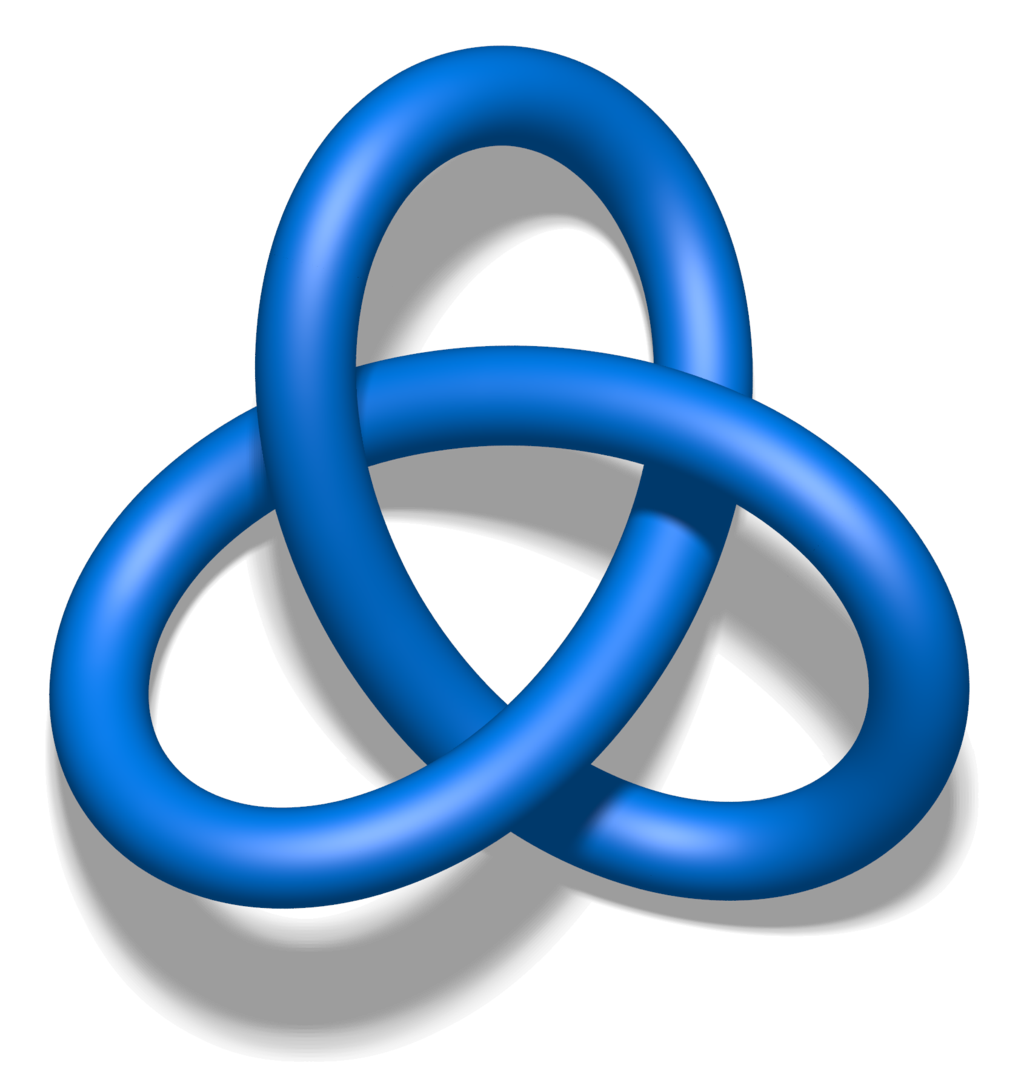 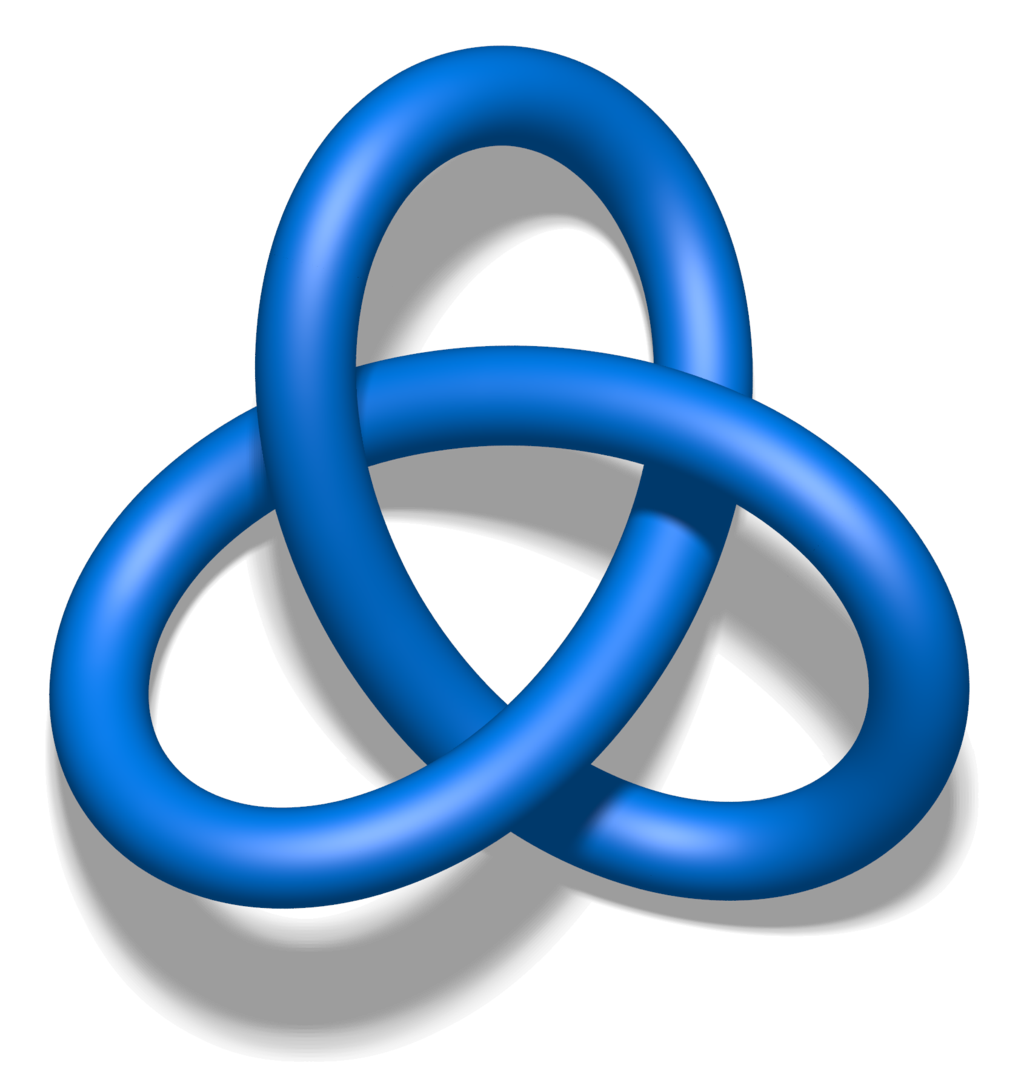 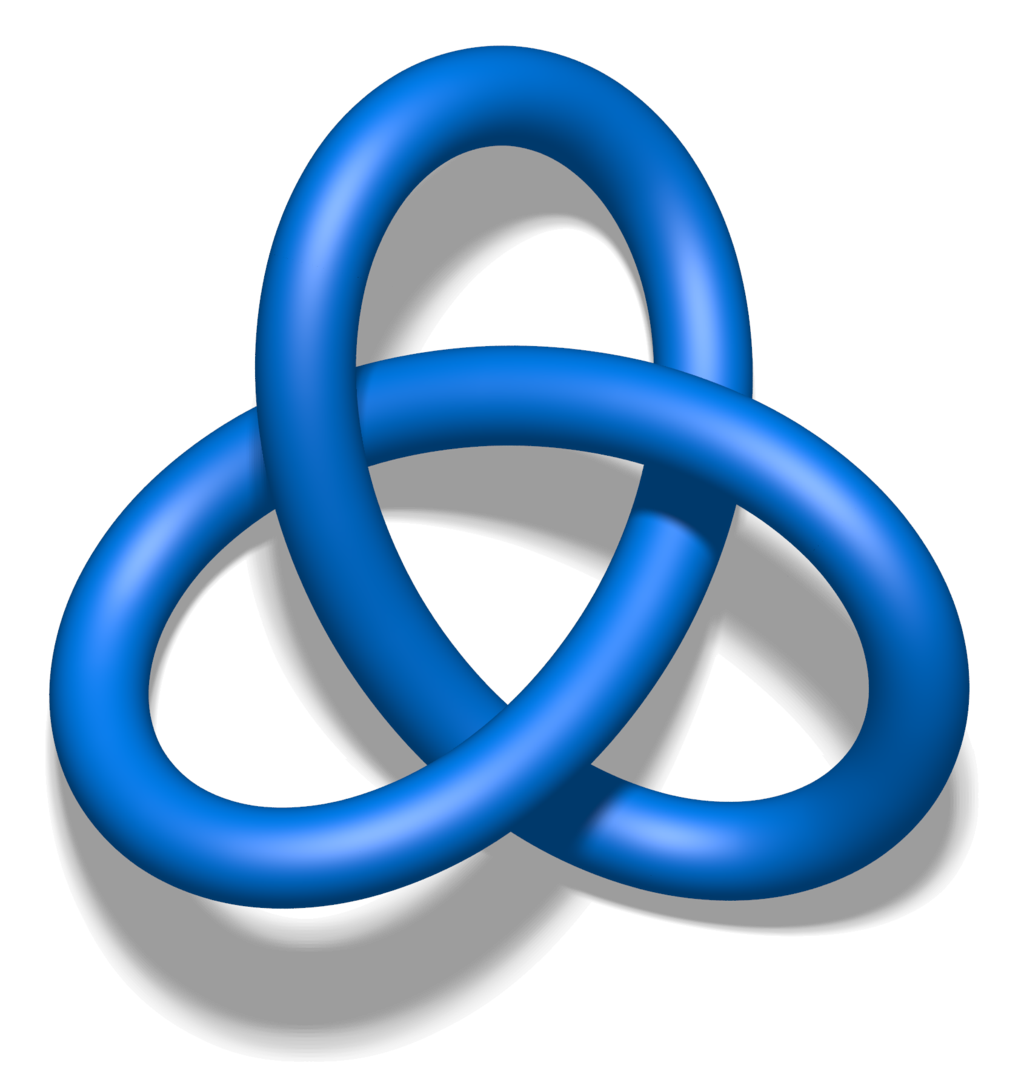 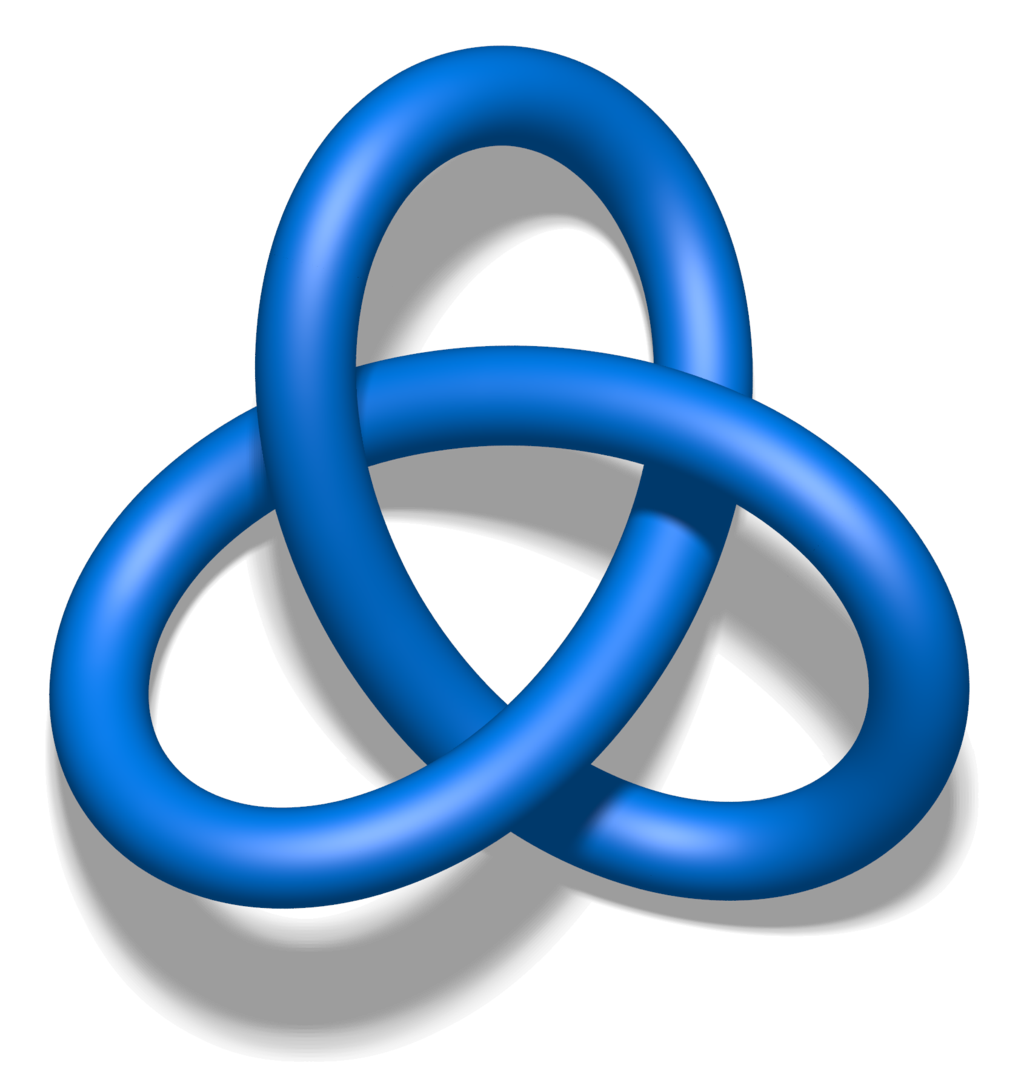 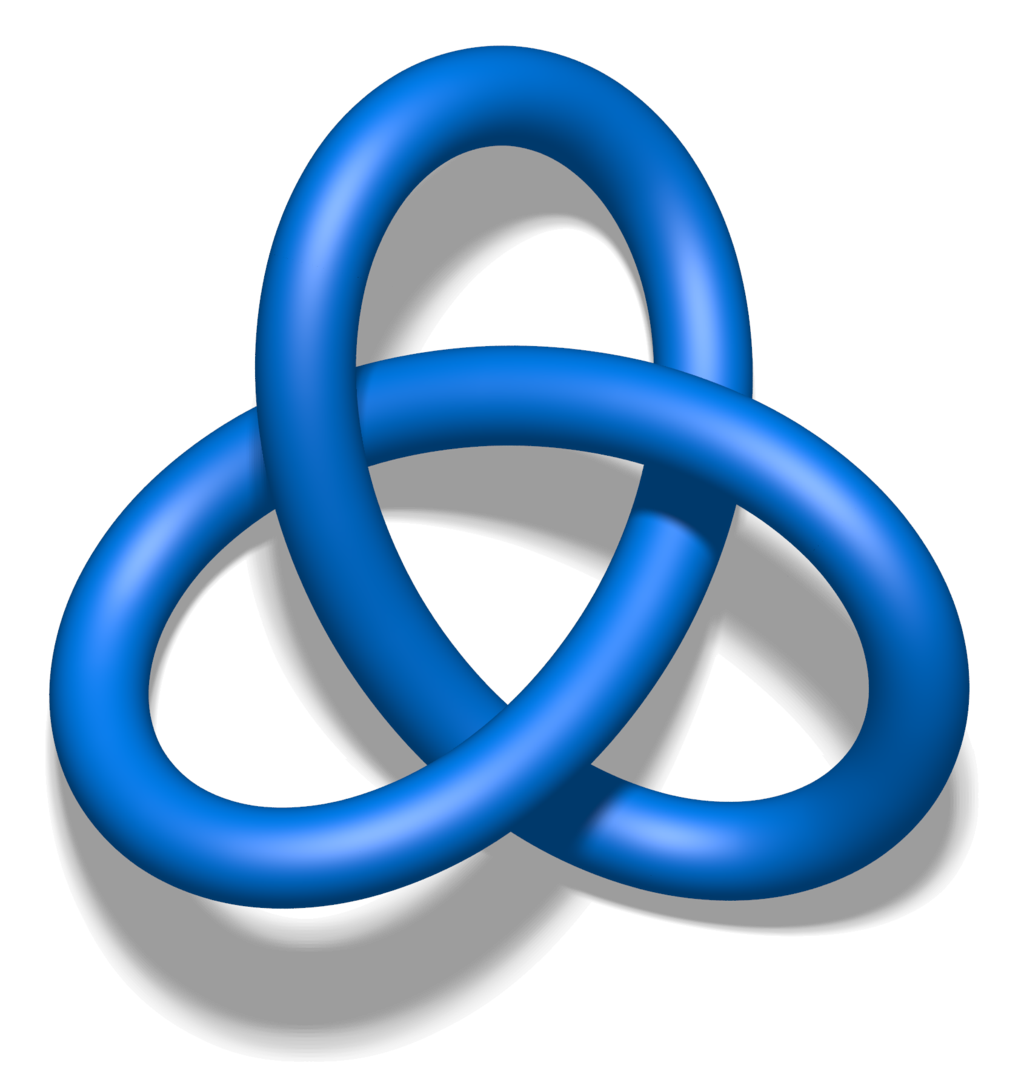 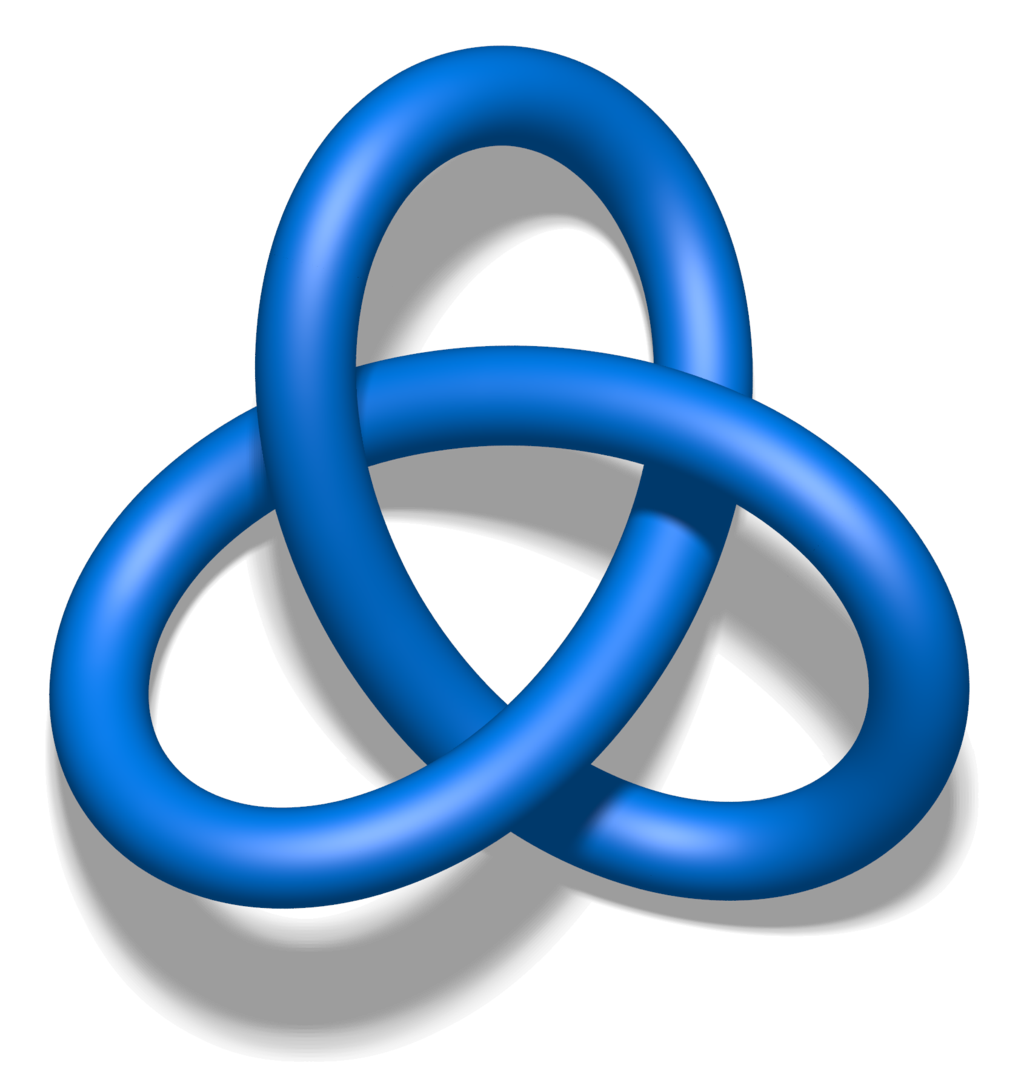 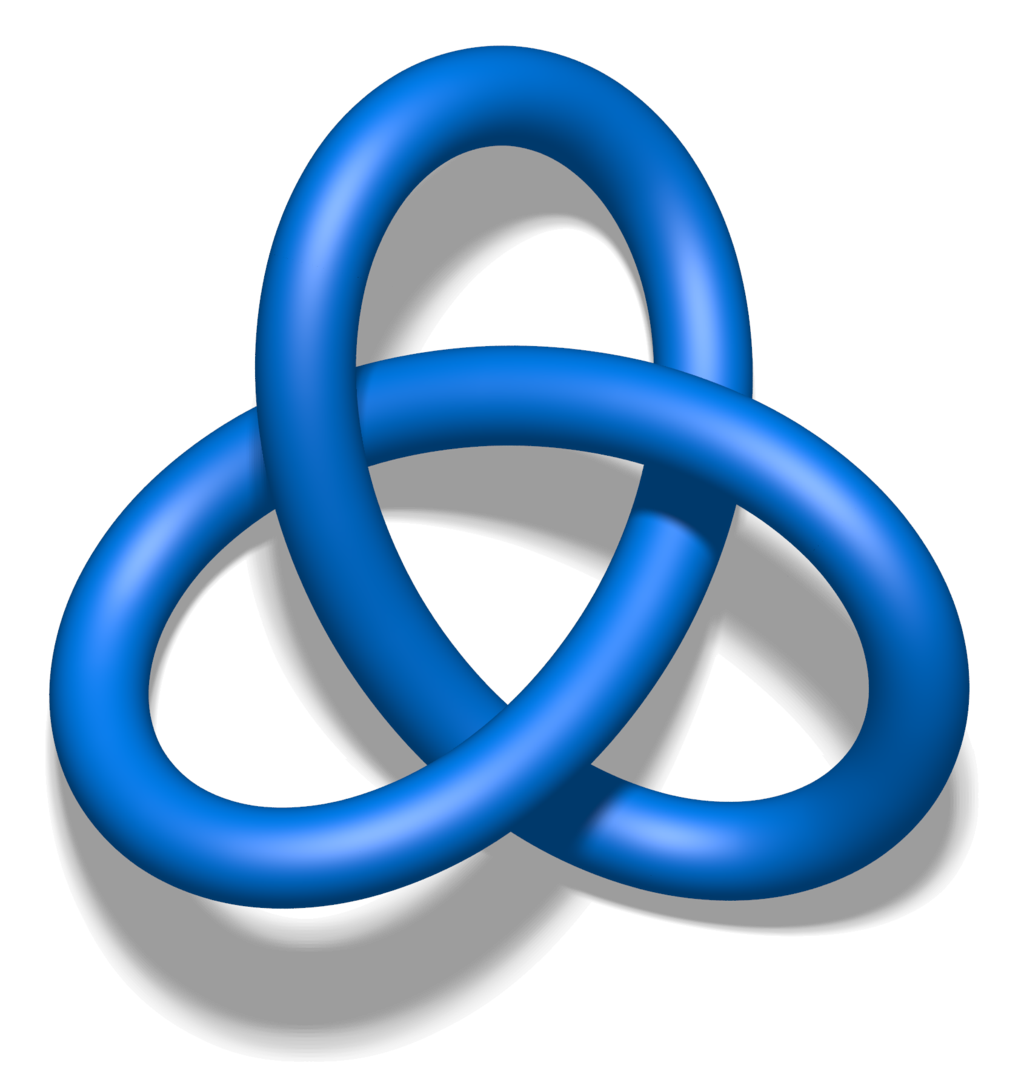 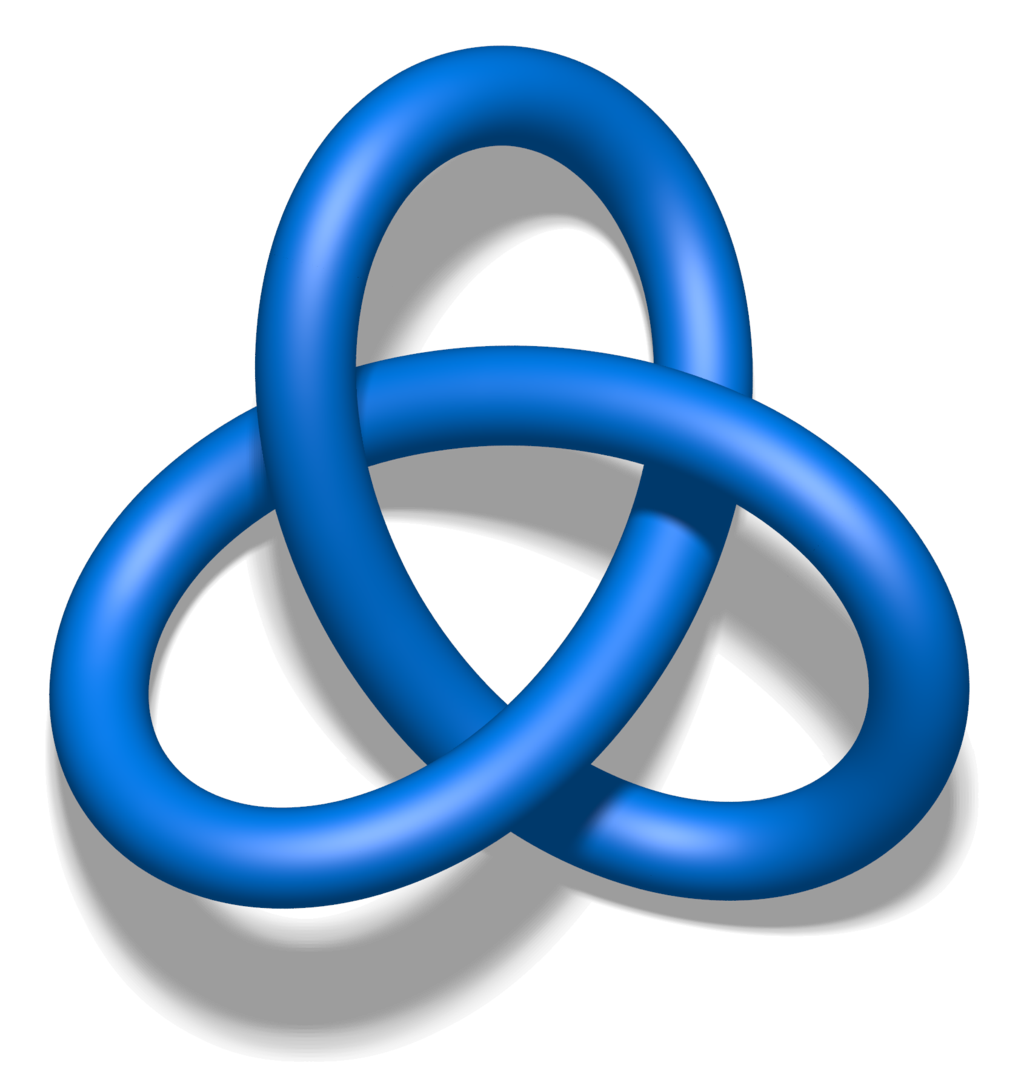 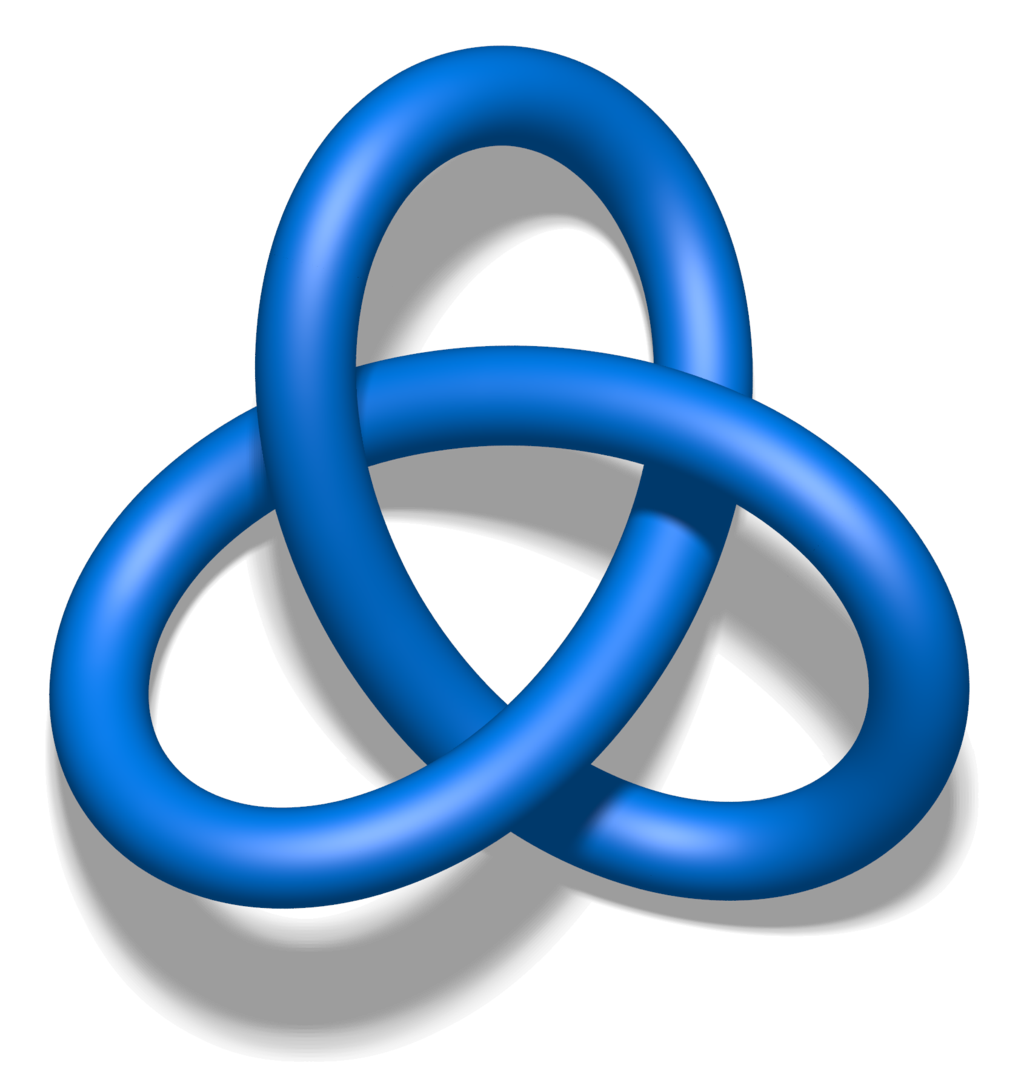 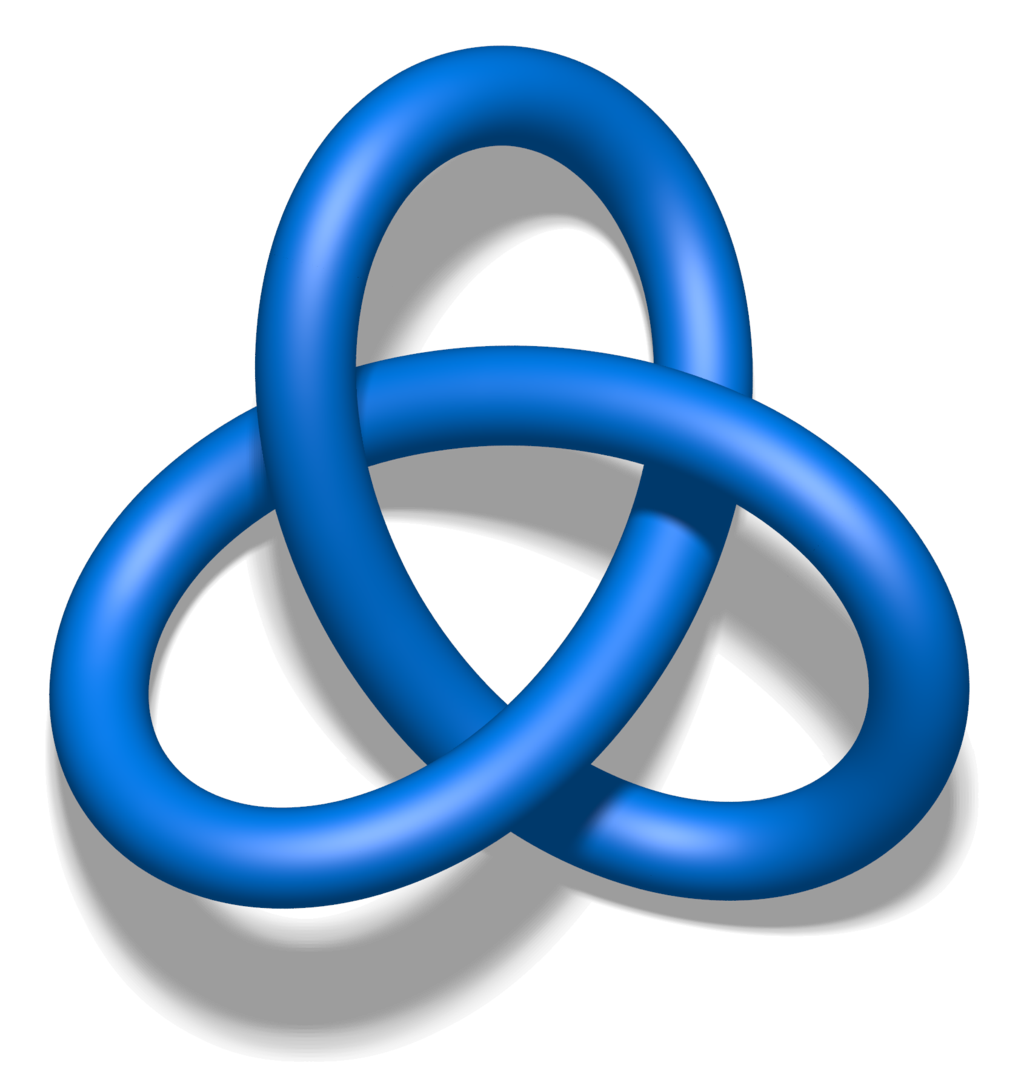 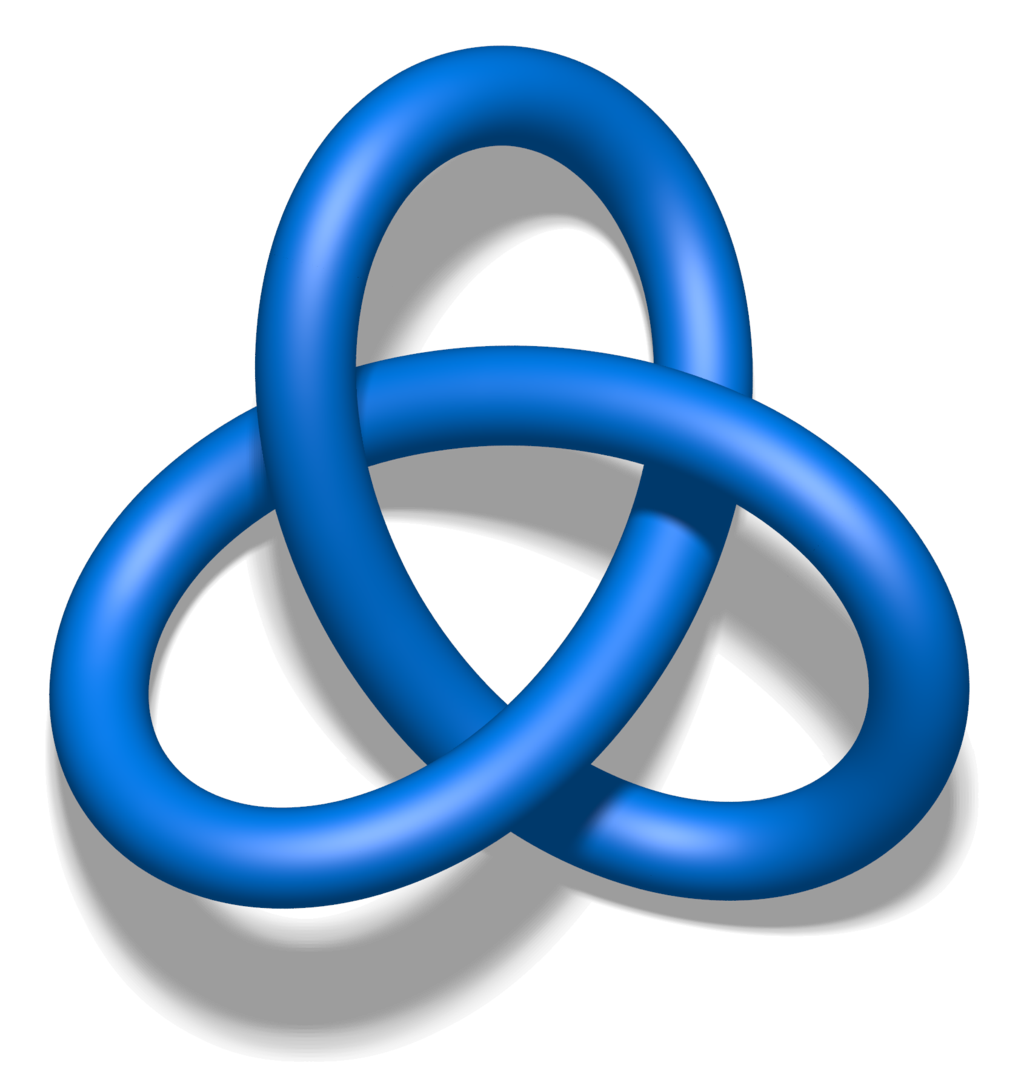 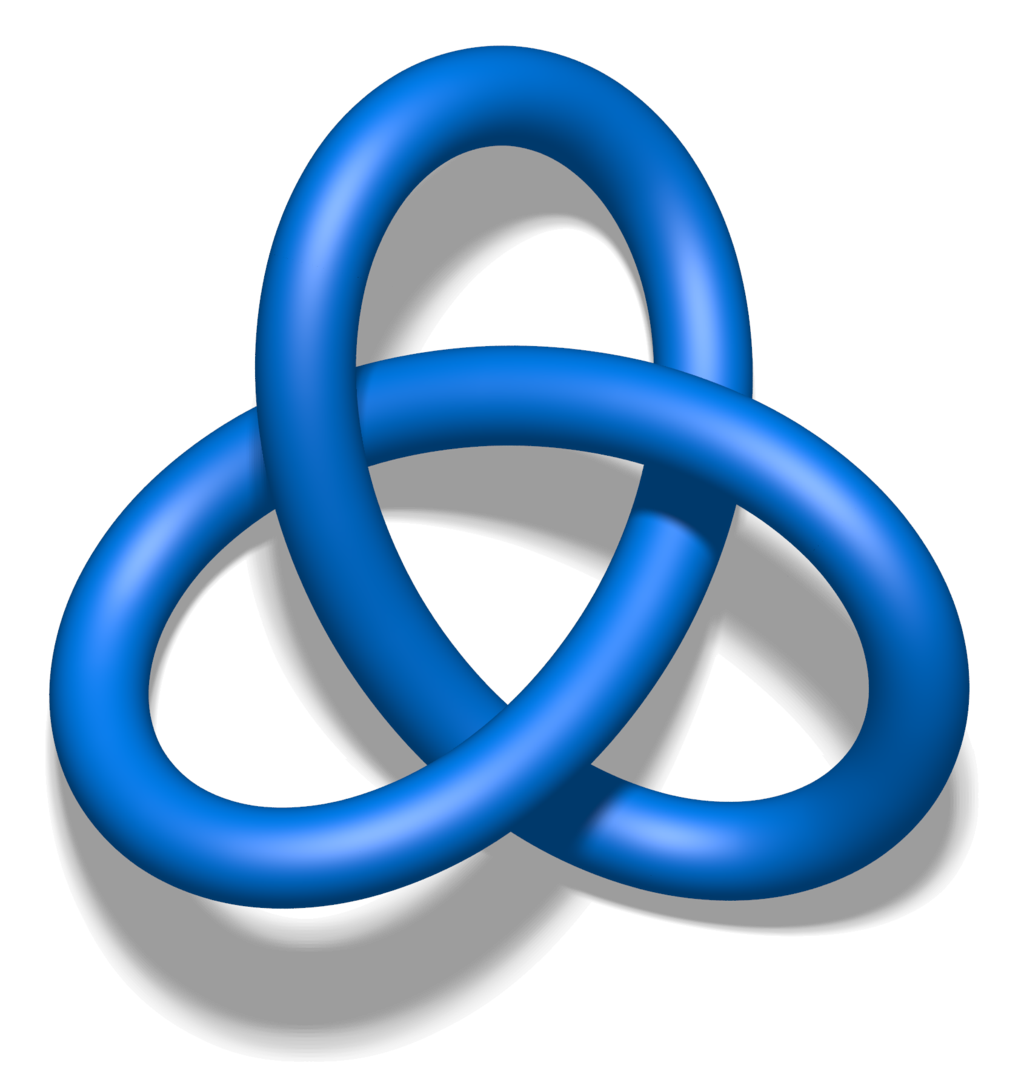 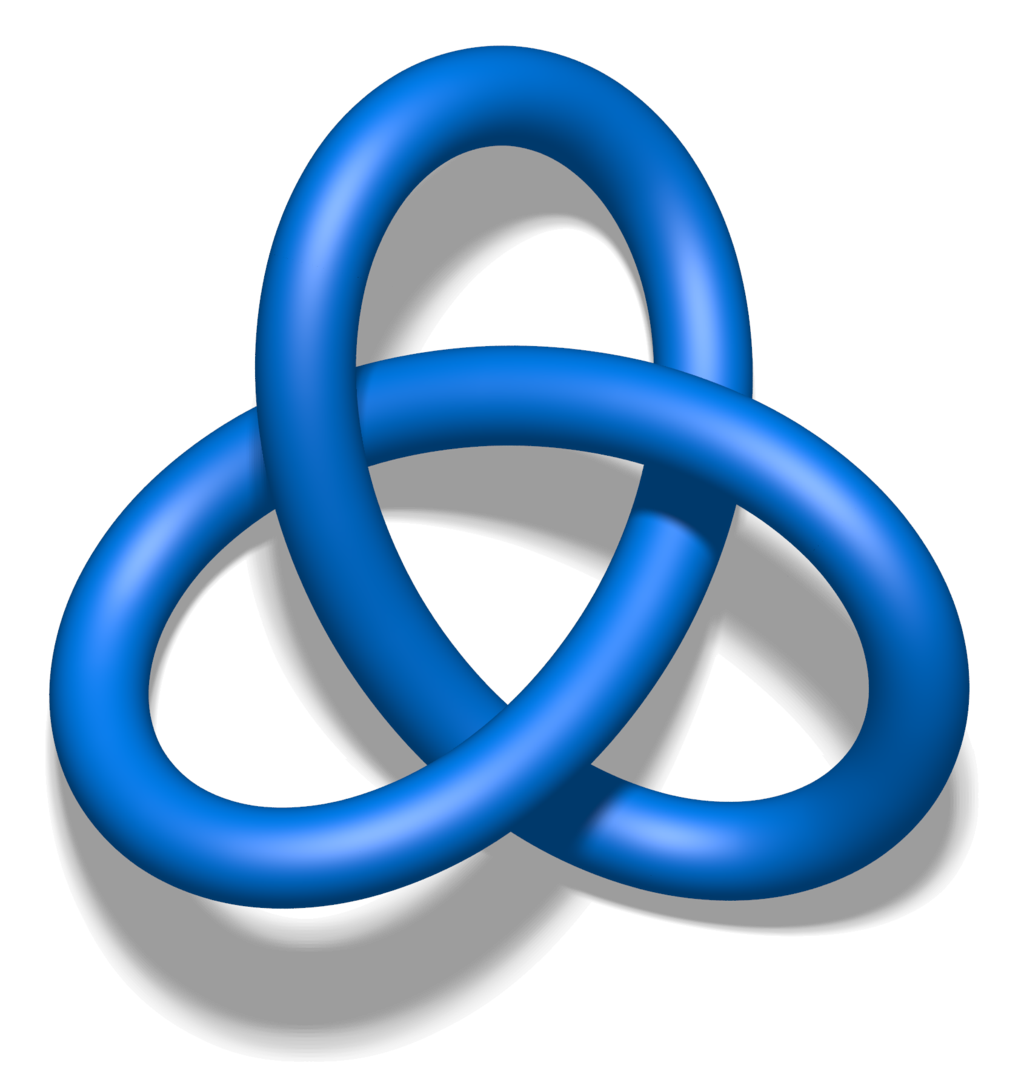 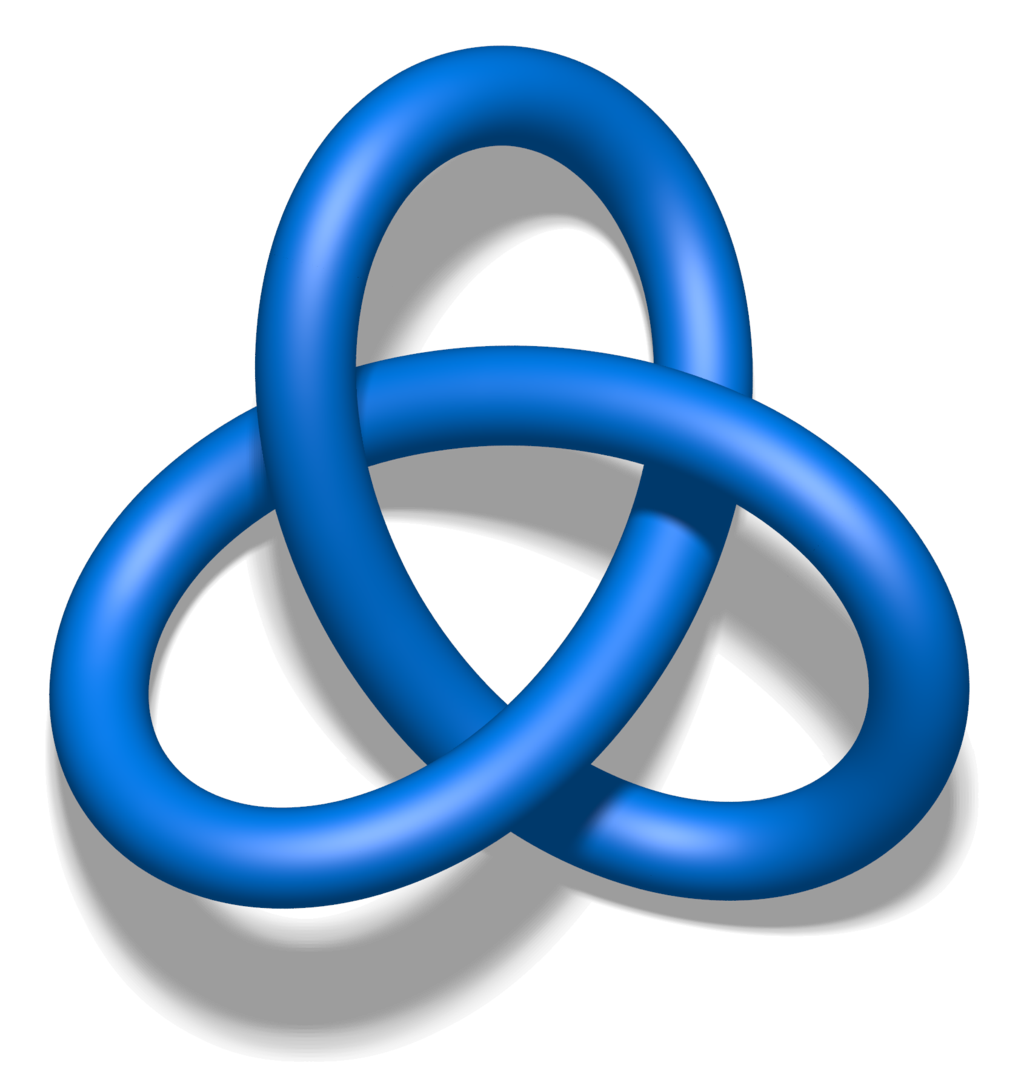 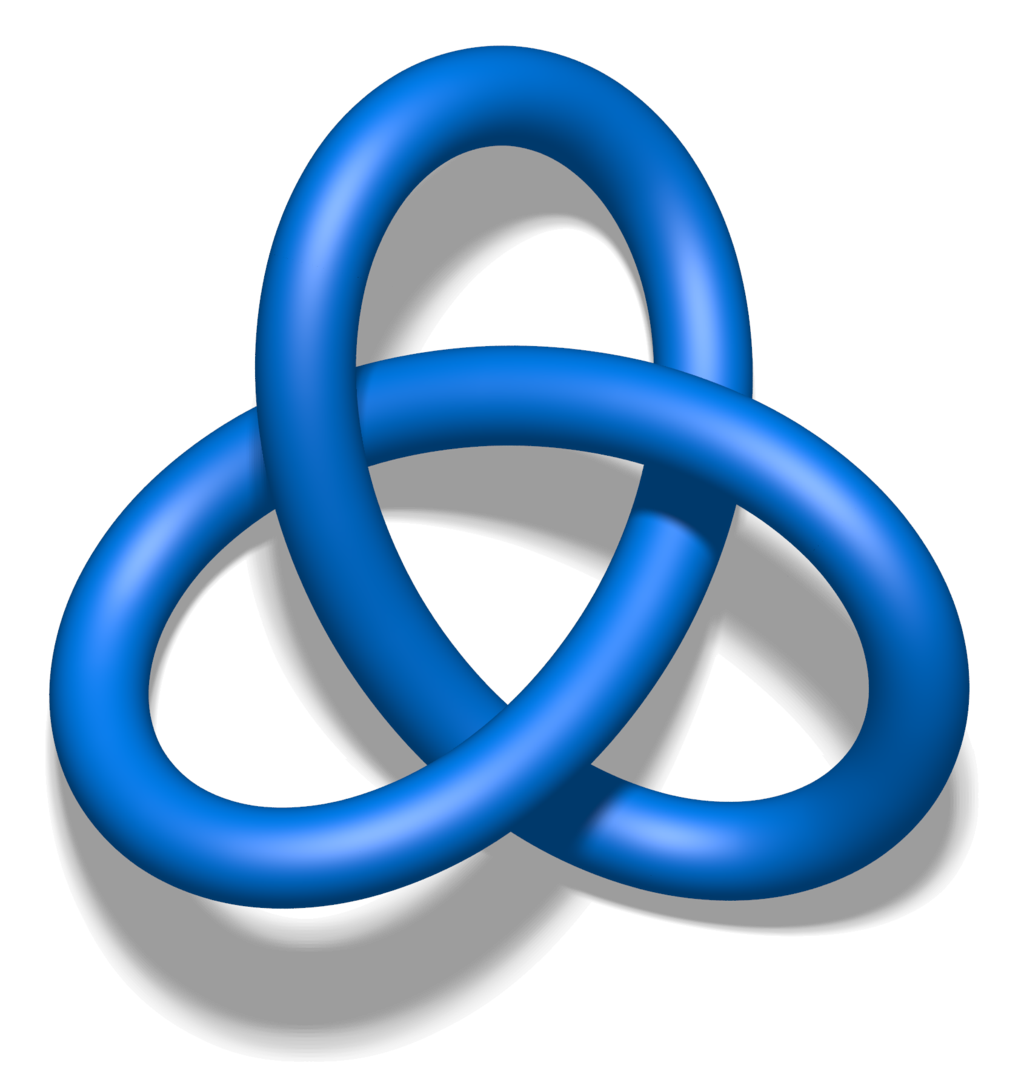 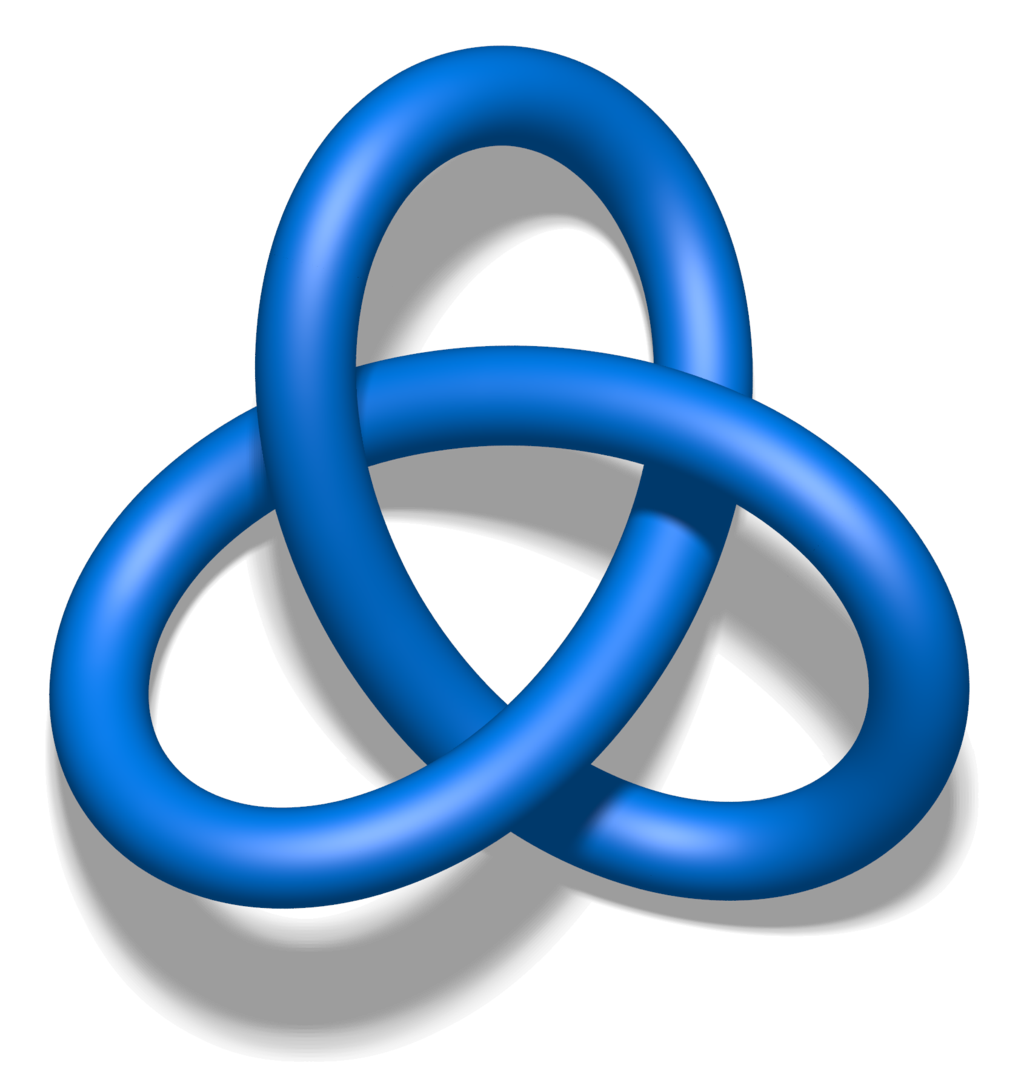 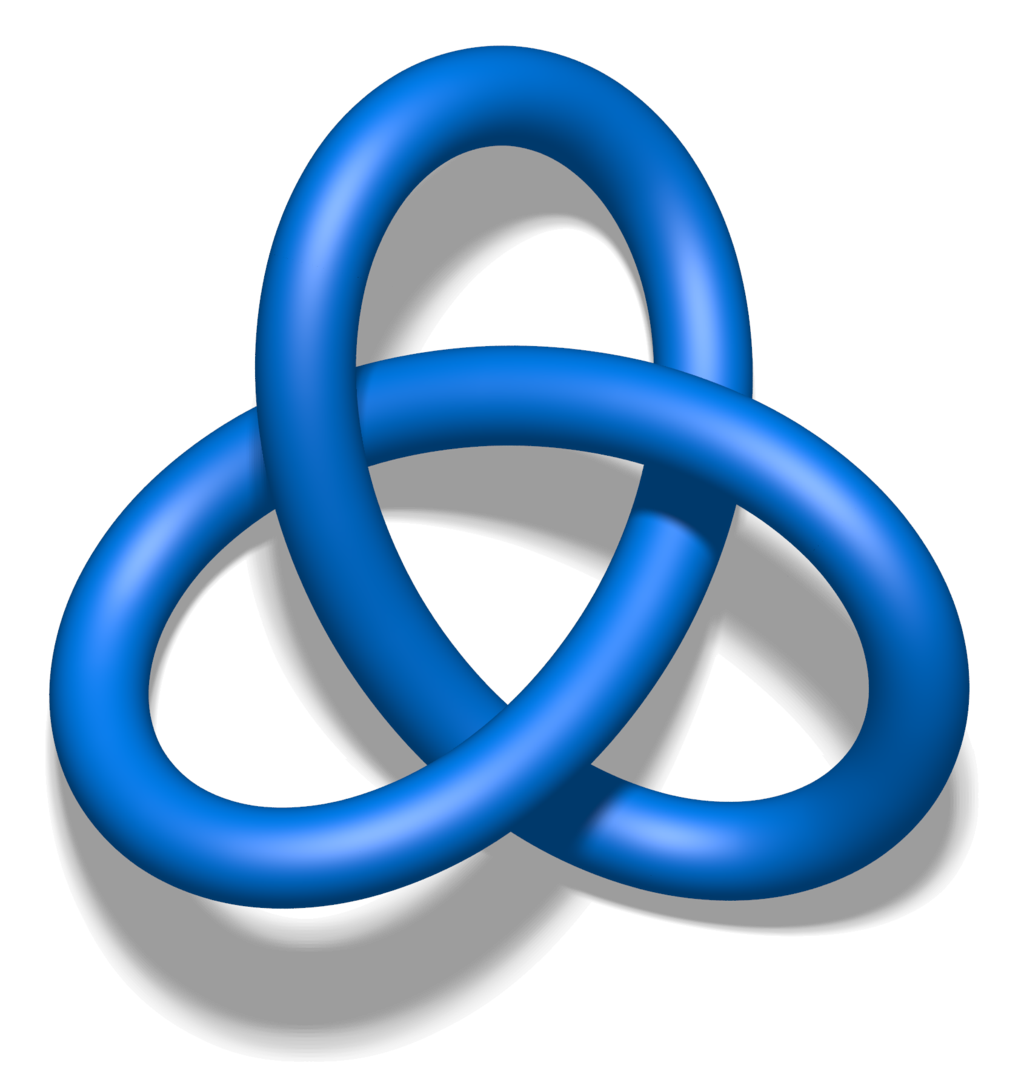 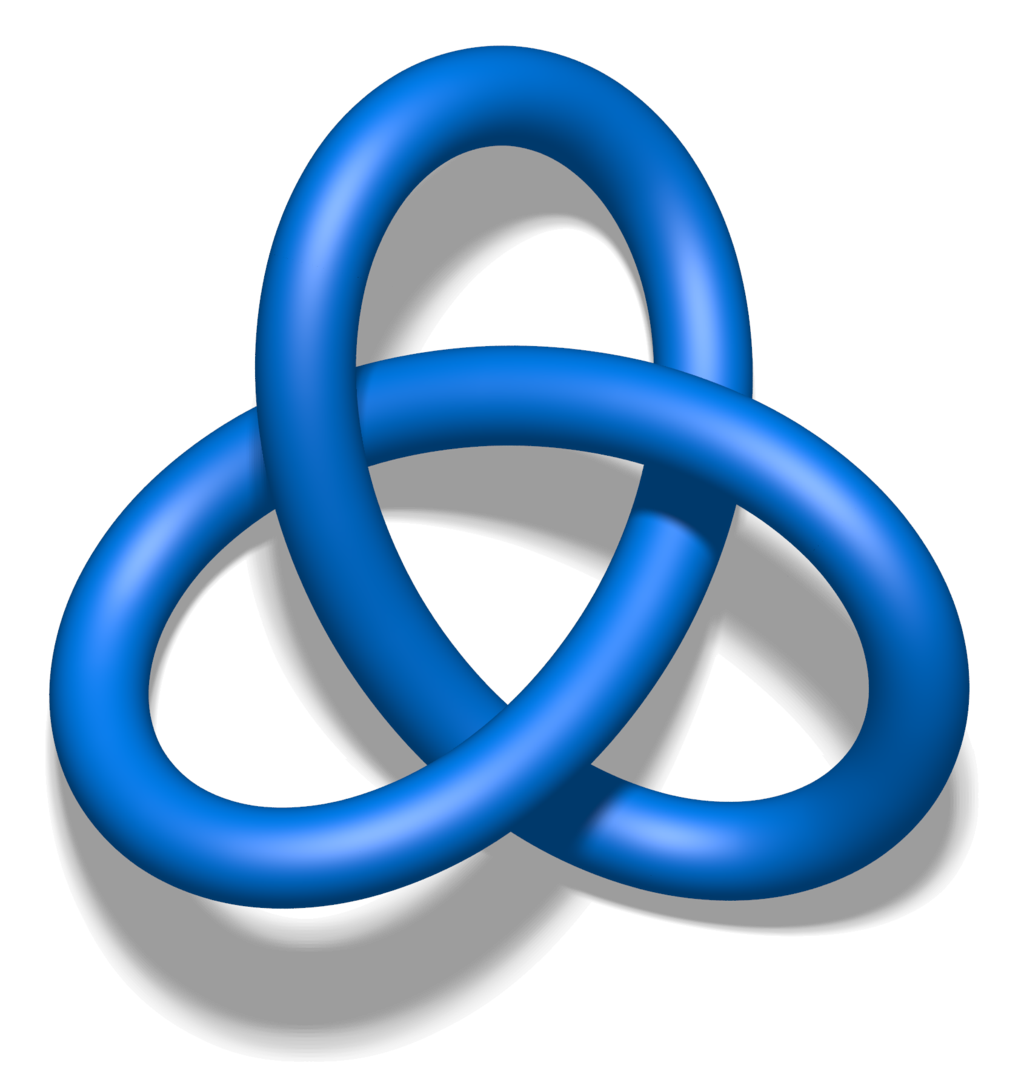 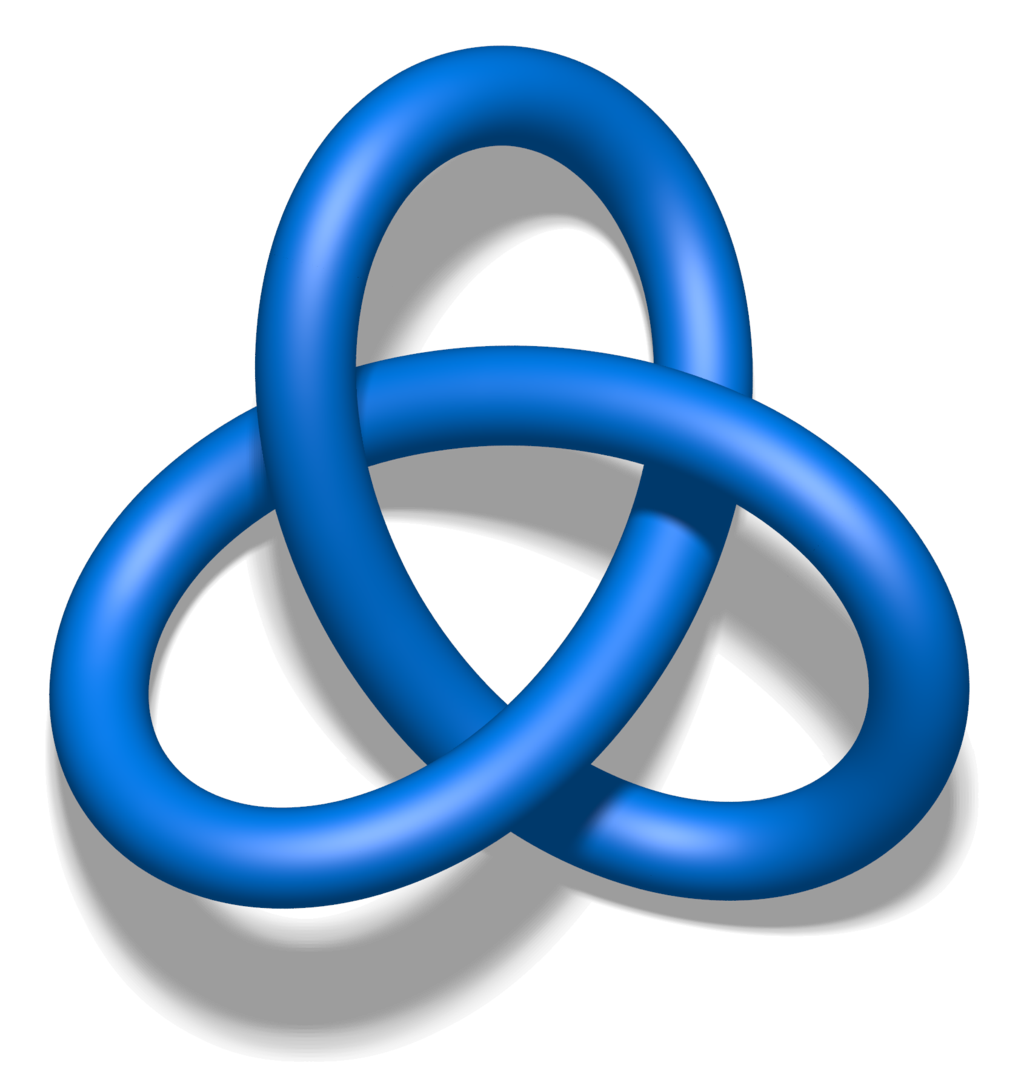 Create a graph representing the data set:
     Cluster each bin.  
     Each cluster is represented by a vertex.

     Draw an edge between 2 vertices if 
     their clusters have points in common.
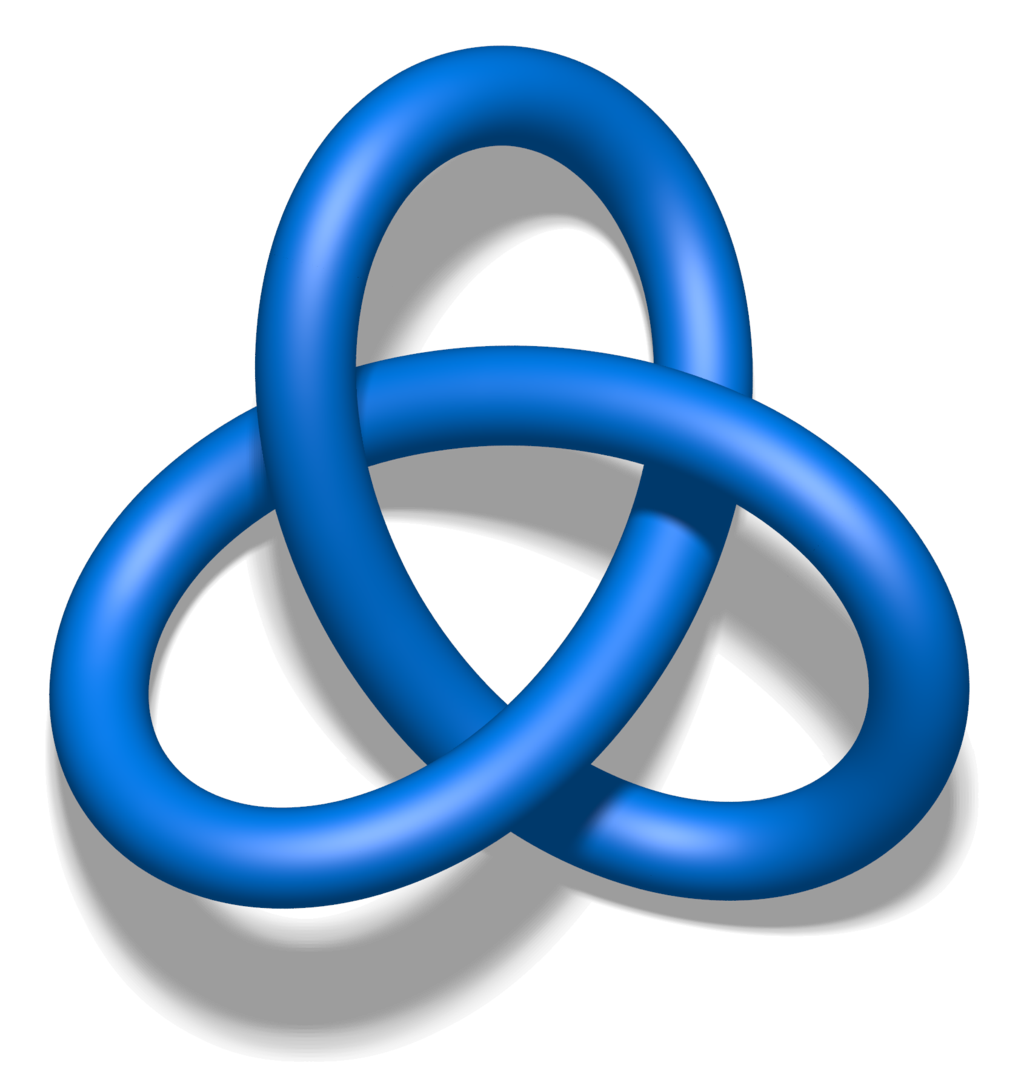 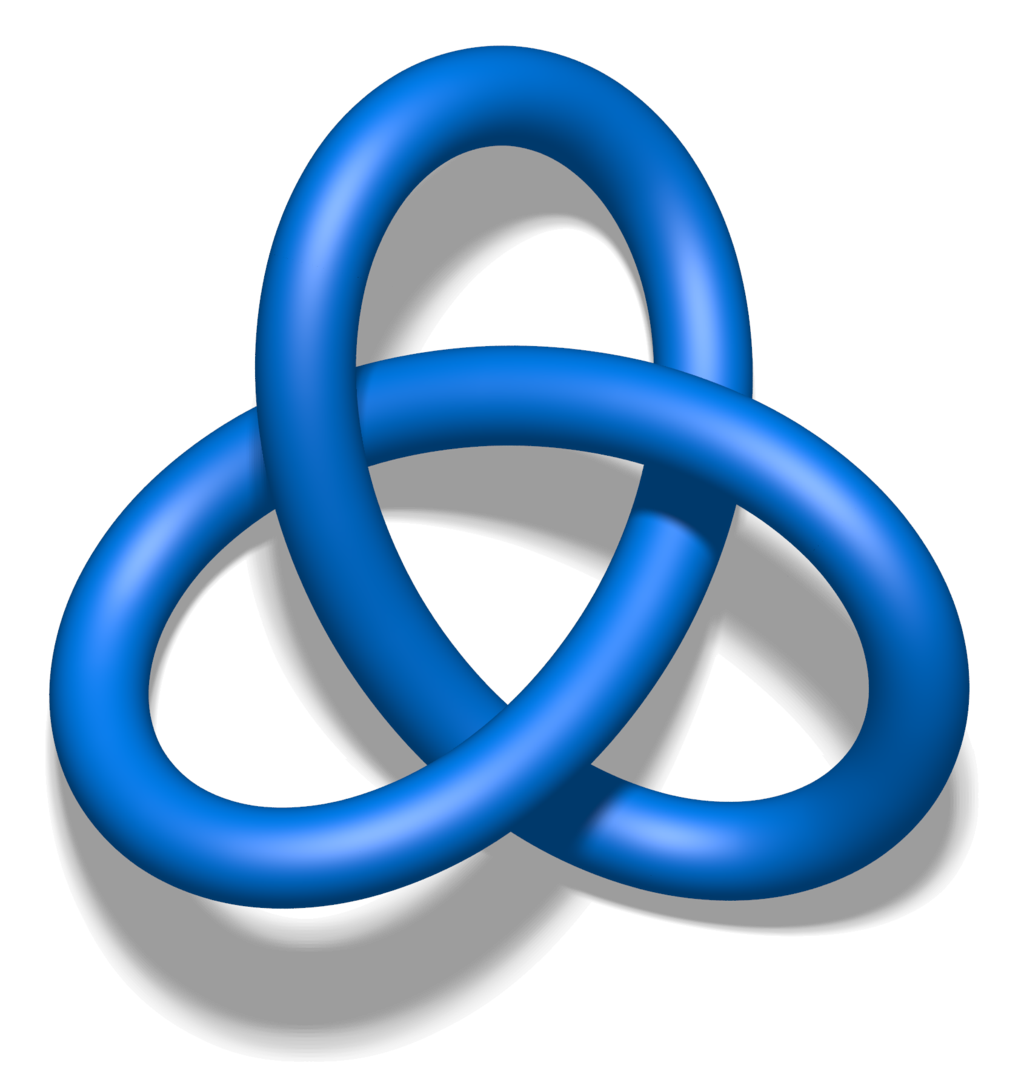 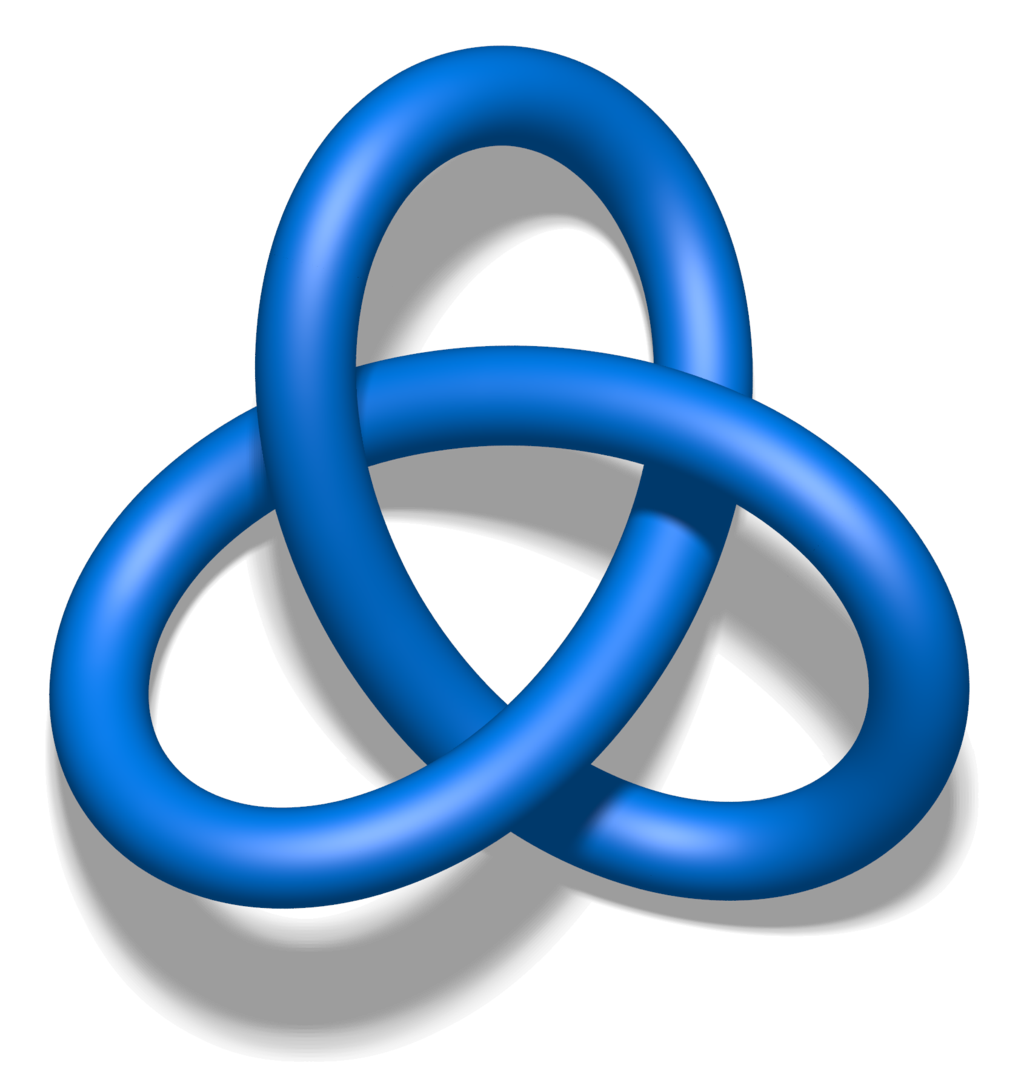 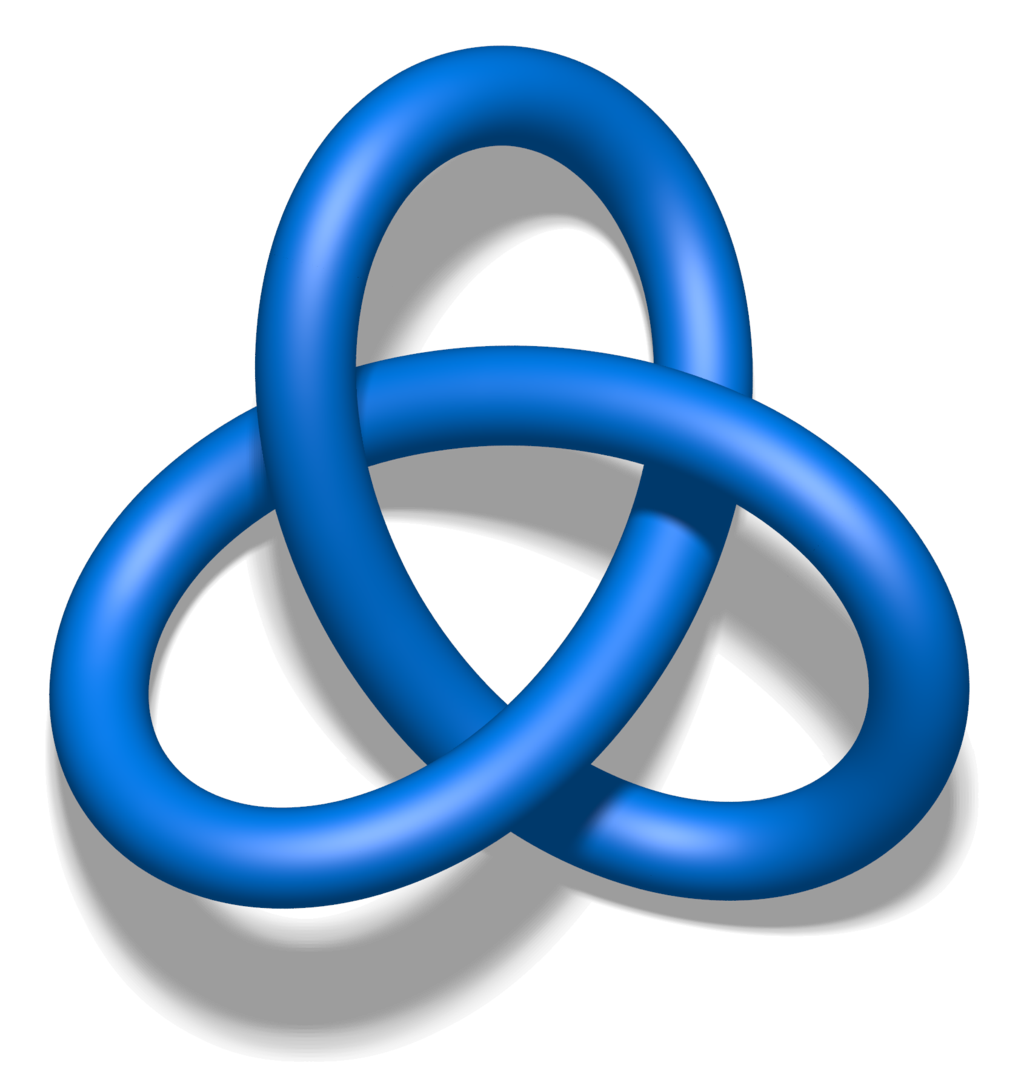 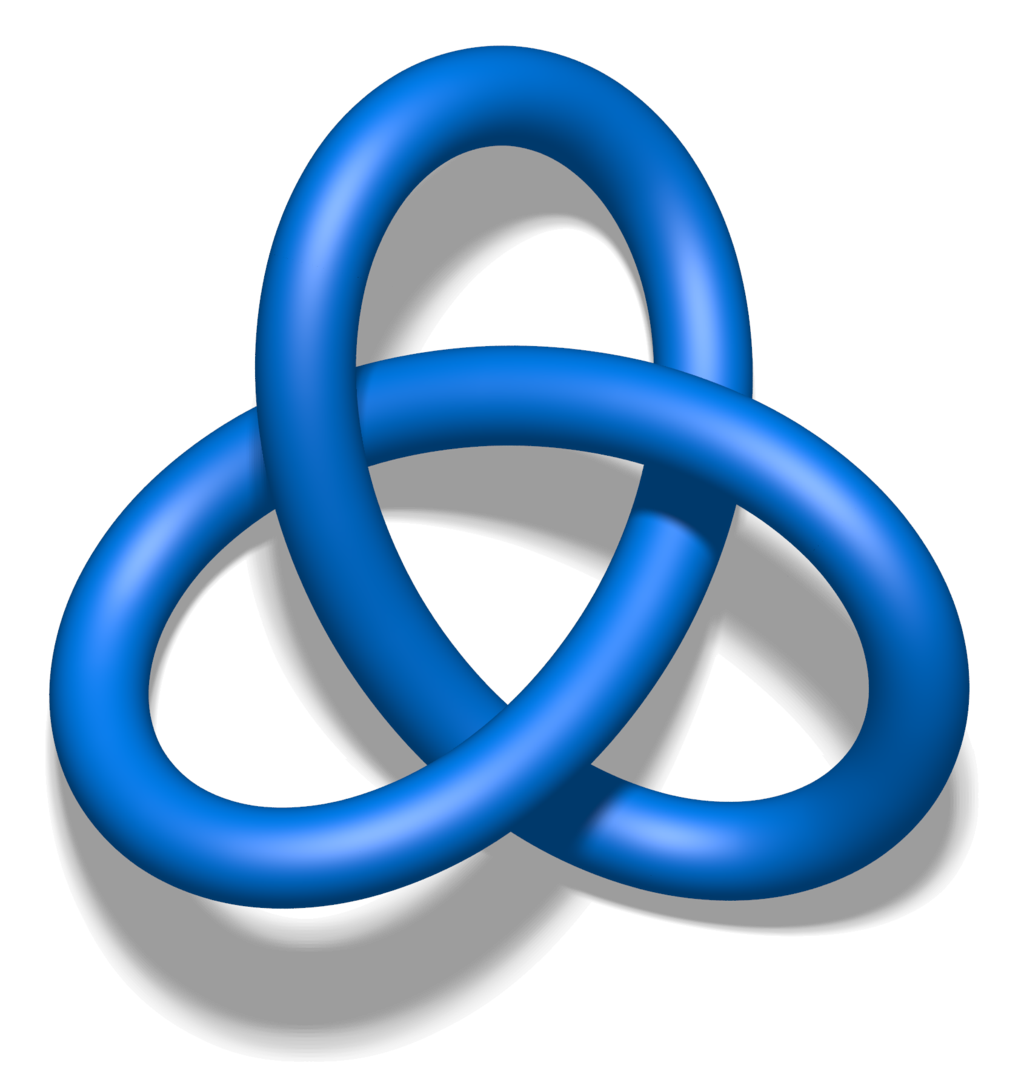 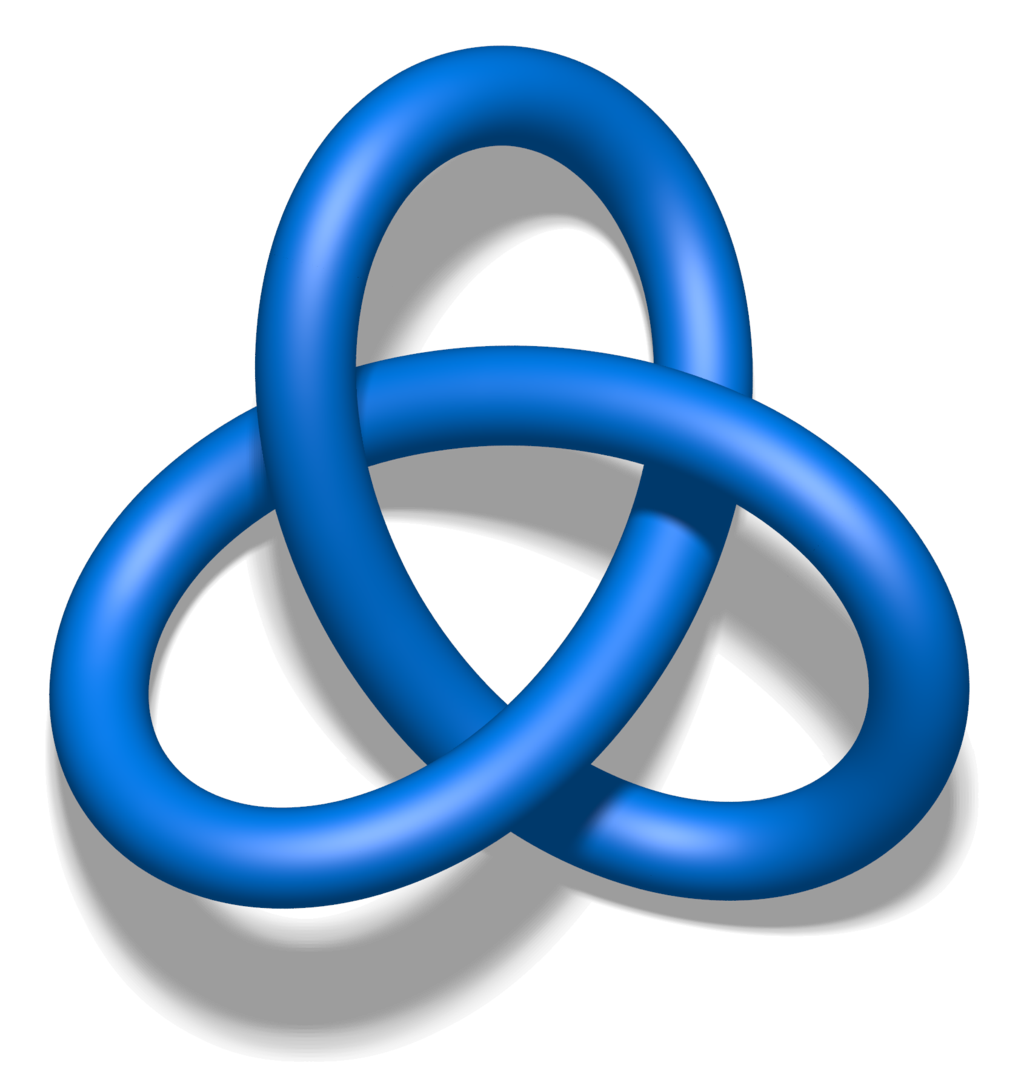 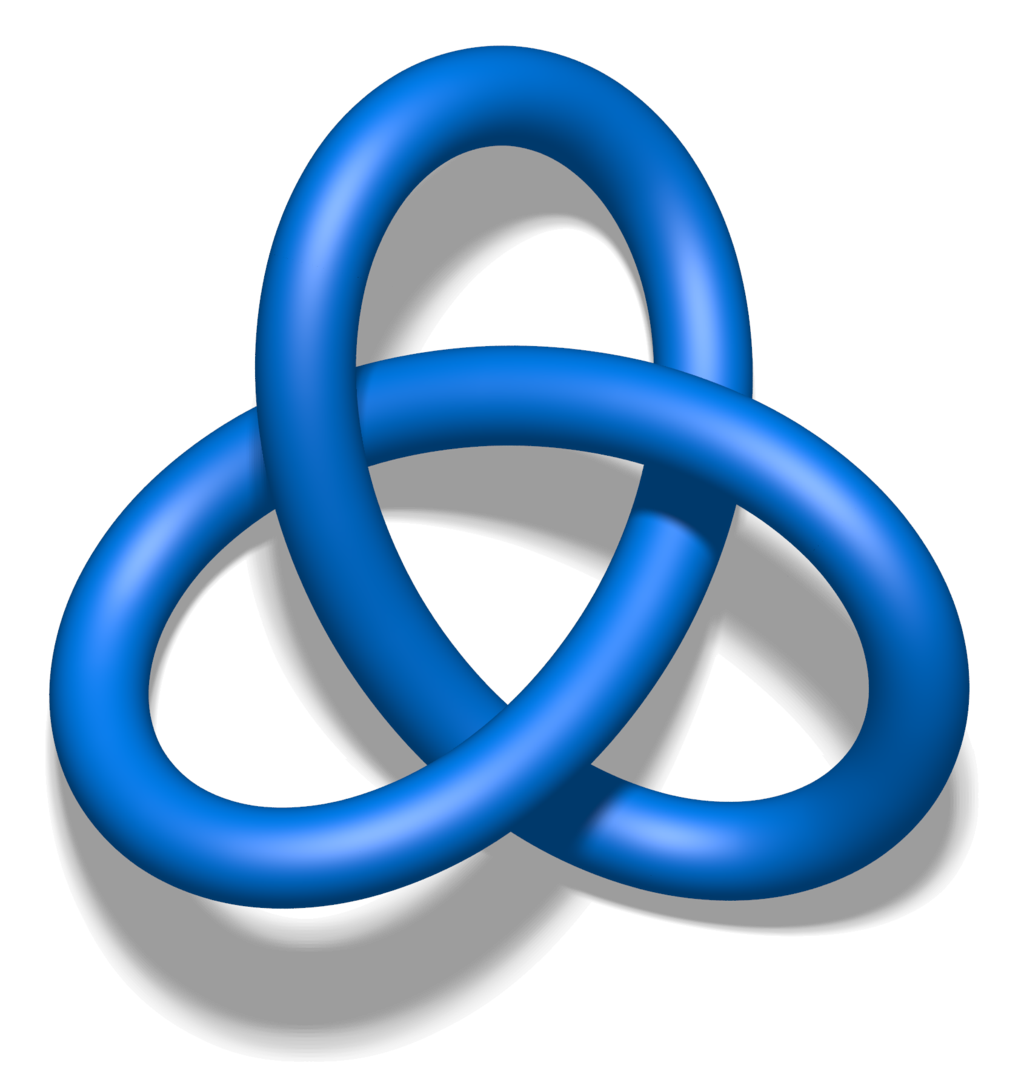 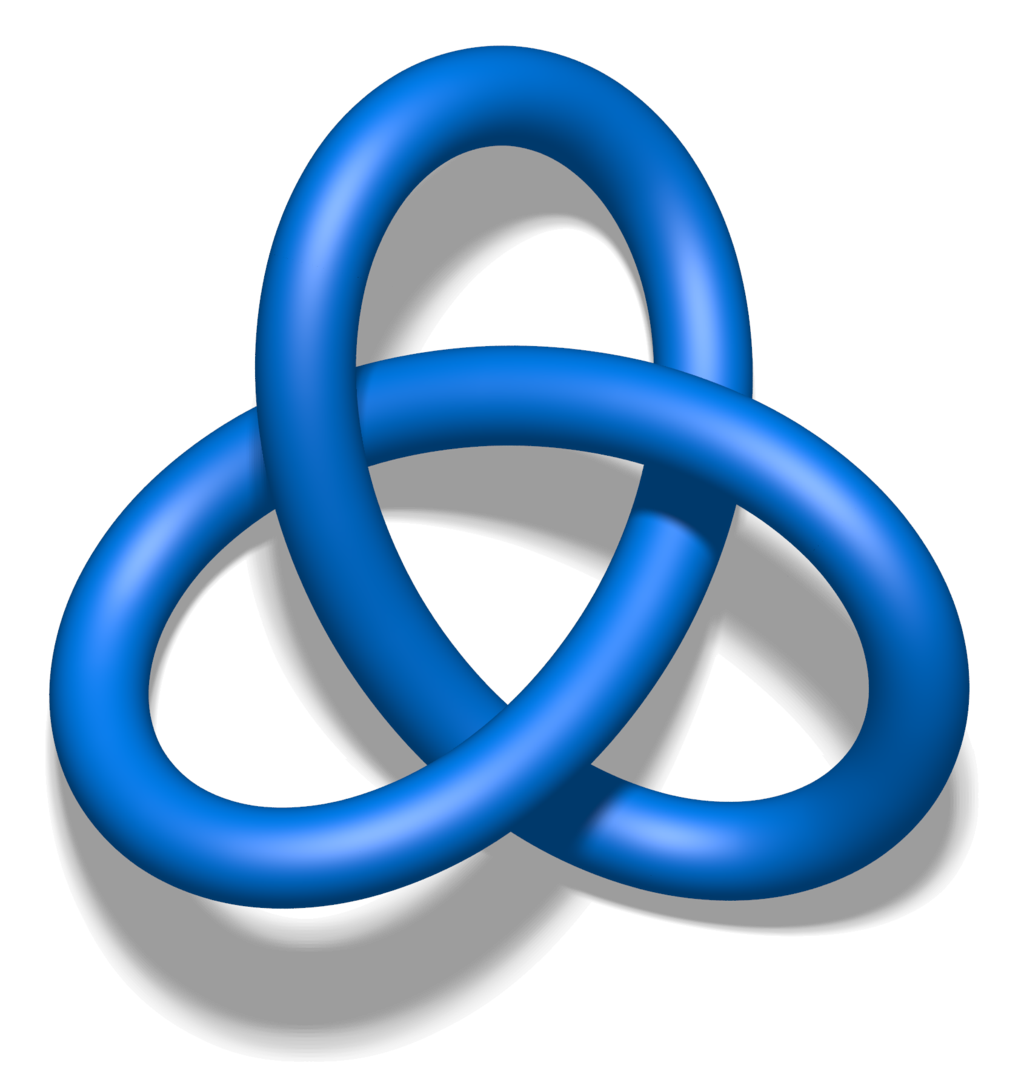 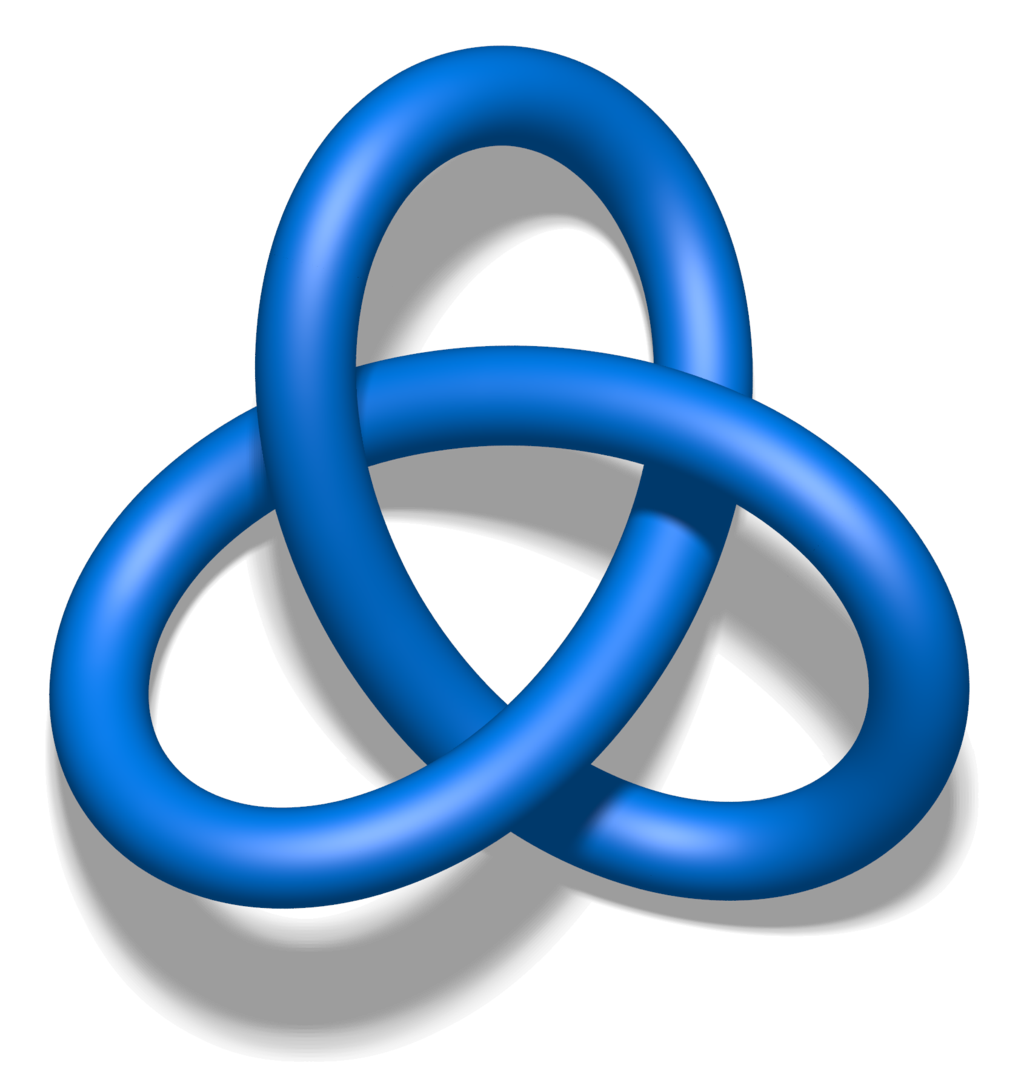 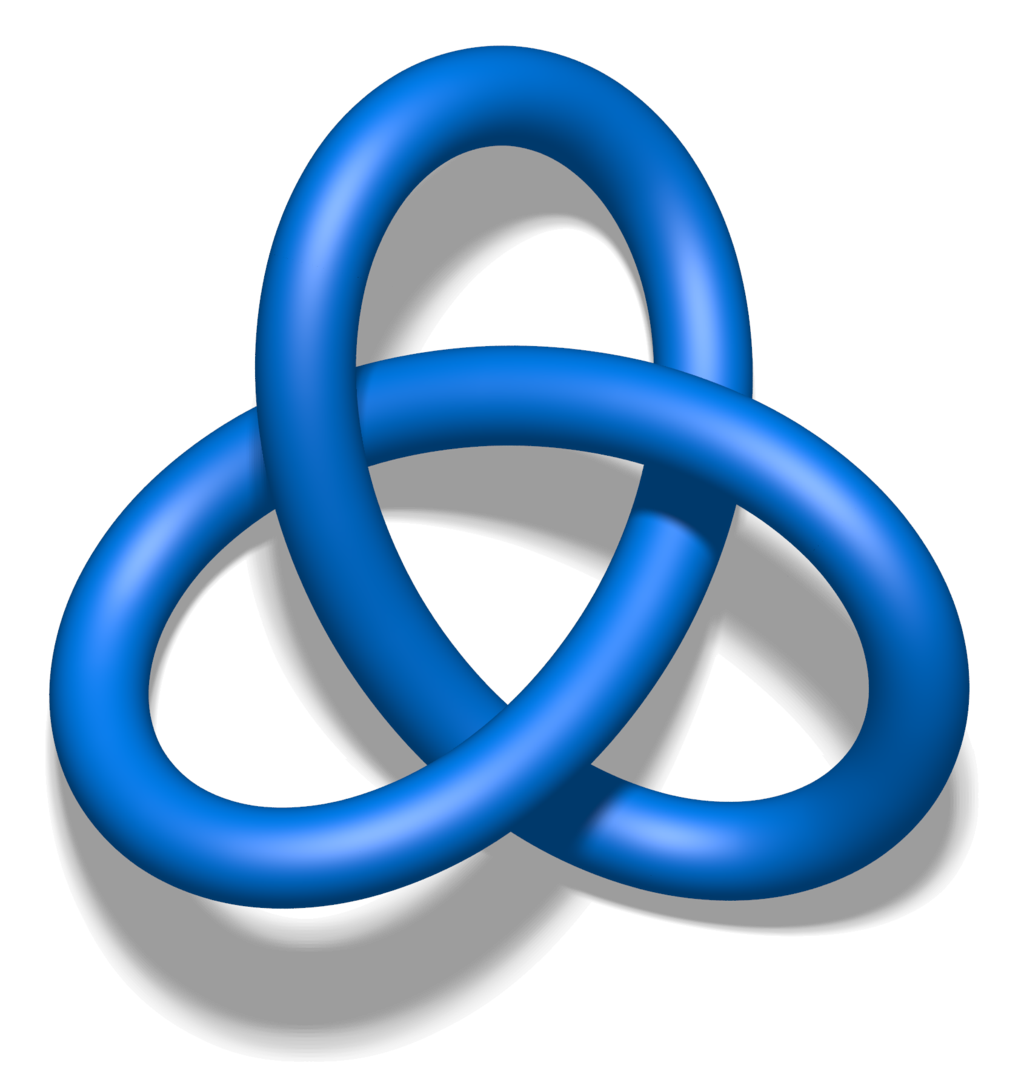 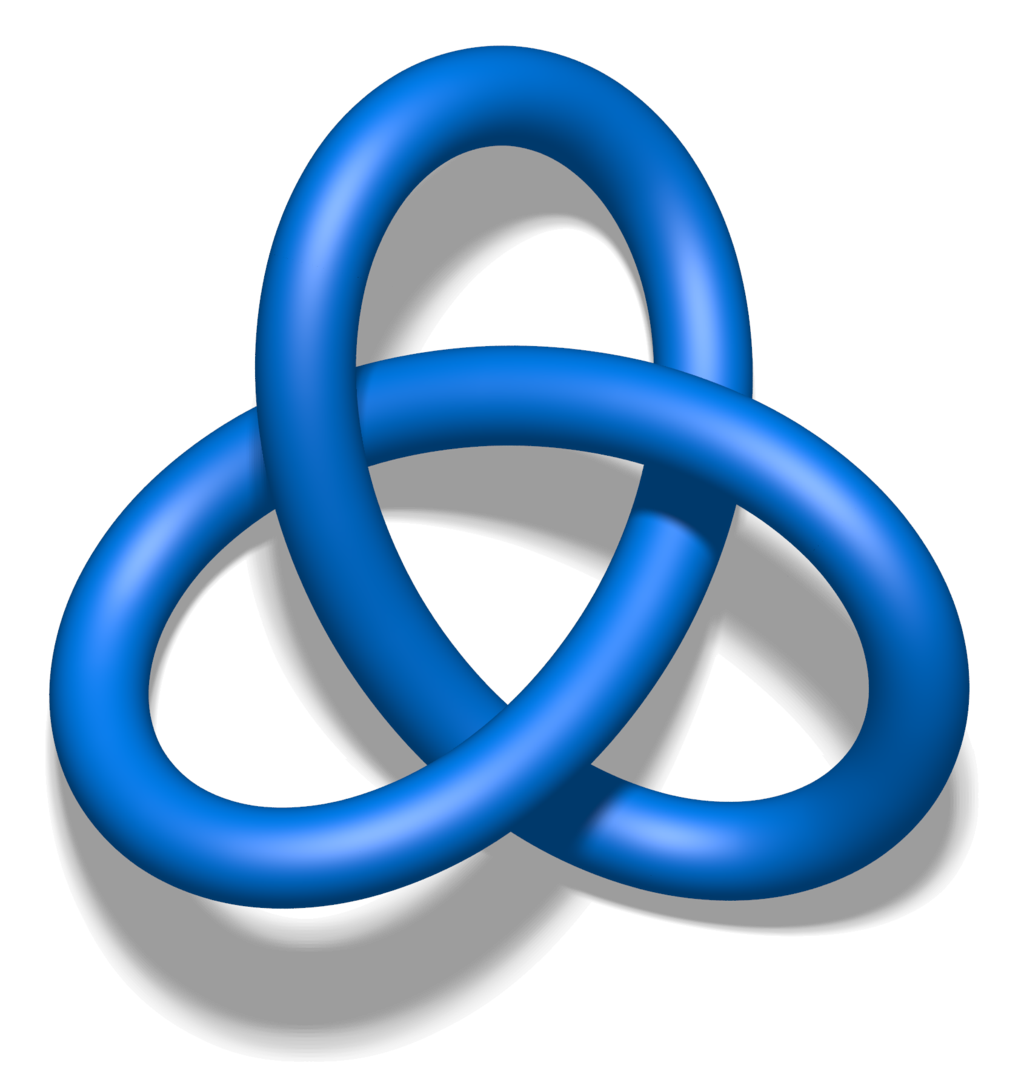 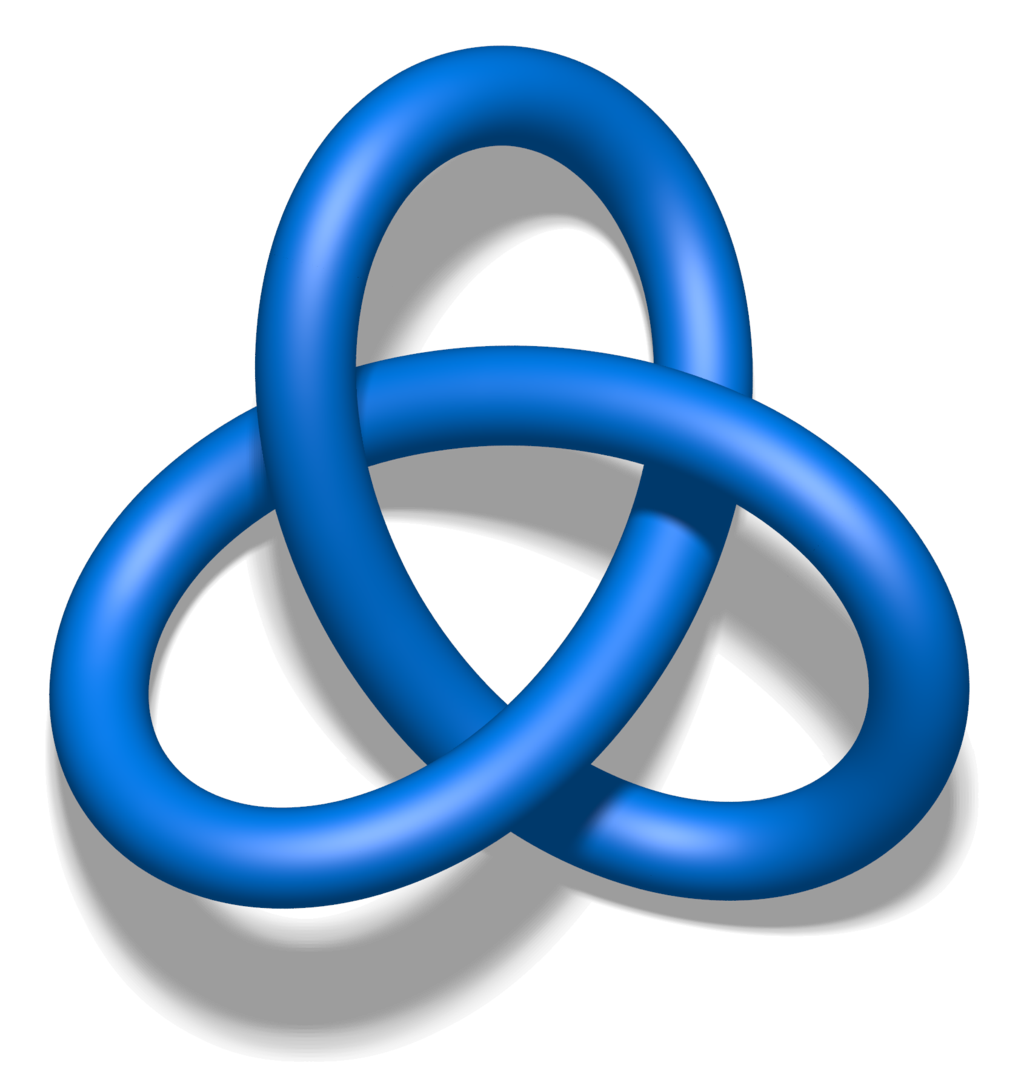 Create a graph representing the data set:
     Cluster each bin.  
     Each cluster is represented by a vertex.

     Draw an edge between 2 vertices if 
     their clusters have points in common.
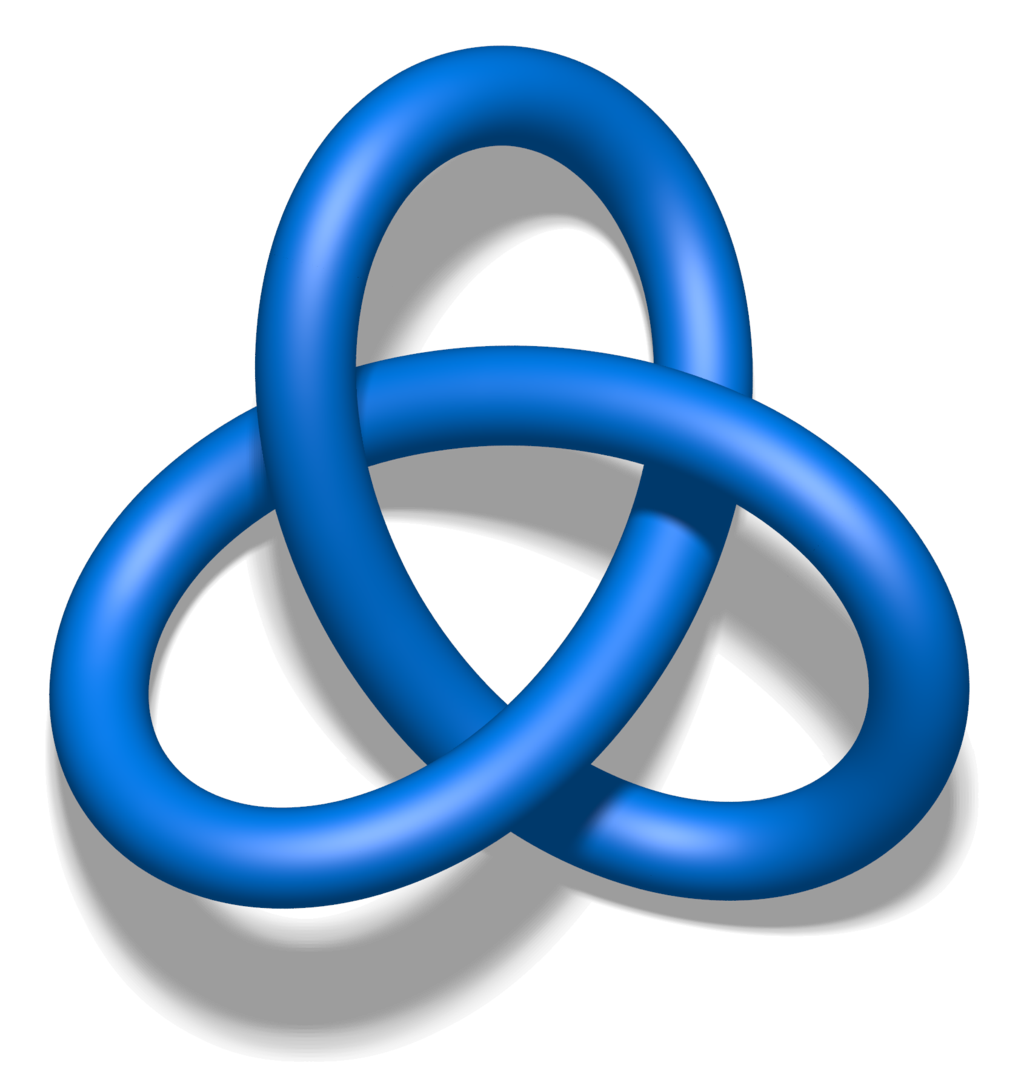 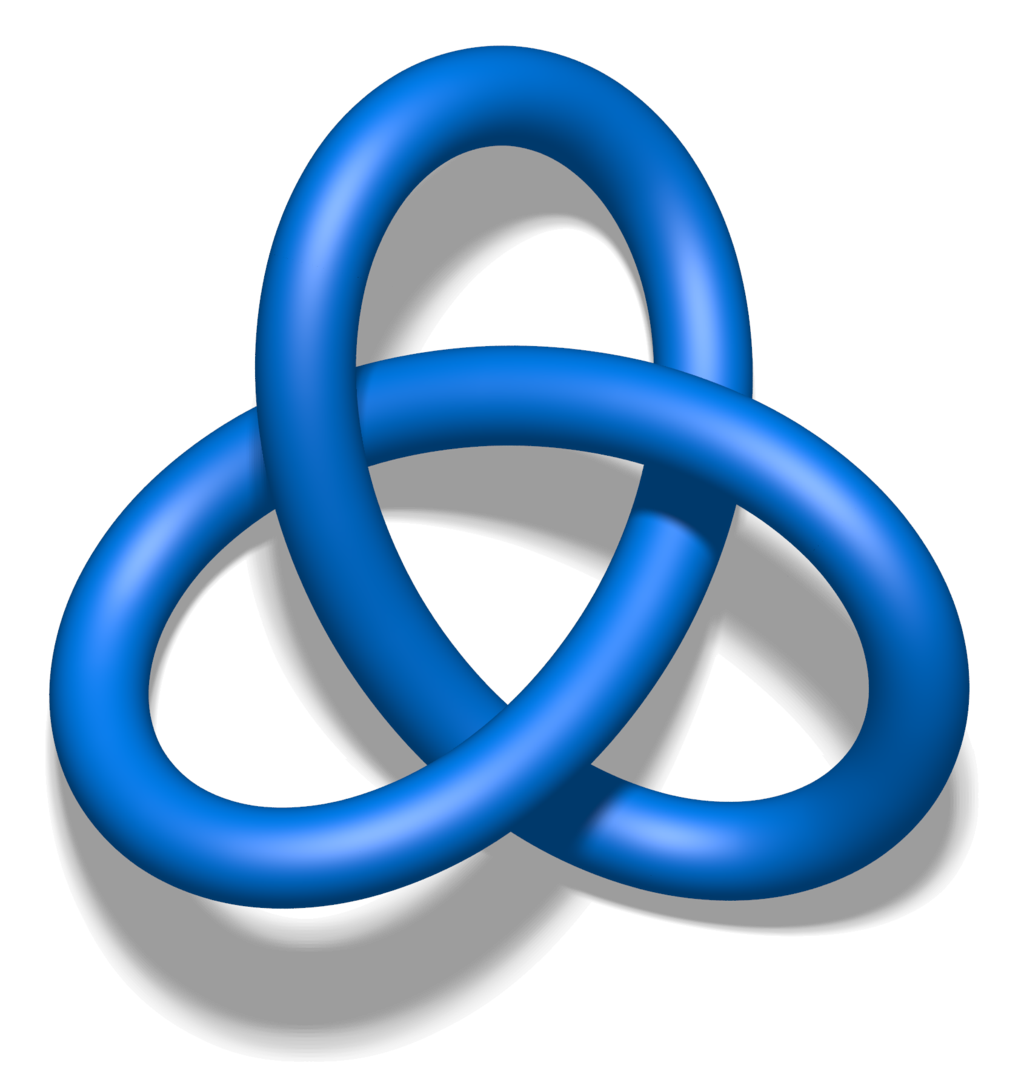 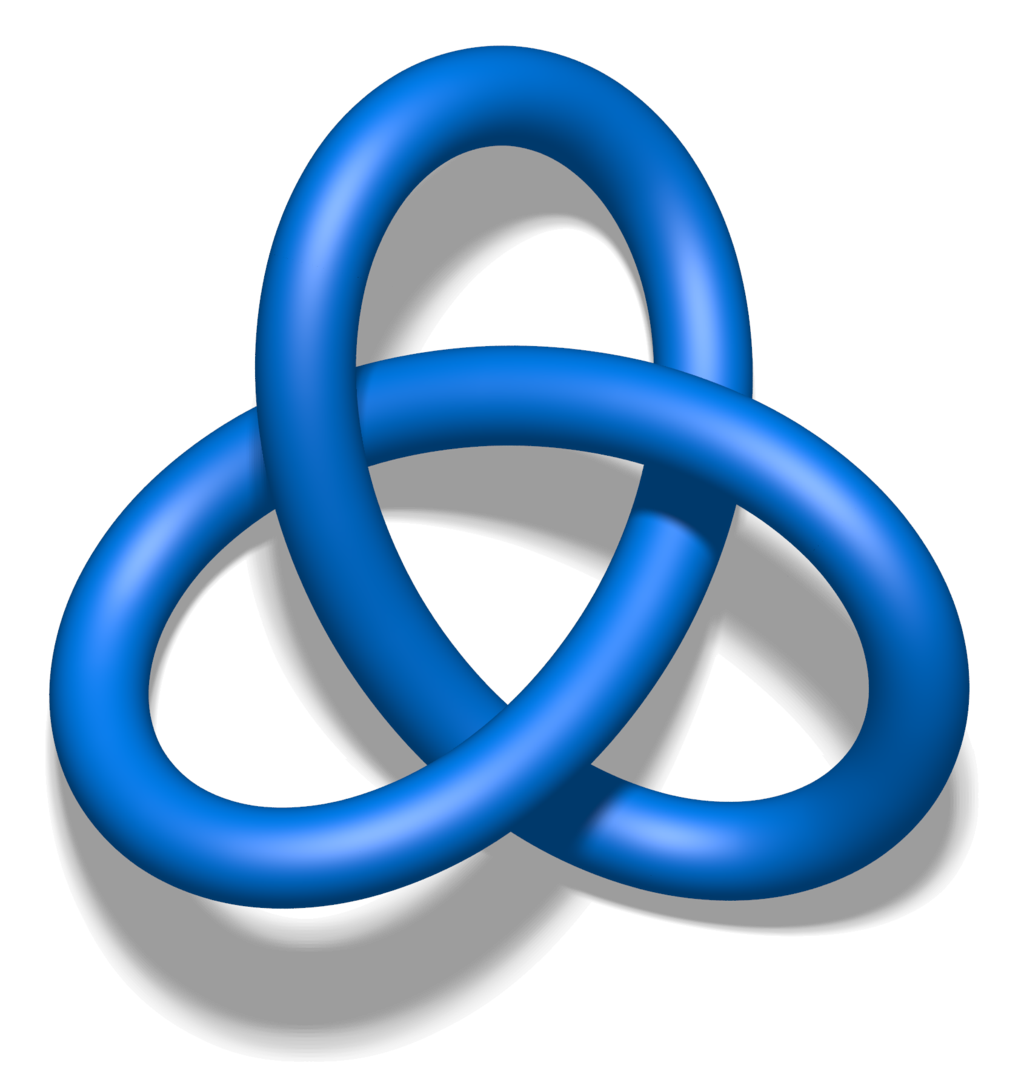 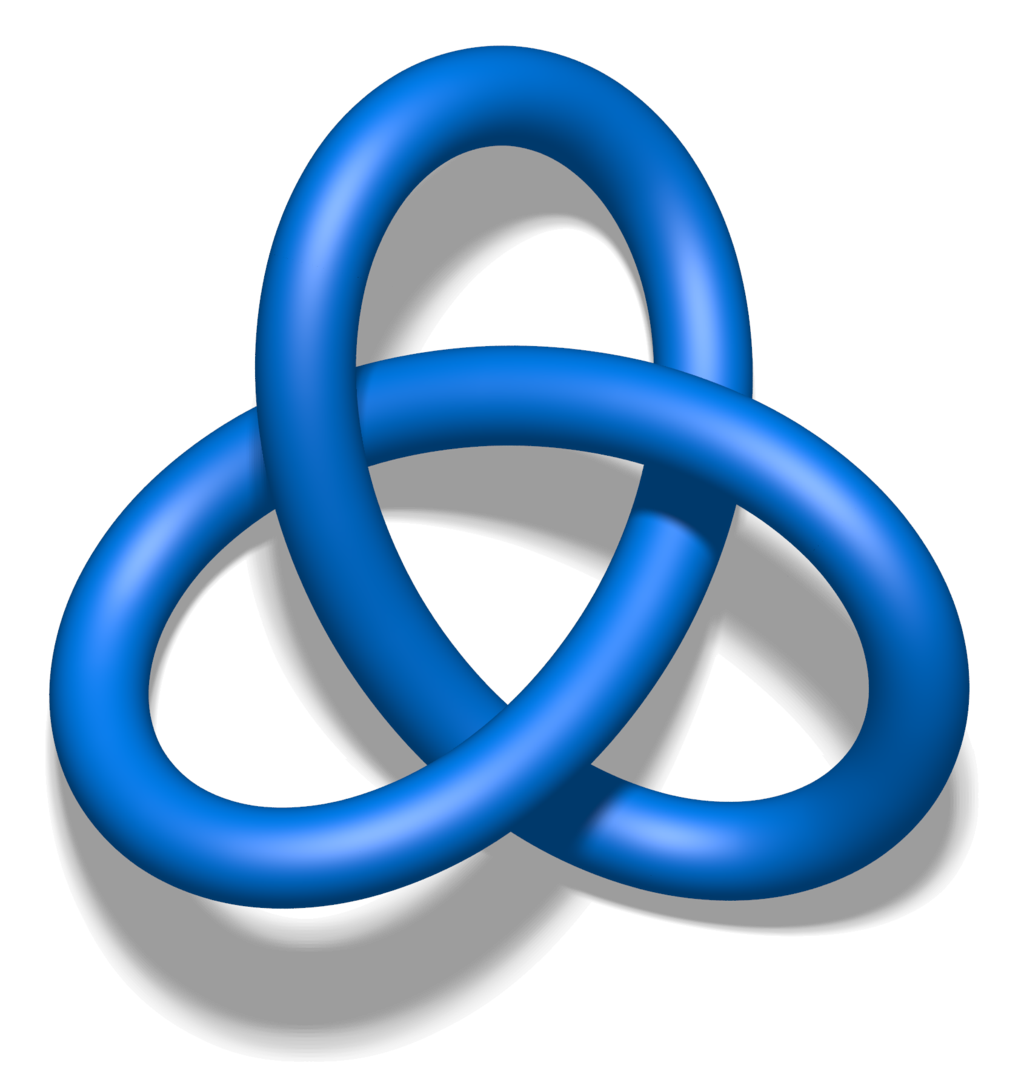 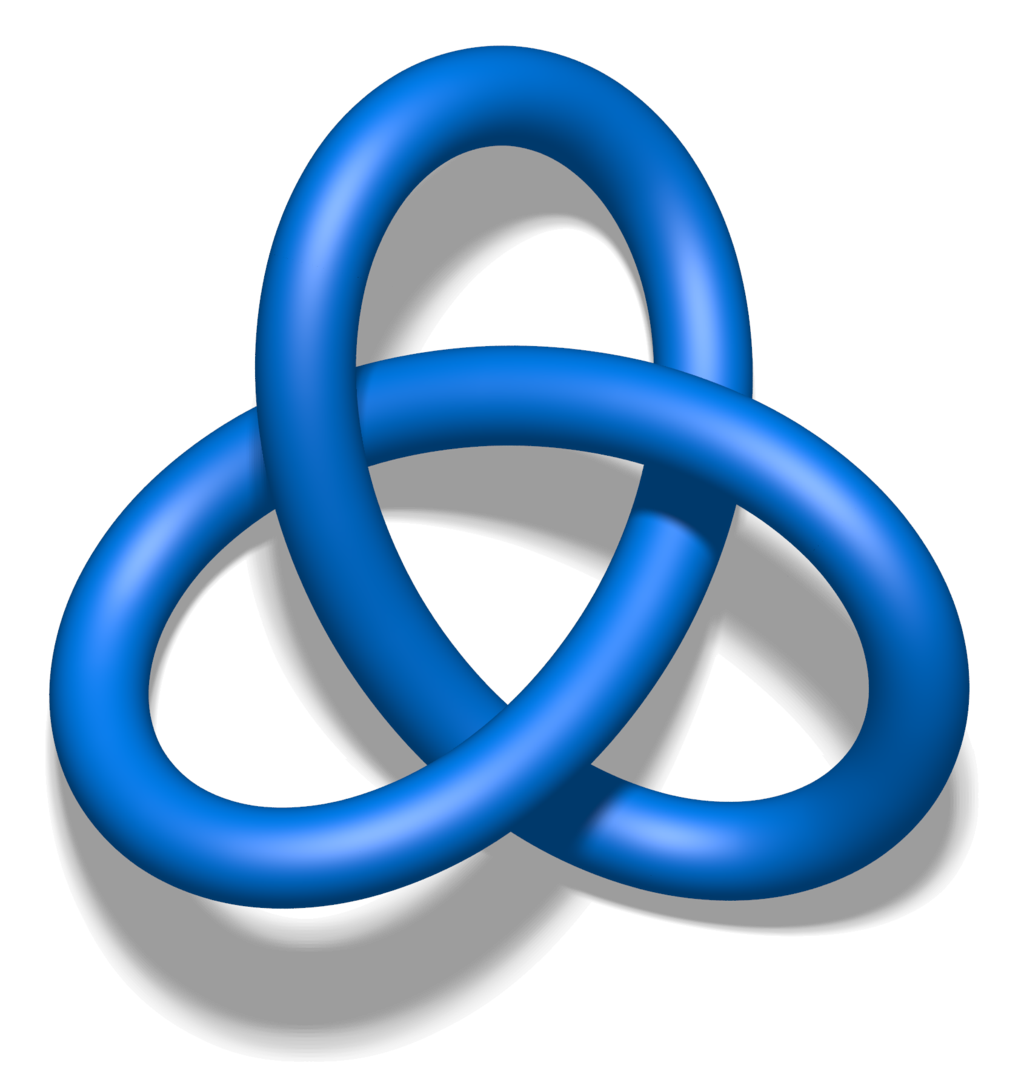 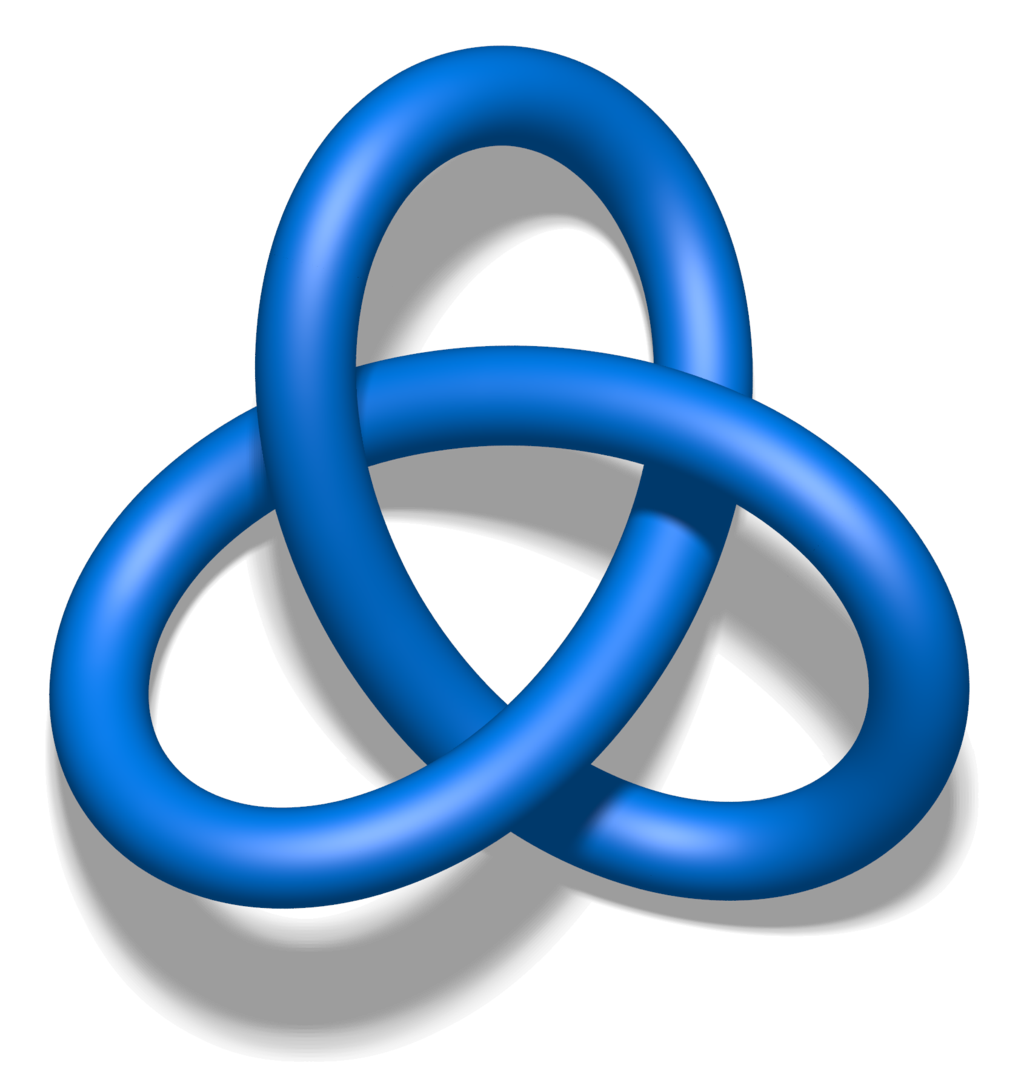 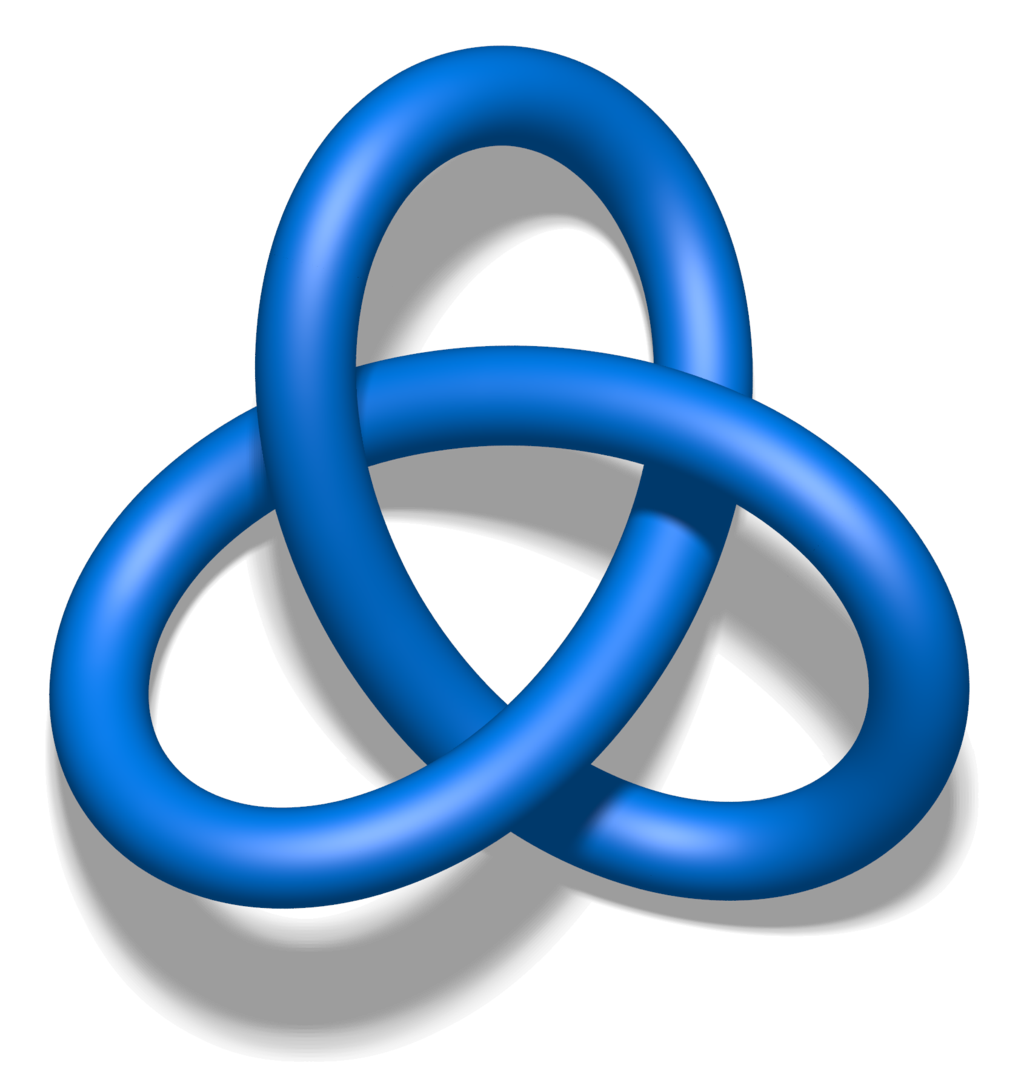 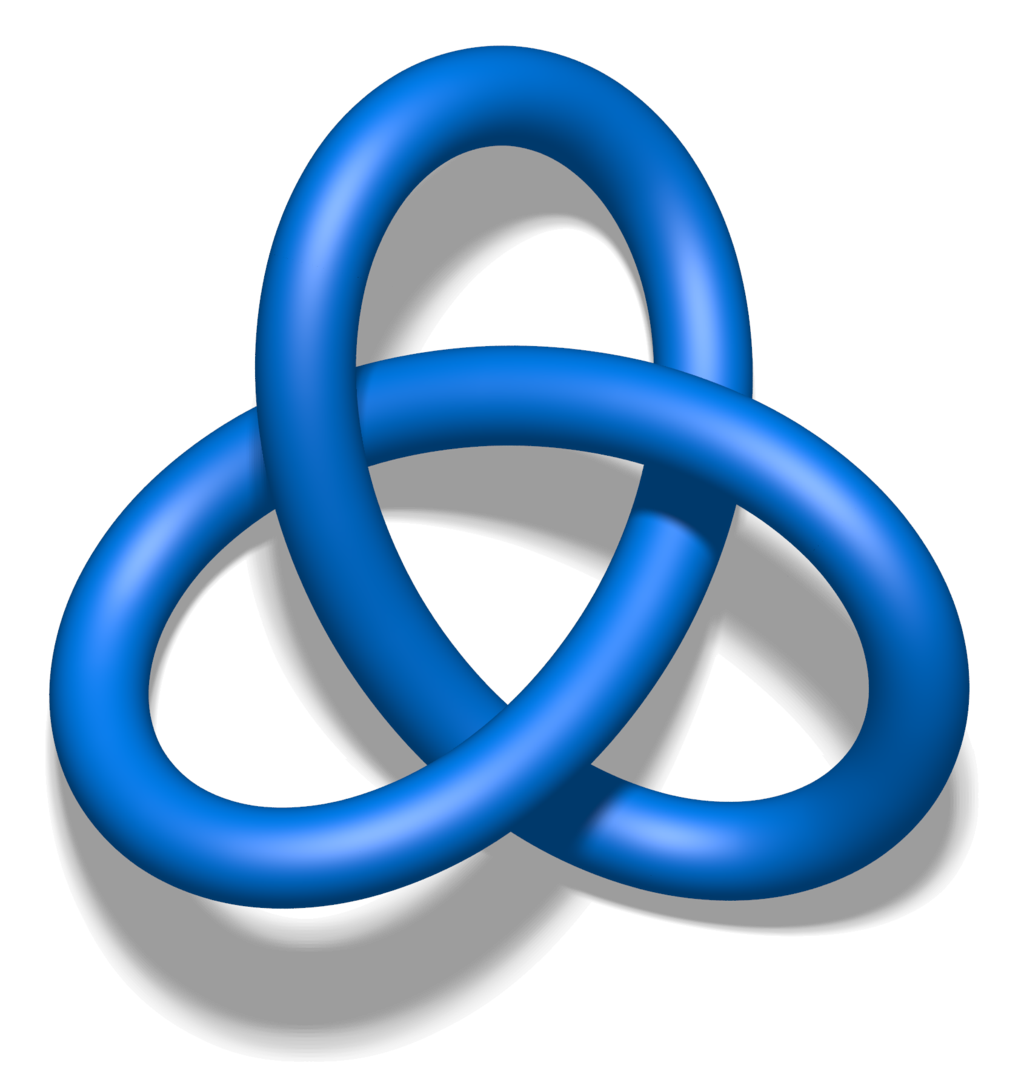 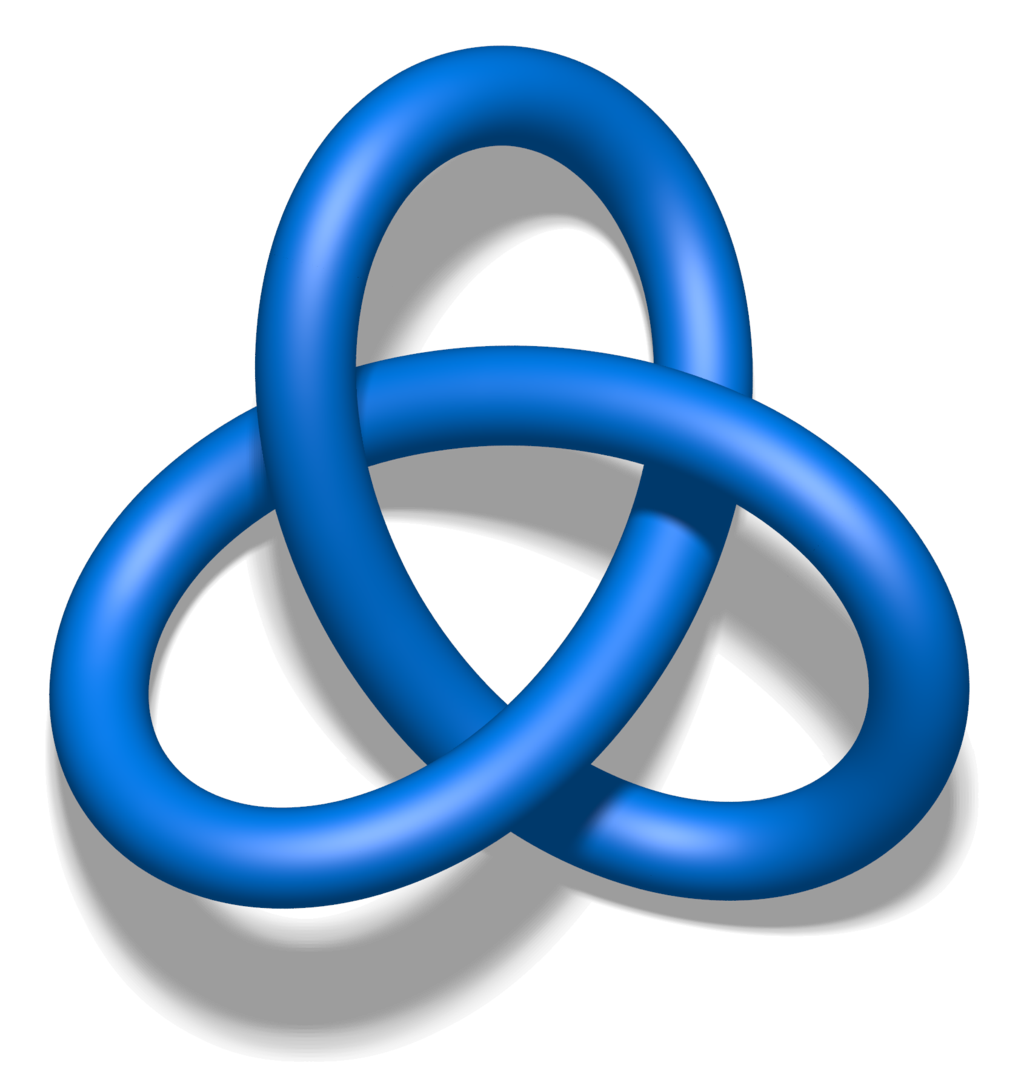 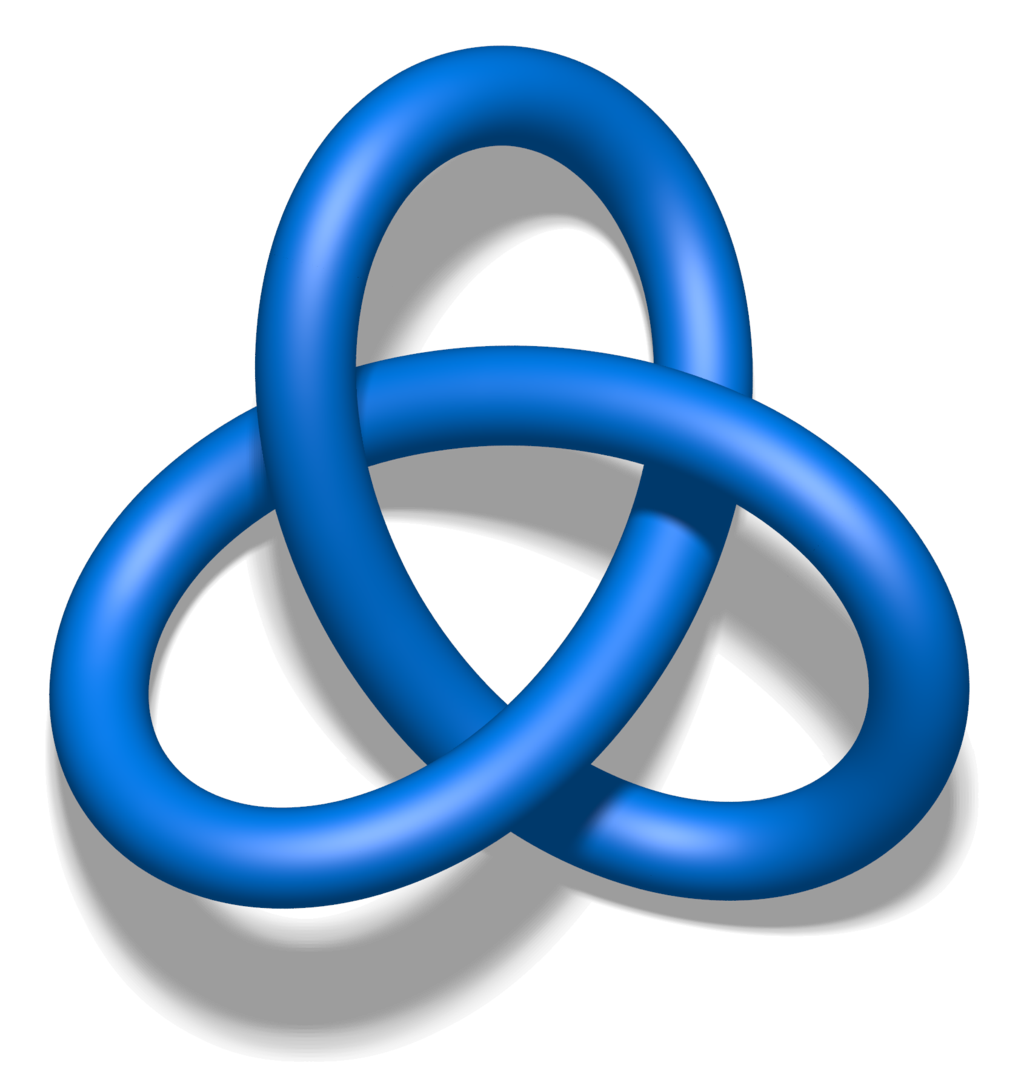 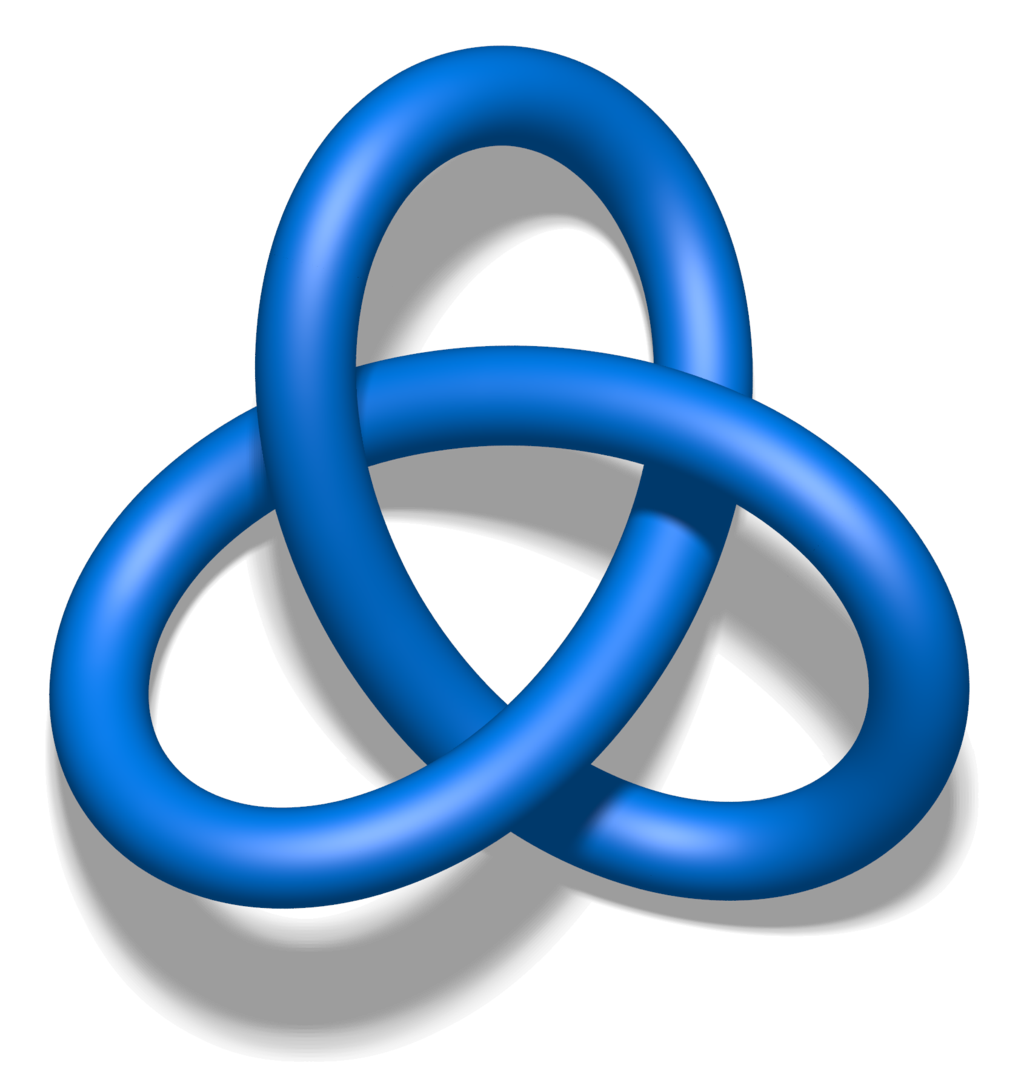 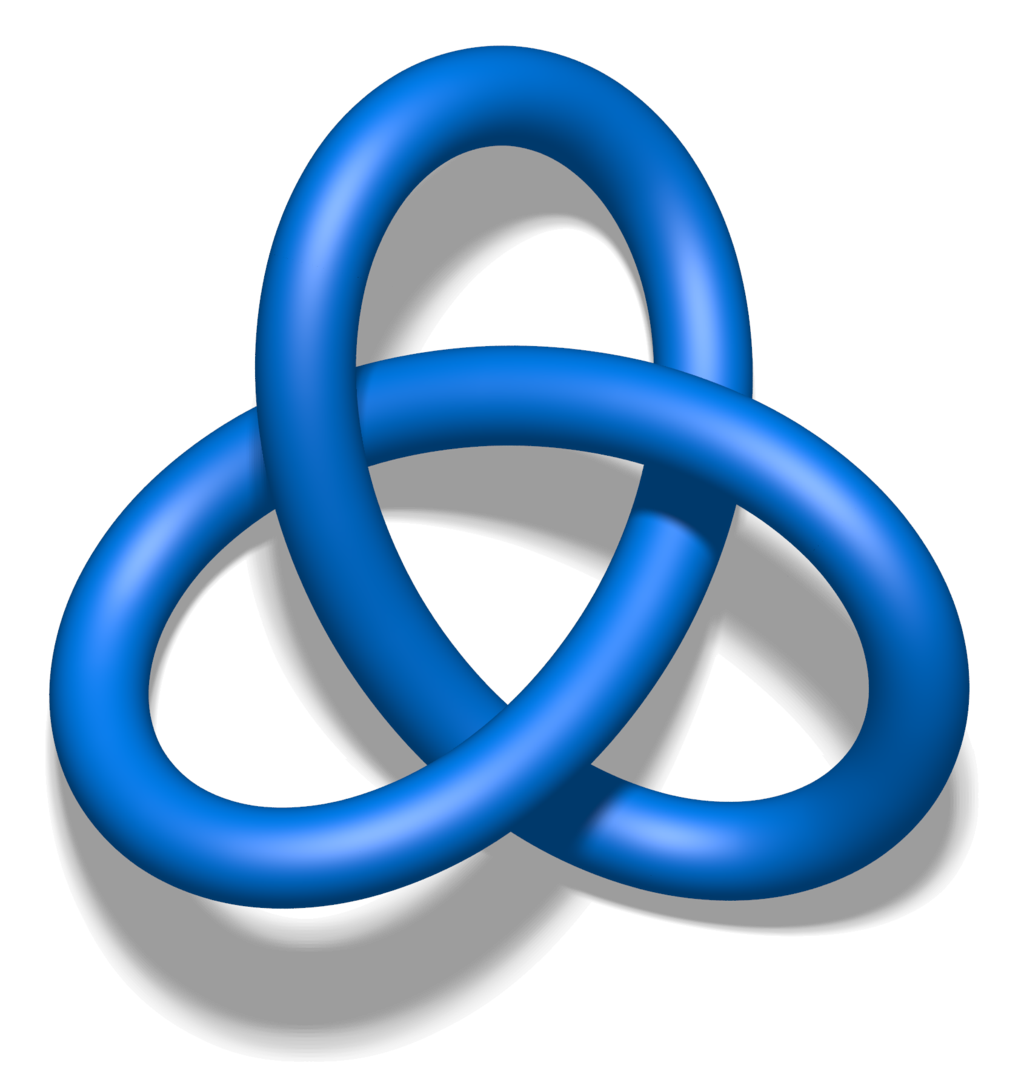 D
C
B
A
E
D
C
B
A
E
2
3
4
D
1
C
B
A
E
3
2
1
D
4
C
B
A
E
4
1
3
2
E
D
A
B
C
4
1
3
3
2
2
2
3
1
4
D
D
D
4
1
C
C
C
B
B
B
A
A
A
E
E
E
E
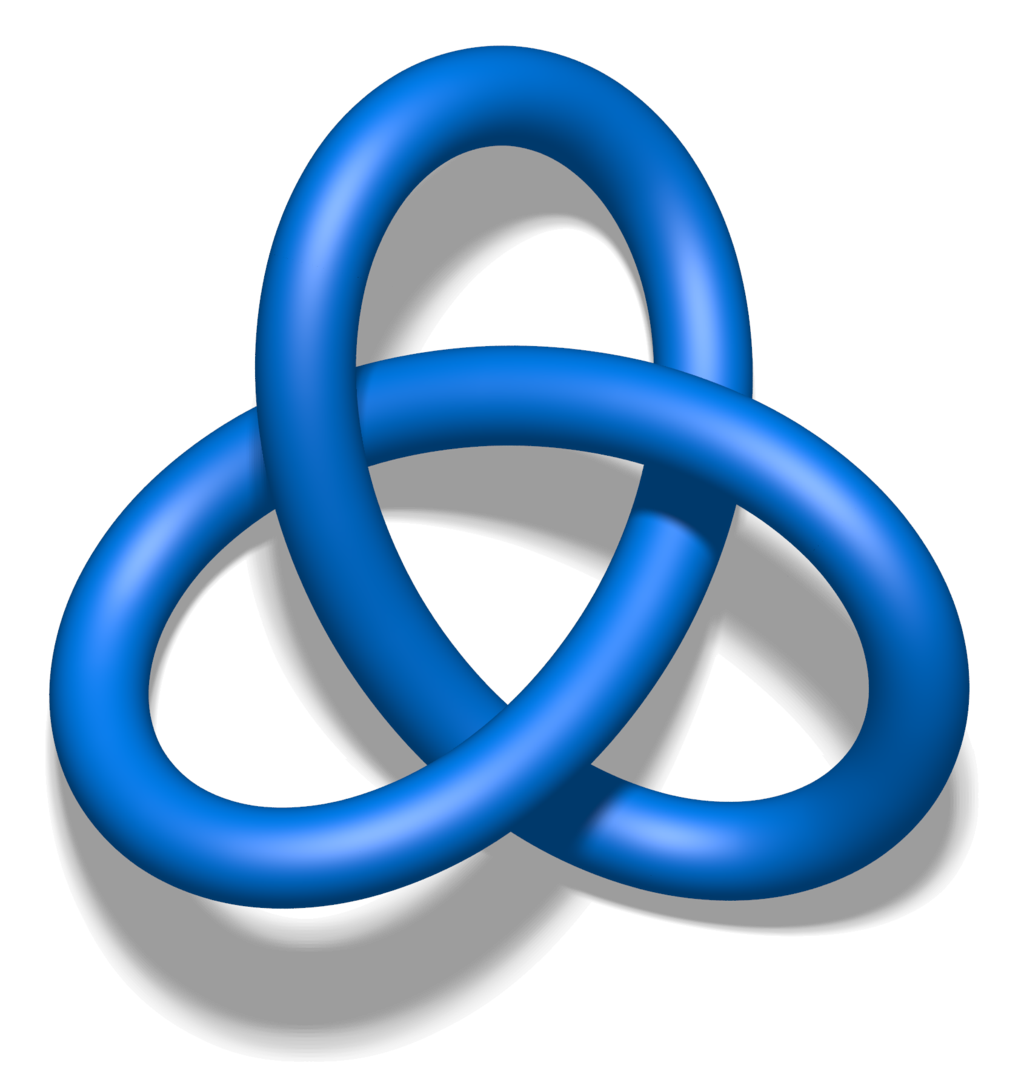 D
A
B
C
4
1
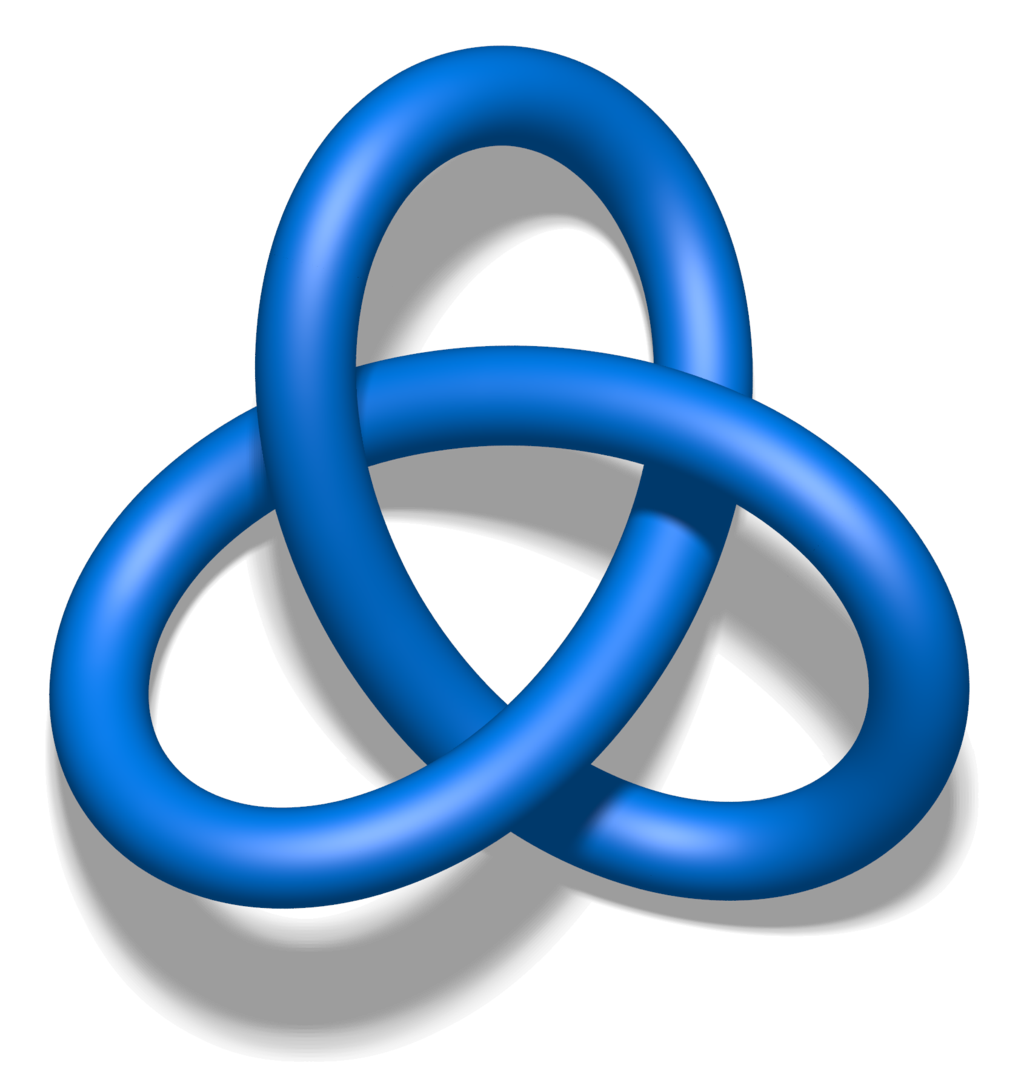 3
2
E
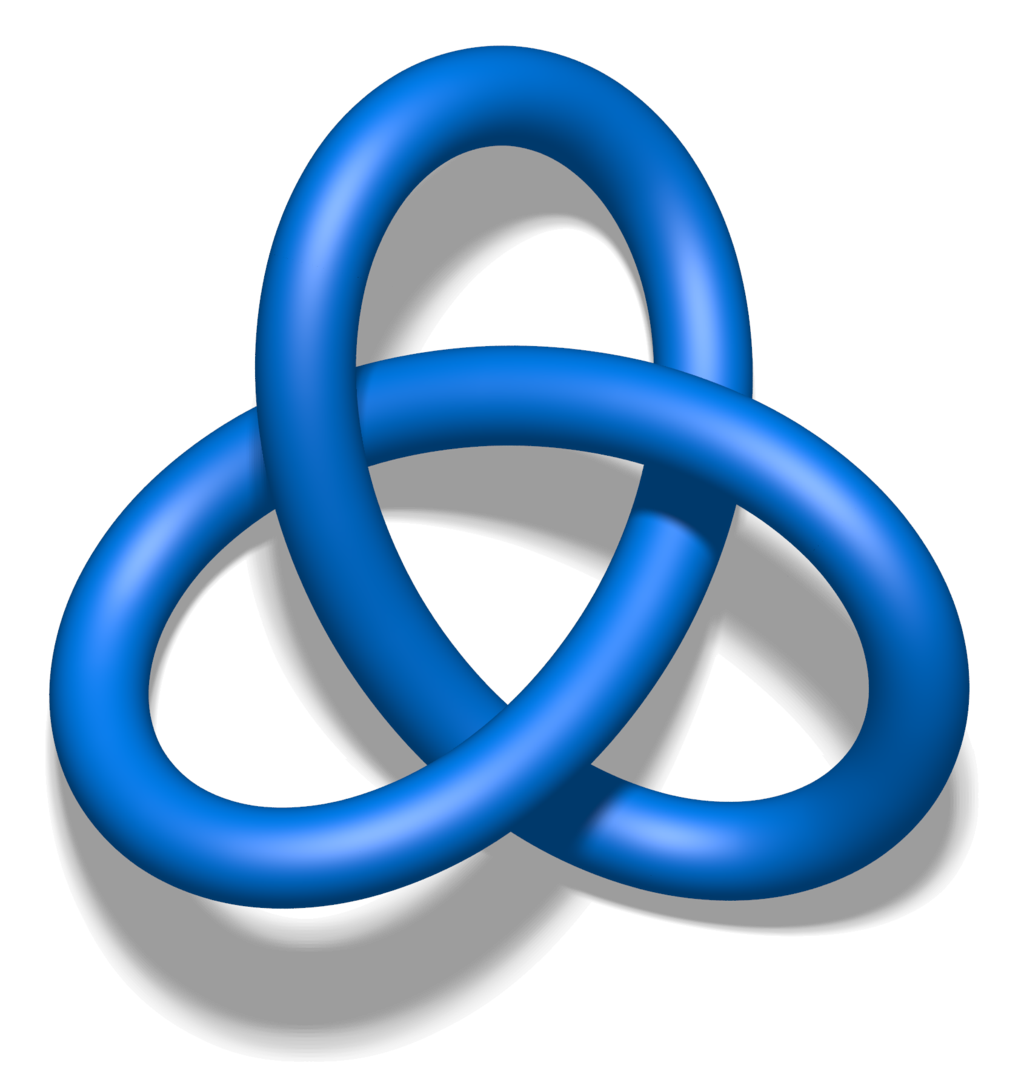 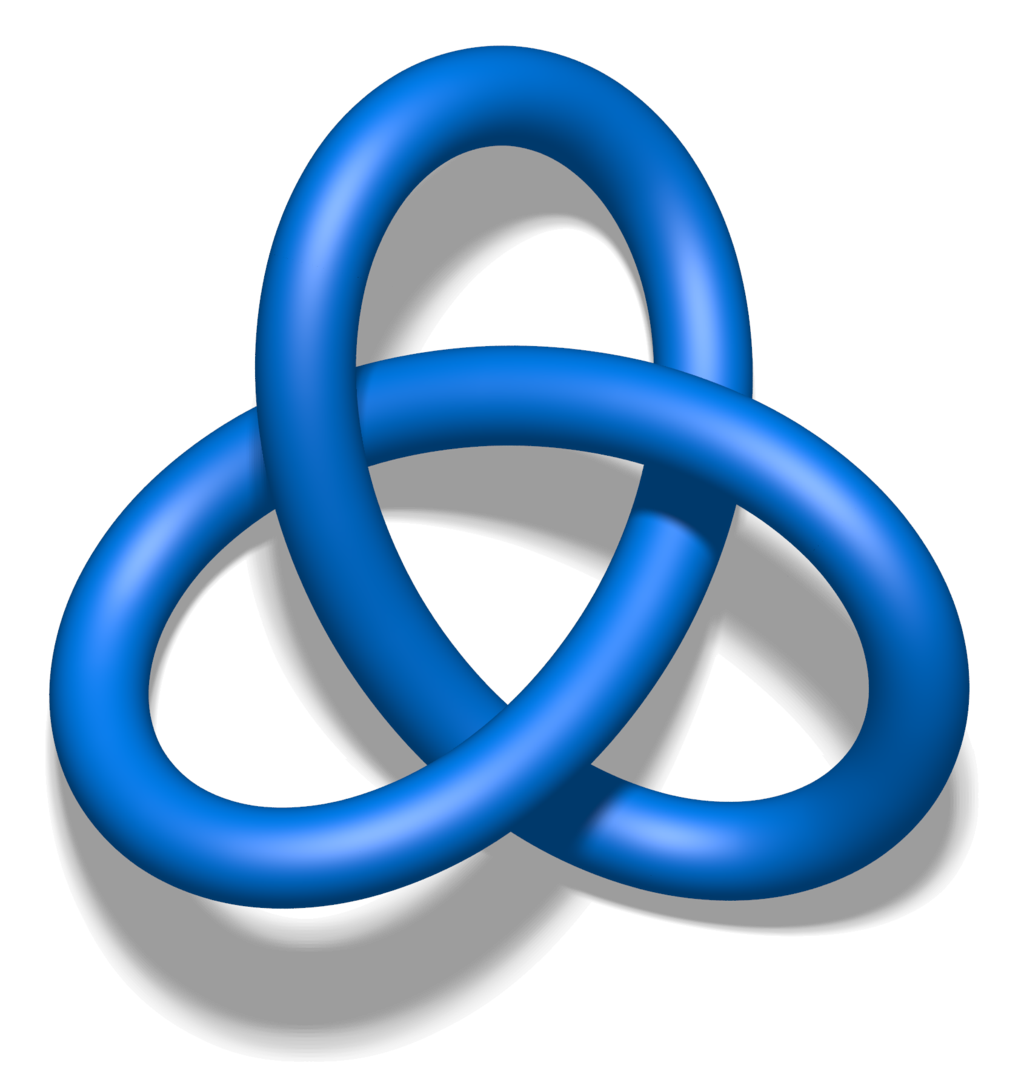 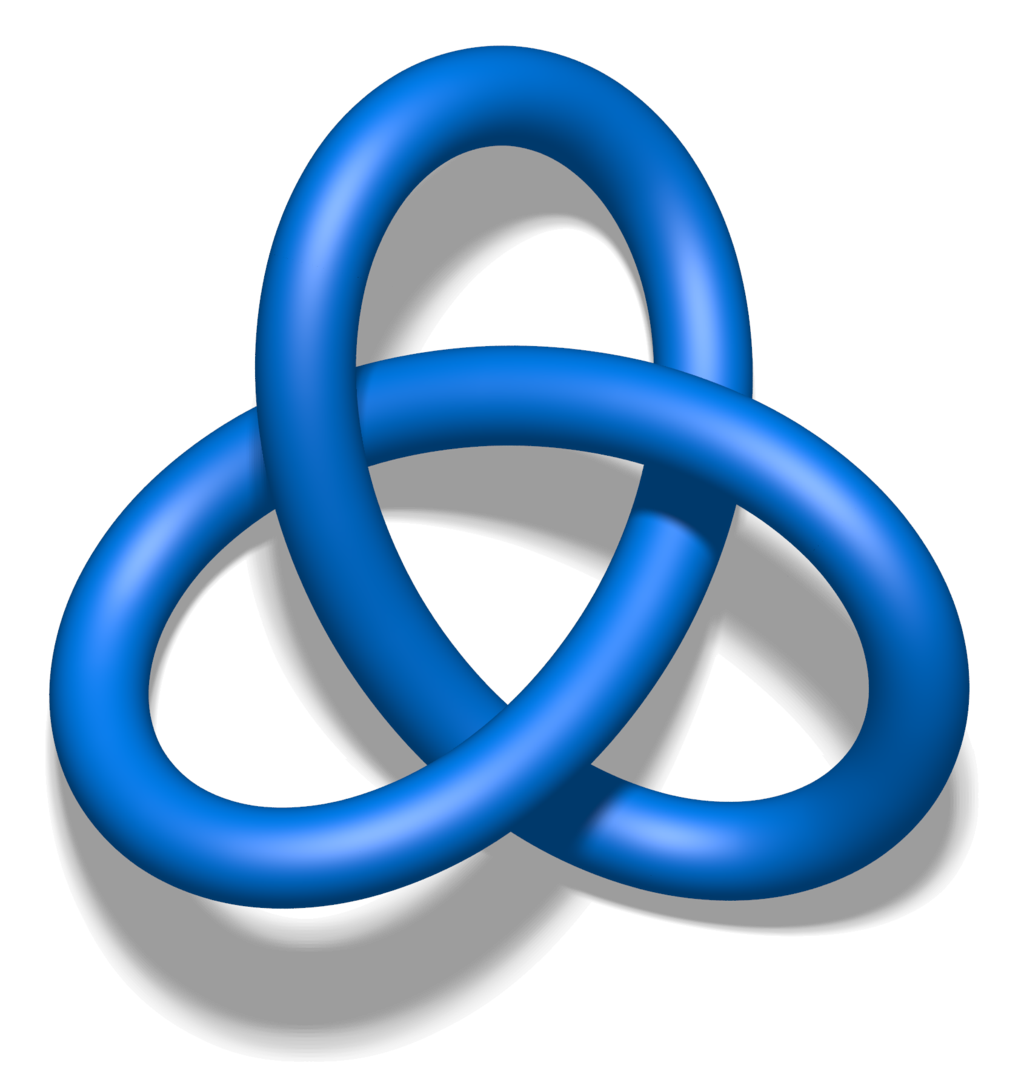 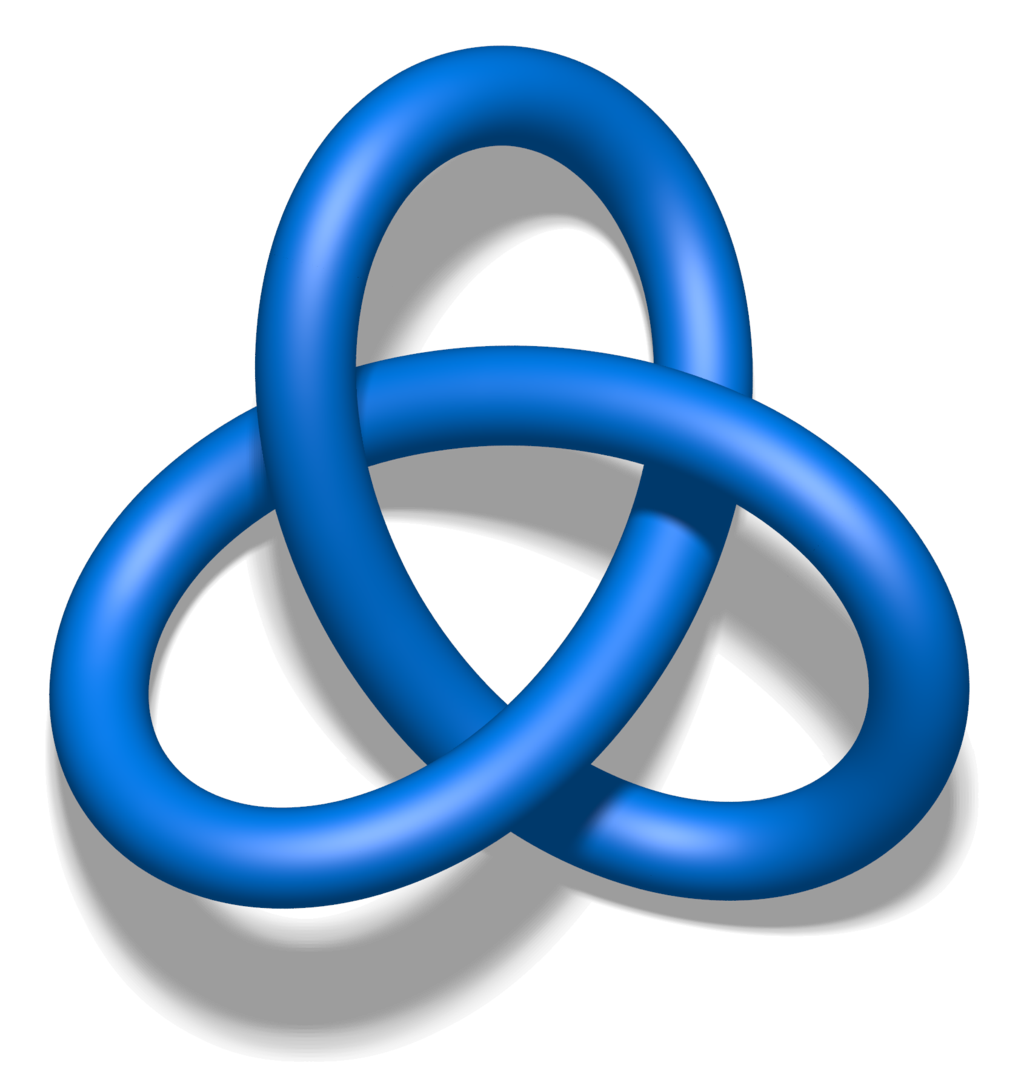 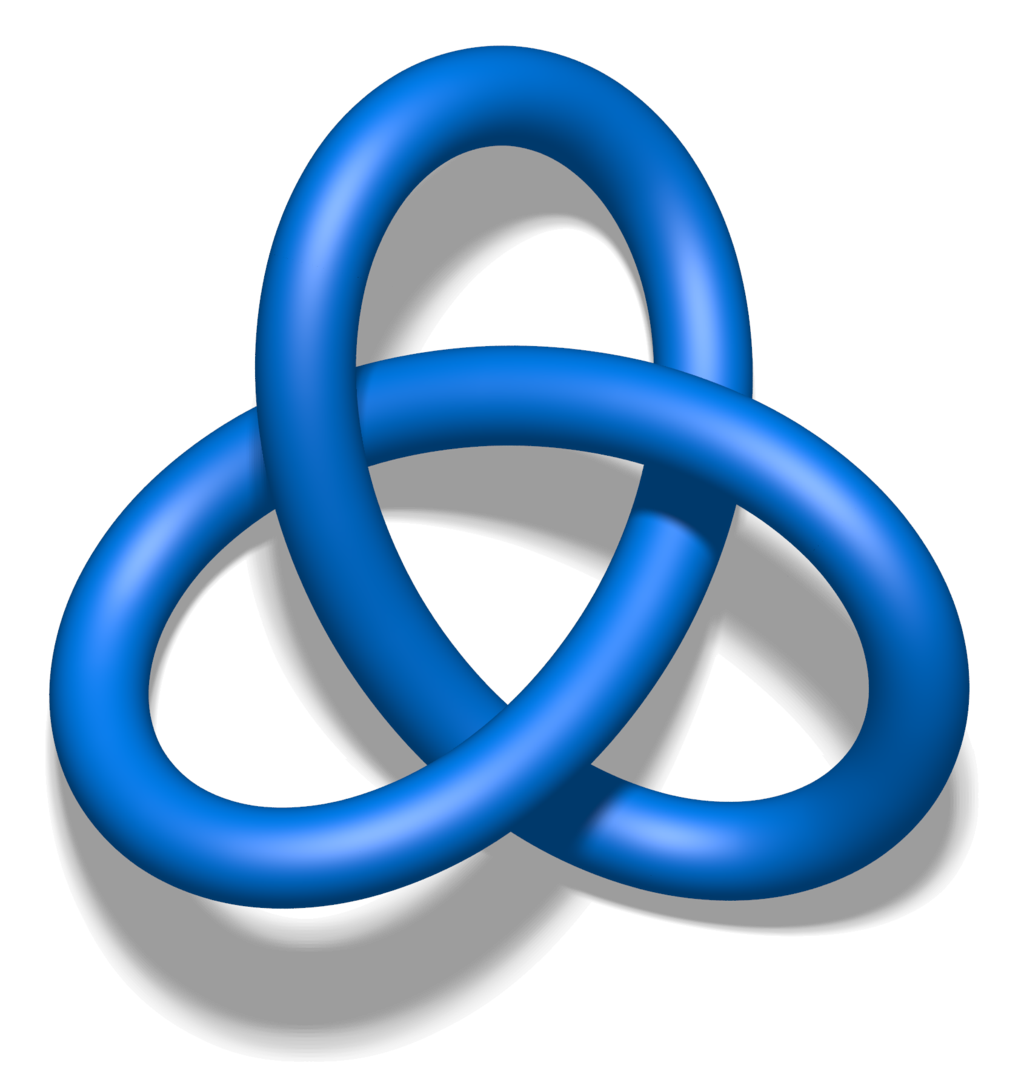 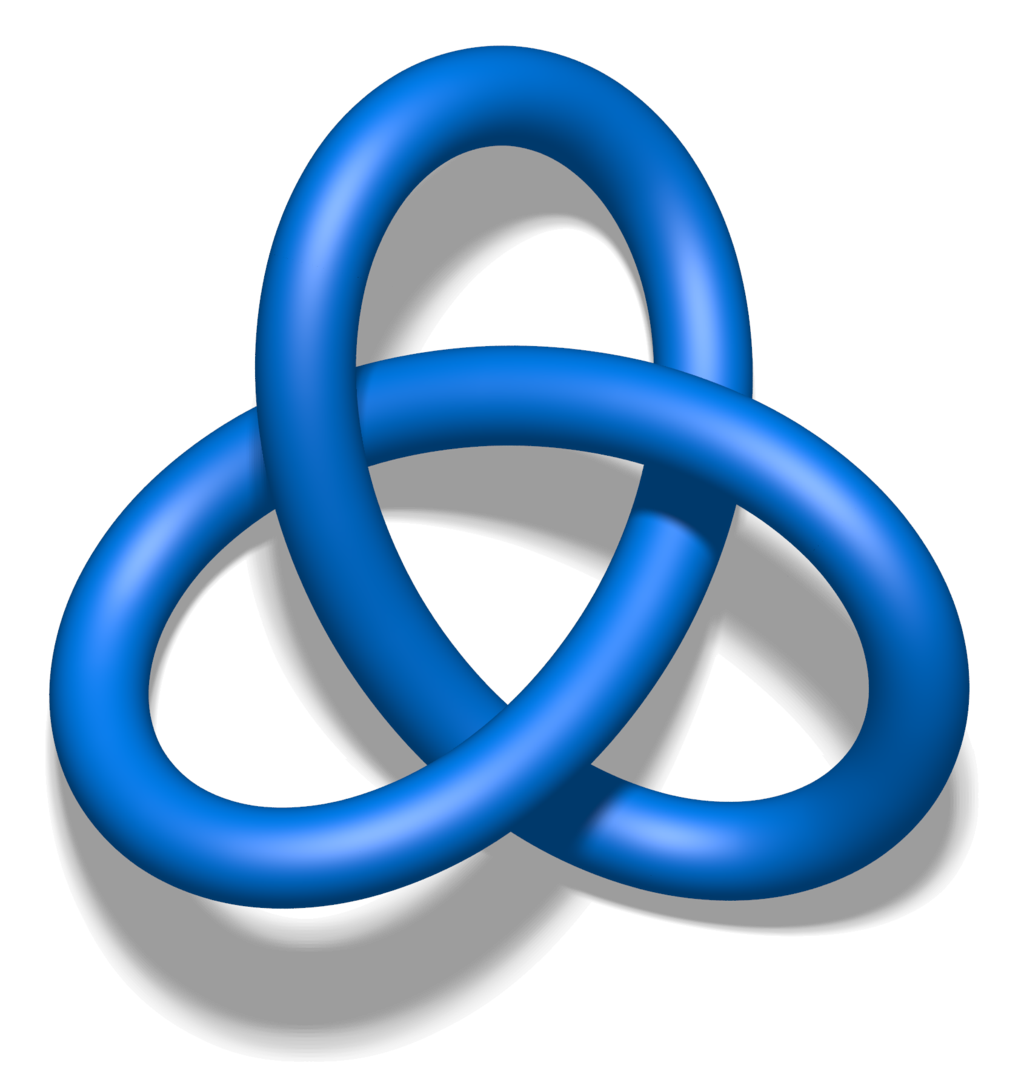 D
A
B
C
4
1
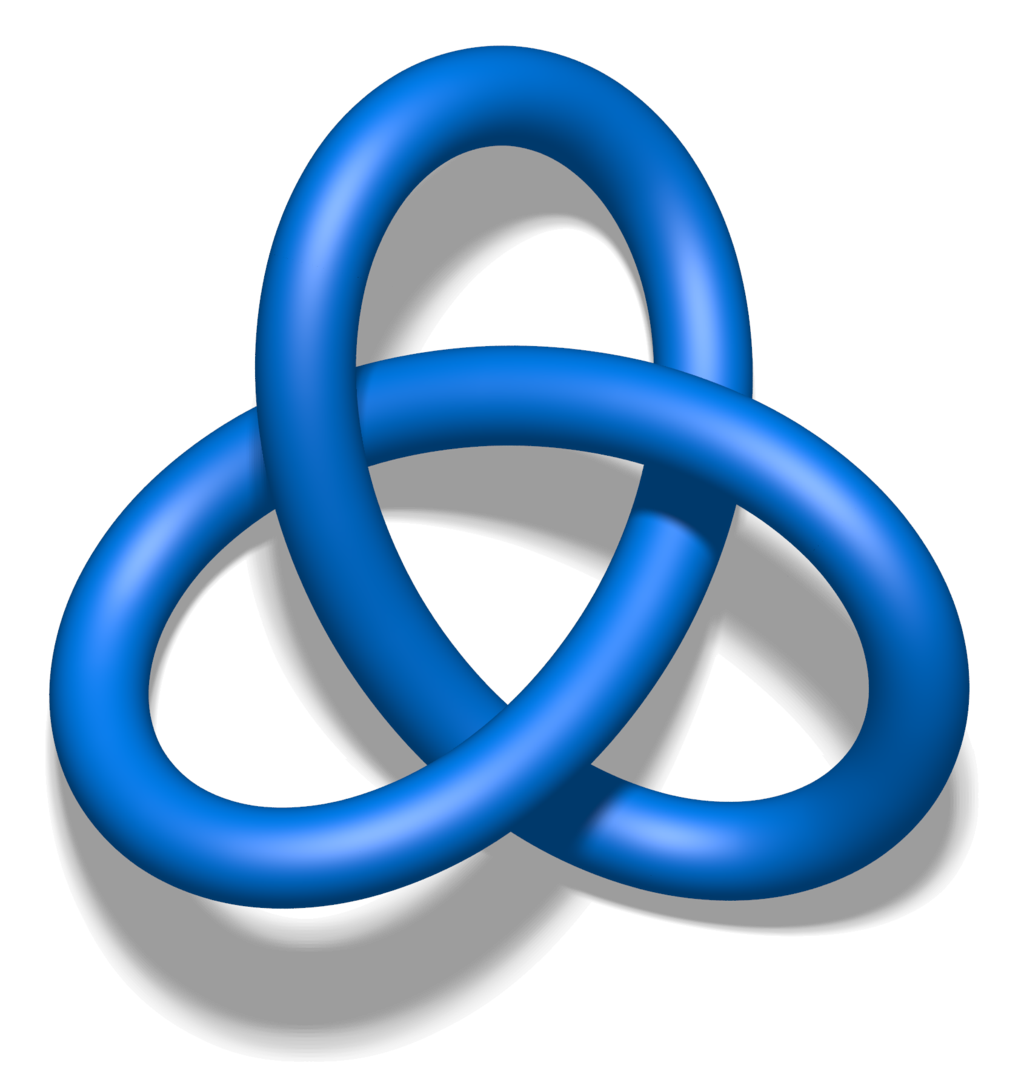 3
2
E
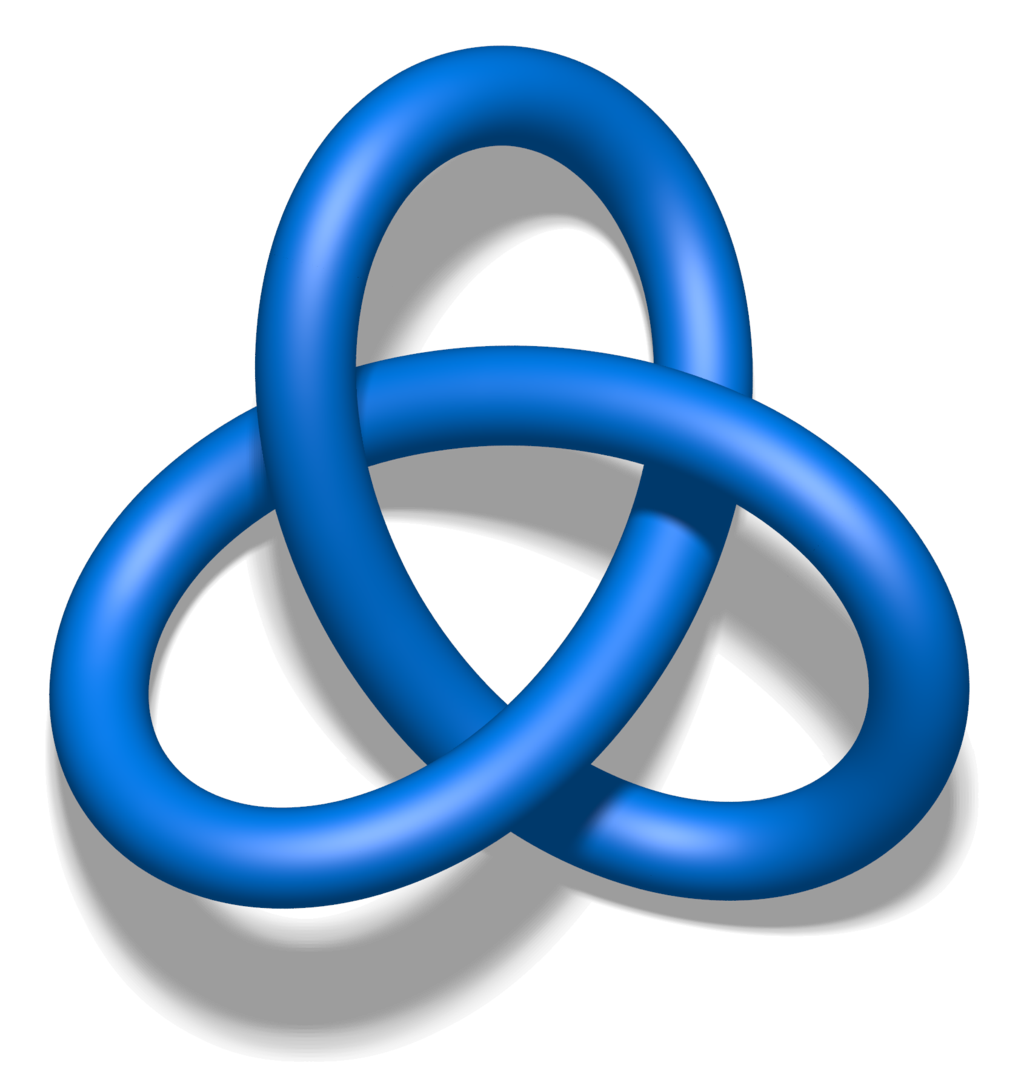 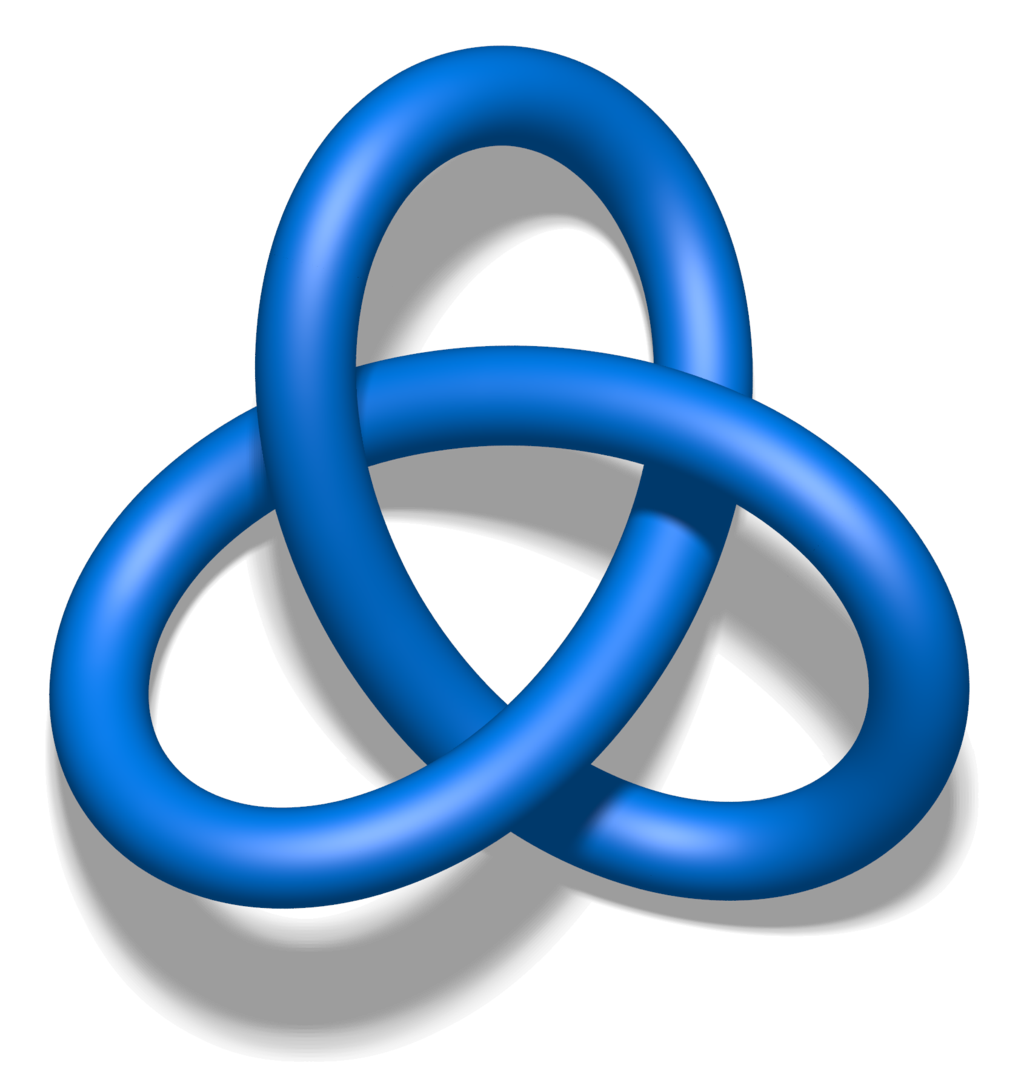 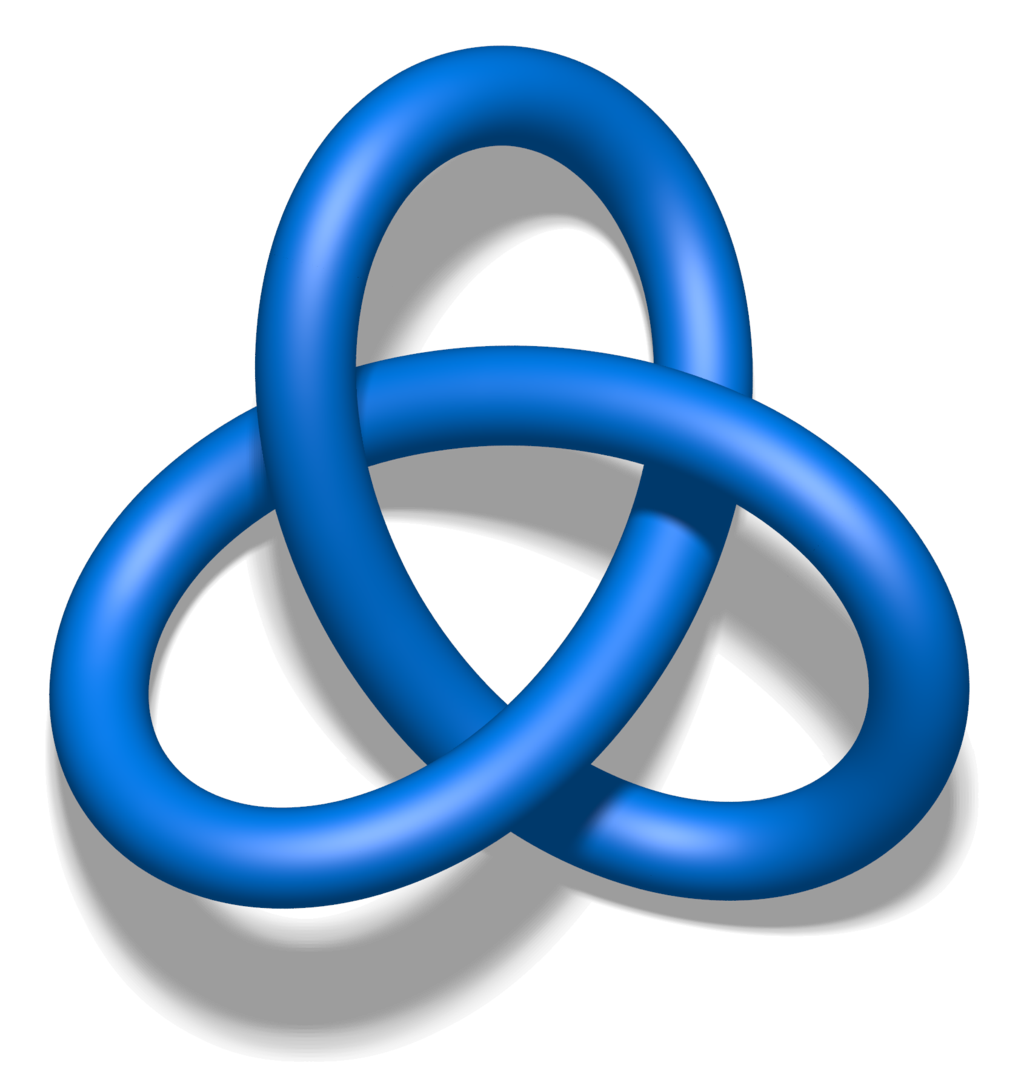 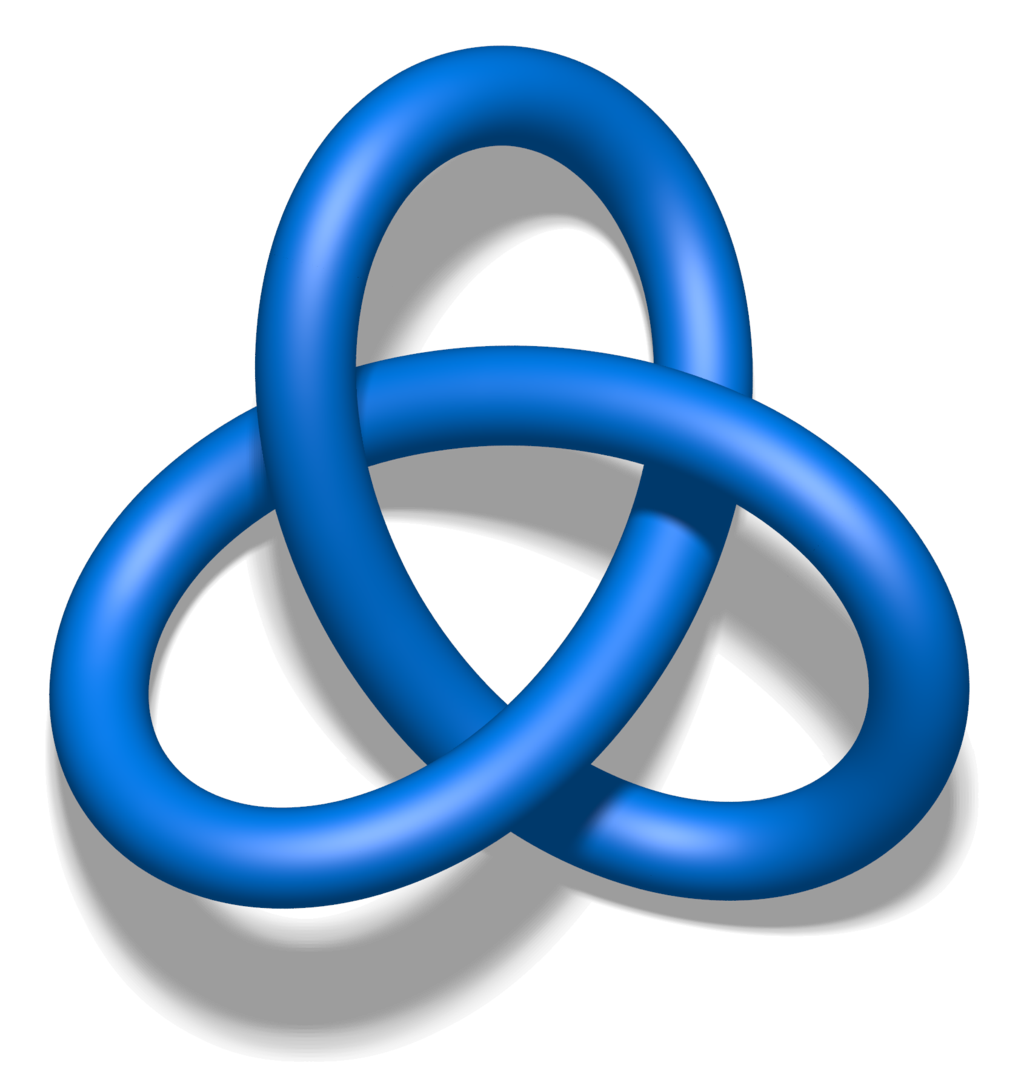 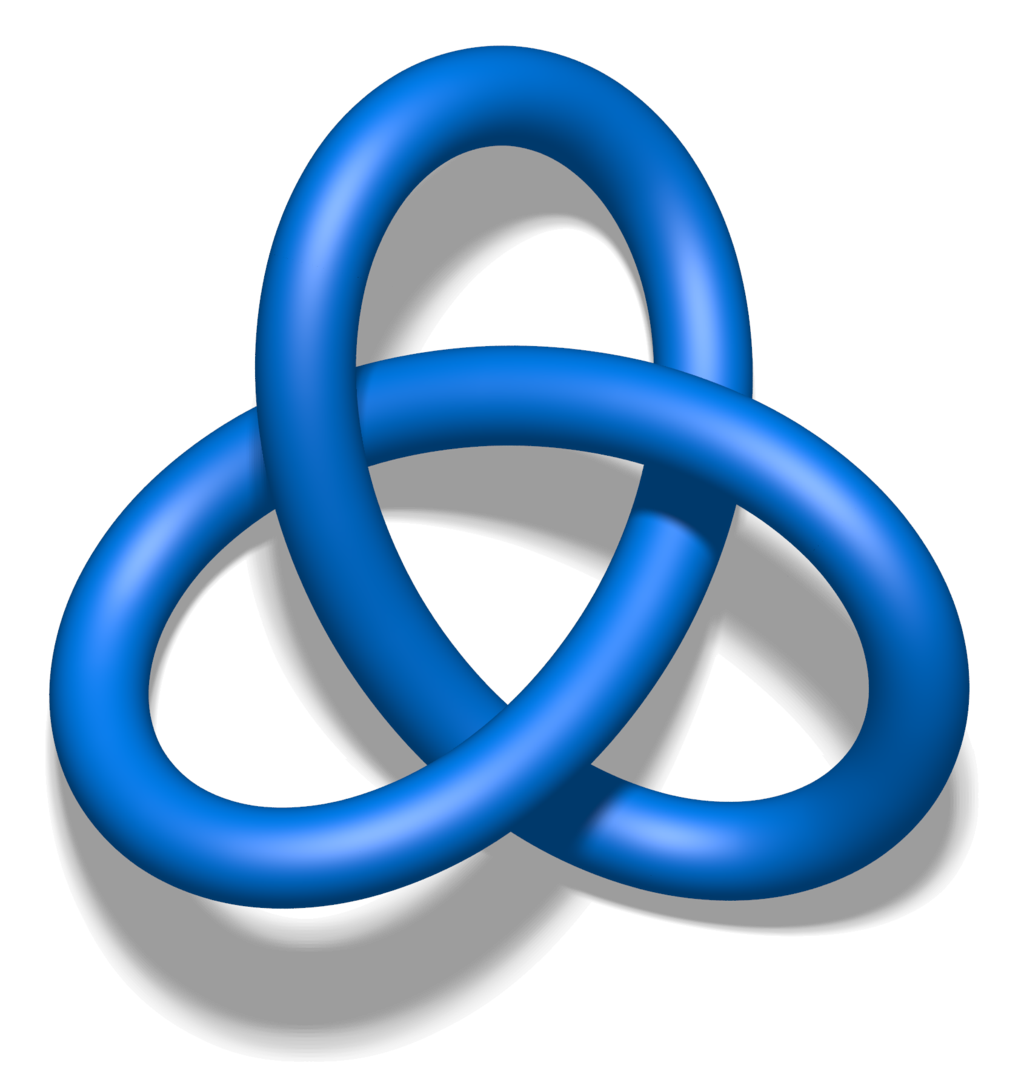 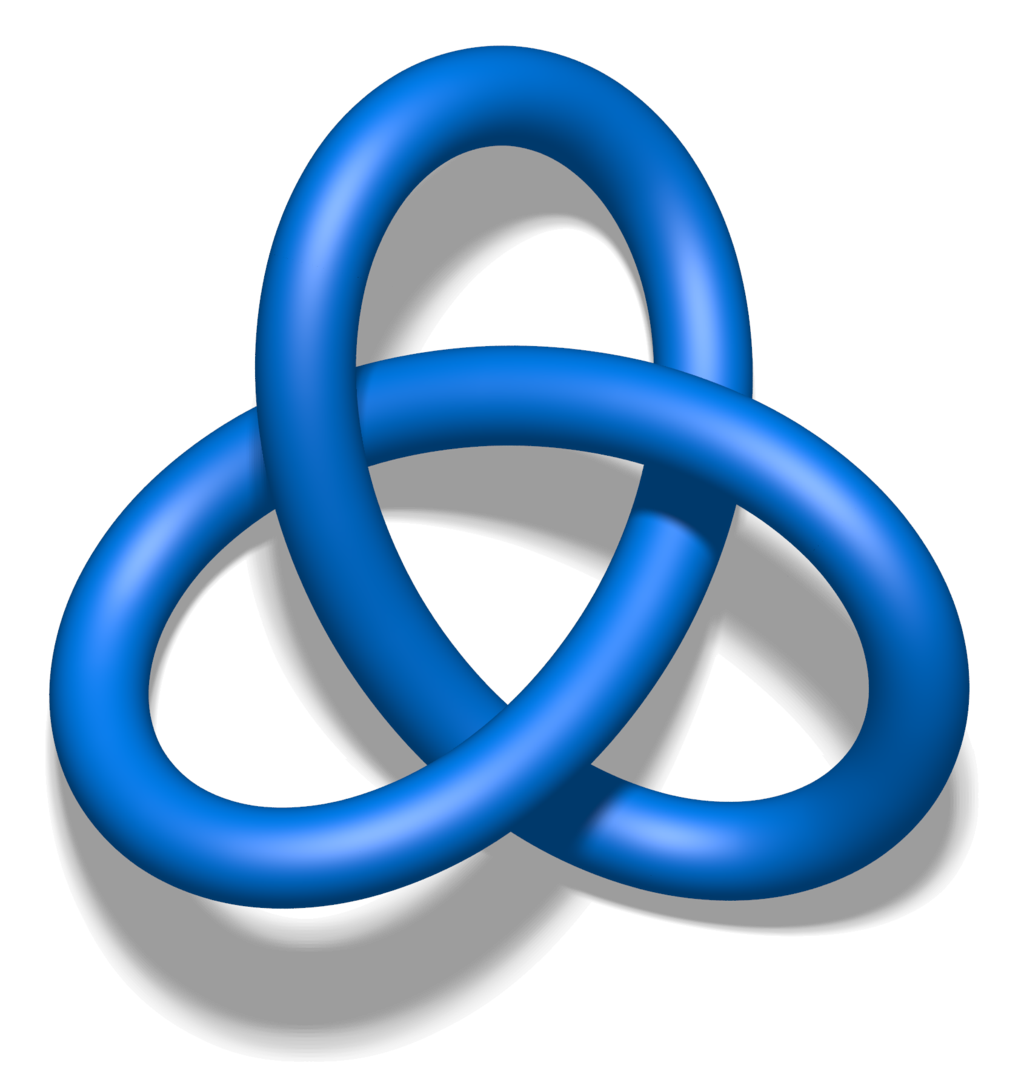 D
A
B
C
What graph do you get when you apply mapper to the above blob if filter = projection to x-axis?
(           (    )     (    )       (   )      (    )     (   )           )
(           (    )     (    )       (   )      (    )     (   )           )
(           (    )     (    )       (   )      (    )     (   )           )
(           (    )     (    )       (   )      (    )     (   )           )
(           (    )     (    )       (   )      (    )     (   )           )
(           (    )     (    )       (   )      (    )     (   )           )
(           (    )     (    )       (   )      (    )     (   )           )
(           (    )     (    )       (   )      (    )     (   )           )
(           (    )     (    )       (   )      (    )     (   )           )
(           (    )     (    )       (   )      (    )     (   )           )
To understand software, it helps to apply it to a variety of examples.
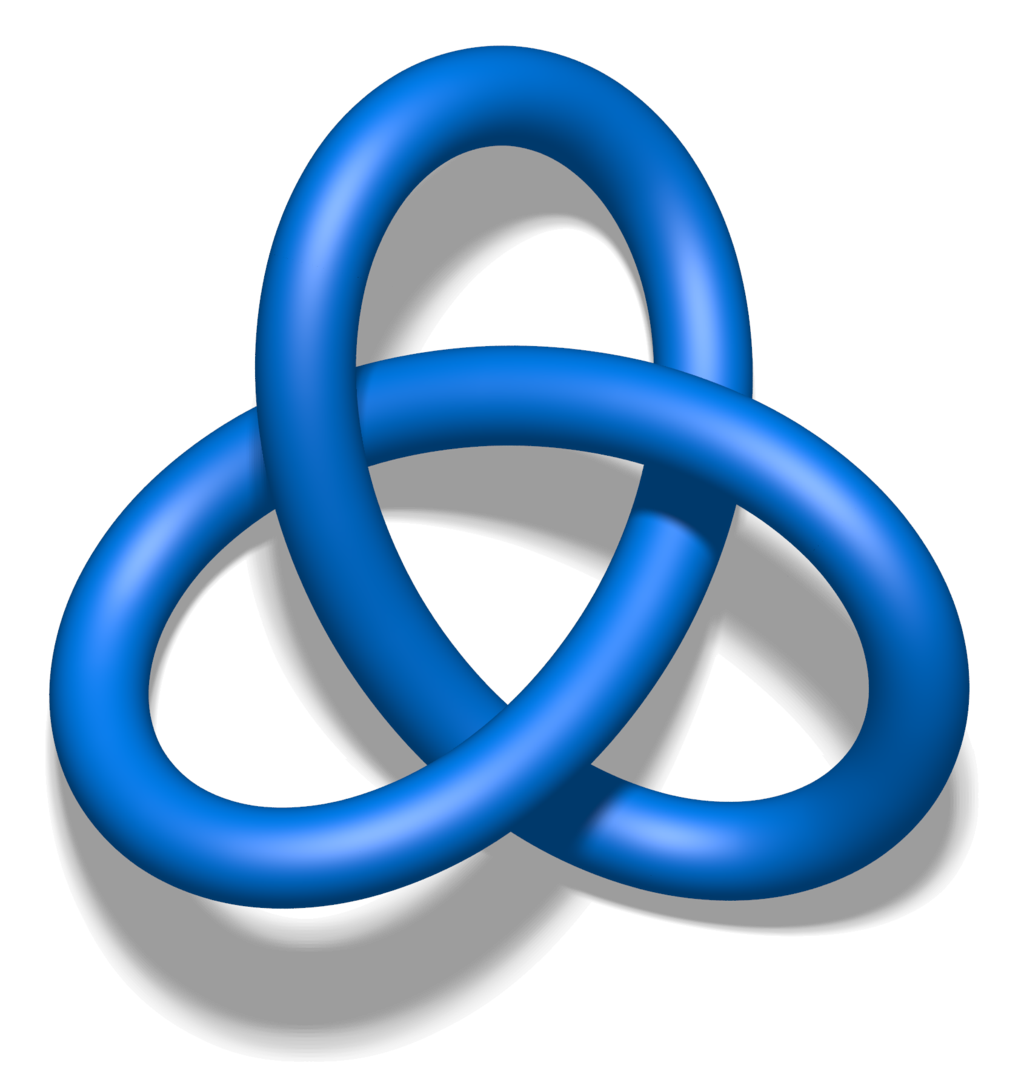 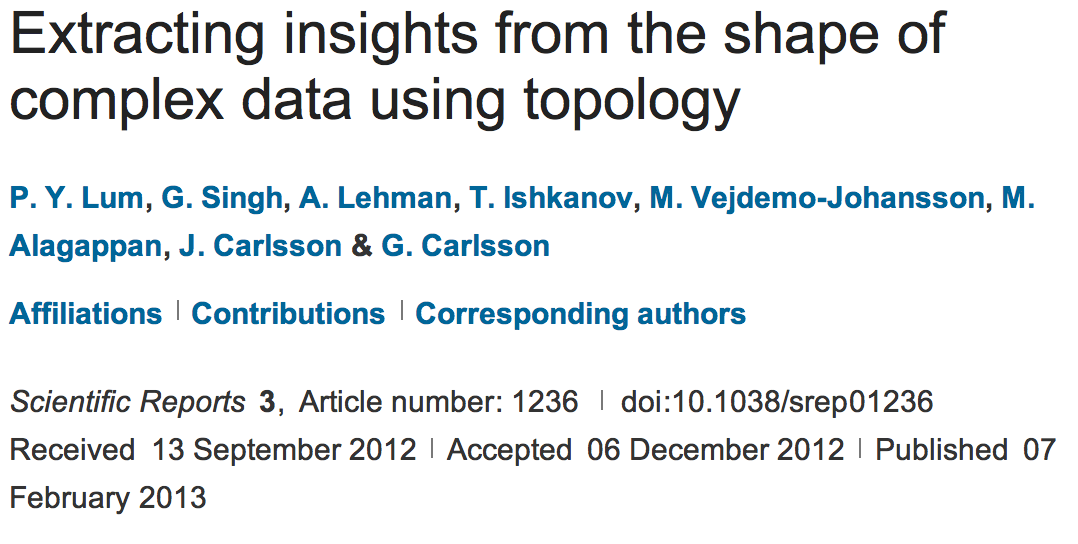 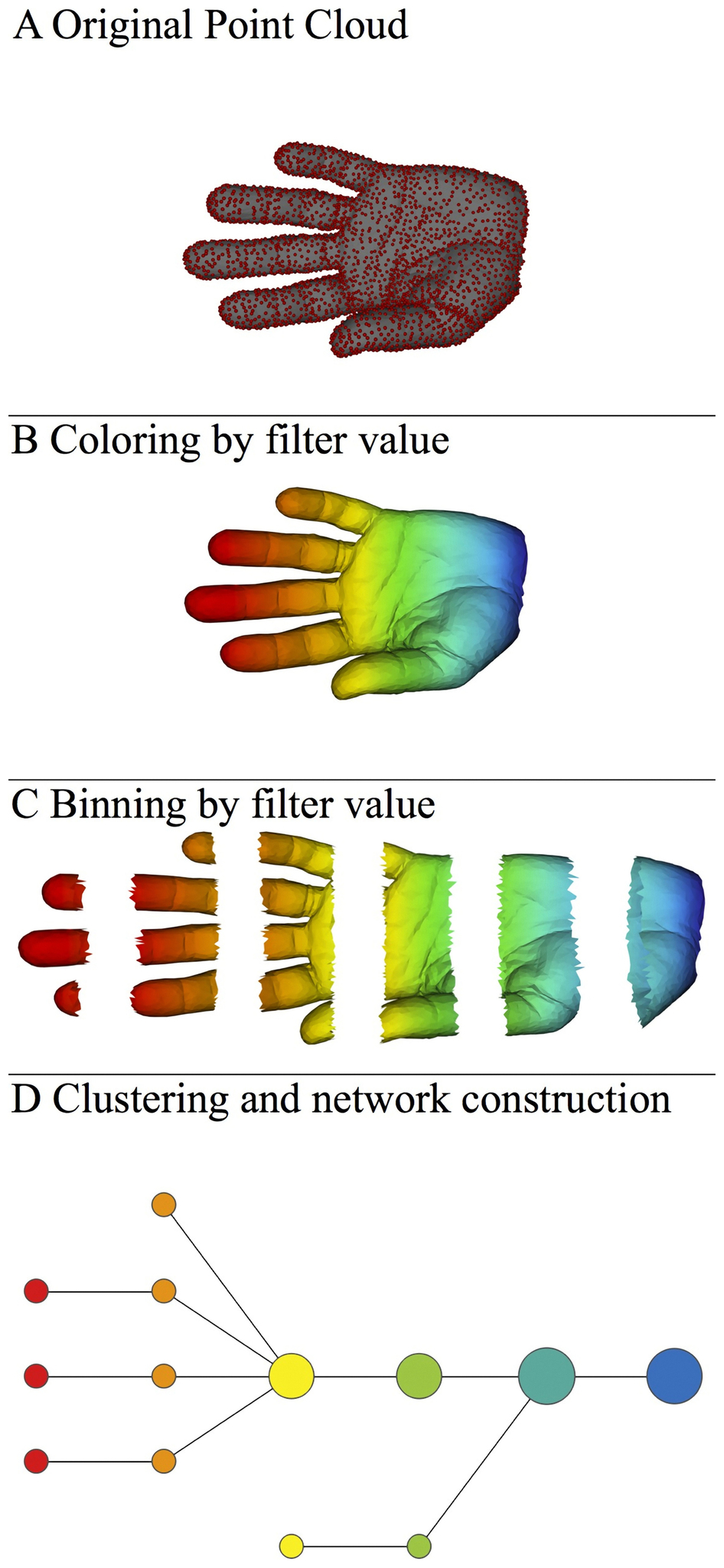 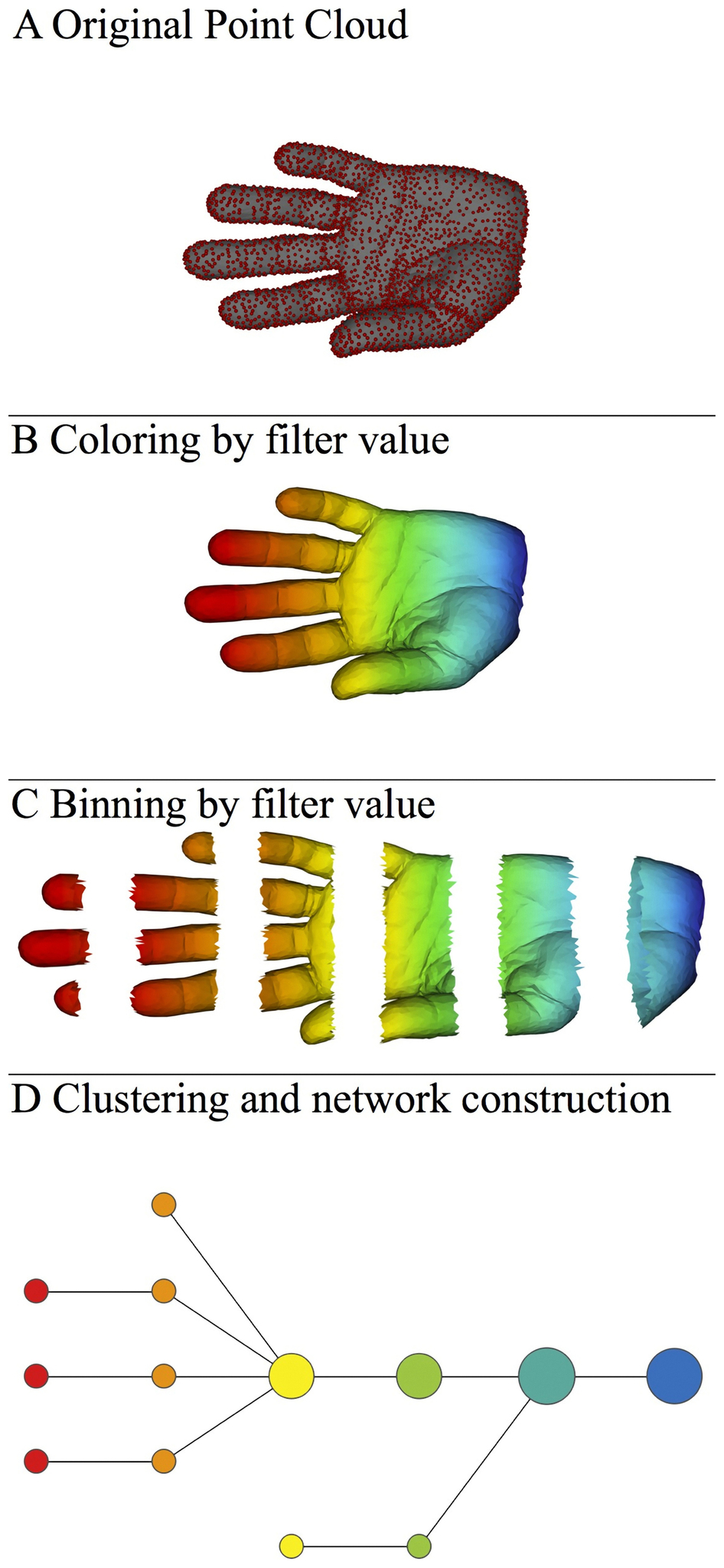 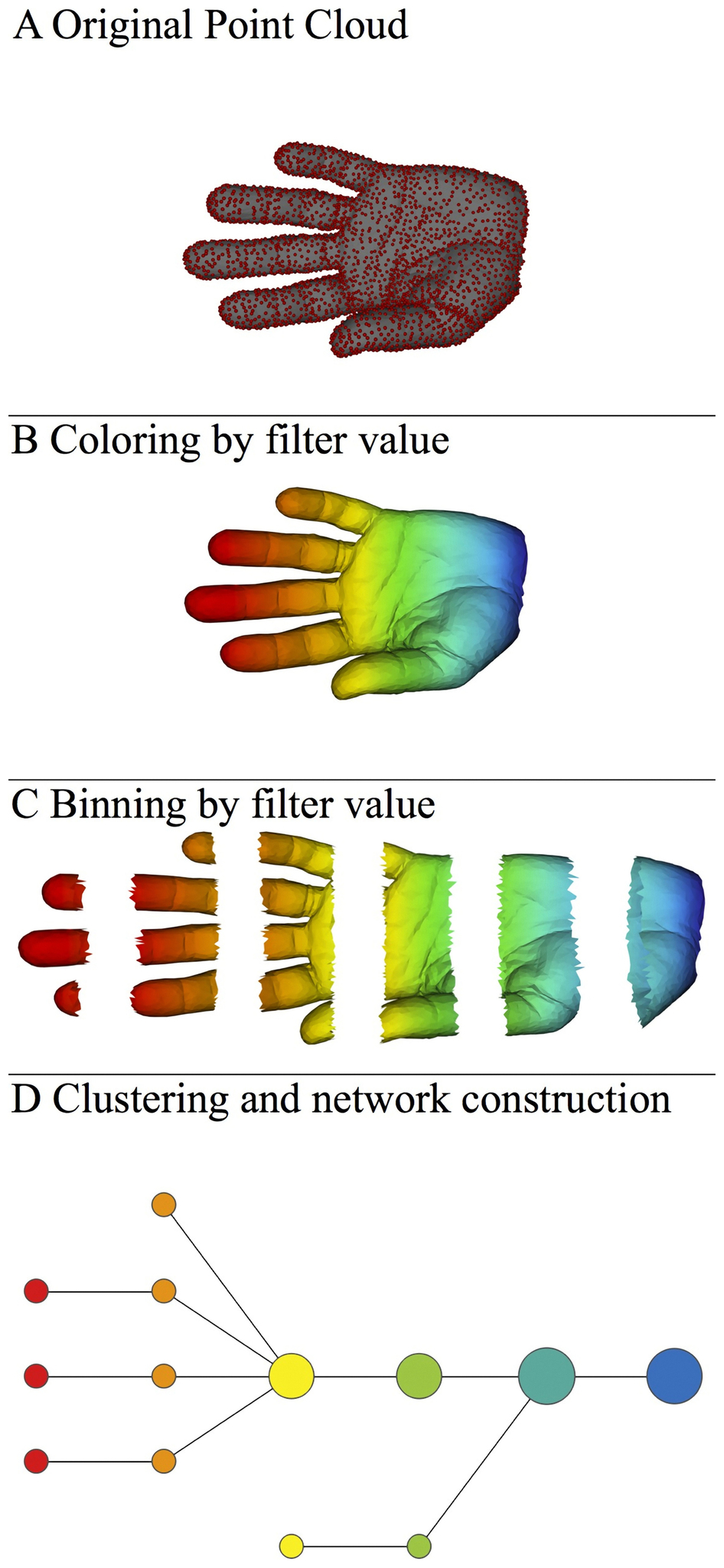 http://www.nature.com/srep/2013/130207/srep01236/full/srep01236.html